Chapter 4:Section IV
Portable, Transport, and Non-invasive Ventilators
HAMILTON-T1
HAMILTON-MR1
Airon pNeuton
pNeuton mini
pNeuton A and S
Bio-Med Devices Crossvent 4+
Vyaire ReVel
Vyaire LTV 1200
Dräger CarinaDräger Oxylog 3000 Plus
Medtronic Newport HT 70 Plus
ZOLL Eagle II
Philips Respironics Trilogy Ventilator
DeVilbiss IntelliPAP Bilevel S
DeVilbiss IntelliPAP AutoBilevel
ResMed Lumis Tx
ResMed Astral 100/150
Portable VentilatorsHAMILTON-T1
Intended to provide positive pressure ventilatory support to adults and pediatrics, and optionally infants and neonates.21 It is pictured in (Figure 4-38). It is meant to be used in the ICU, intermediate care, emergency room, long-term acute care hospital or during transport. 
An electronically controlled pneumatic ventilator with an integrated air compressing system. 
It runs on AC or direct current (DC) power with battery backup.
Portable VentilatorsHAMILTON-T1 (cont’d)
Pneumatics deliver gas, and its electrical systems control pneumatics, monitor alarms, and distribute power. It employs a proximal flow sensor to monitor and deliver gas. 
T1 operator interface utilizes a combination of numerics and real time waveforms and is depicted in (Figure 4-39). 
It consists of a touch screen, some keys and a turn-and-press knob. Turning the knob changes the values of the parameter chosen and pressing the knob confirms the selection.
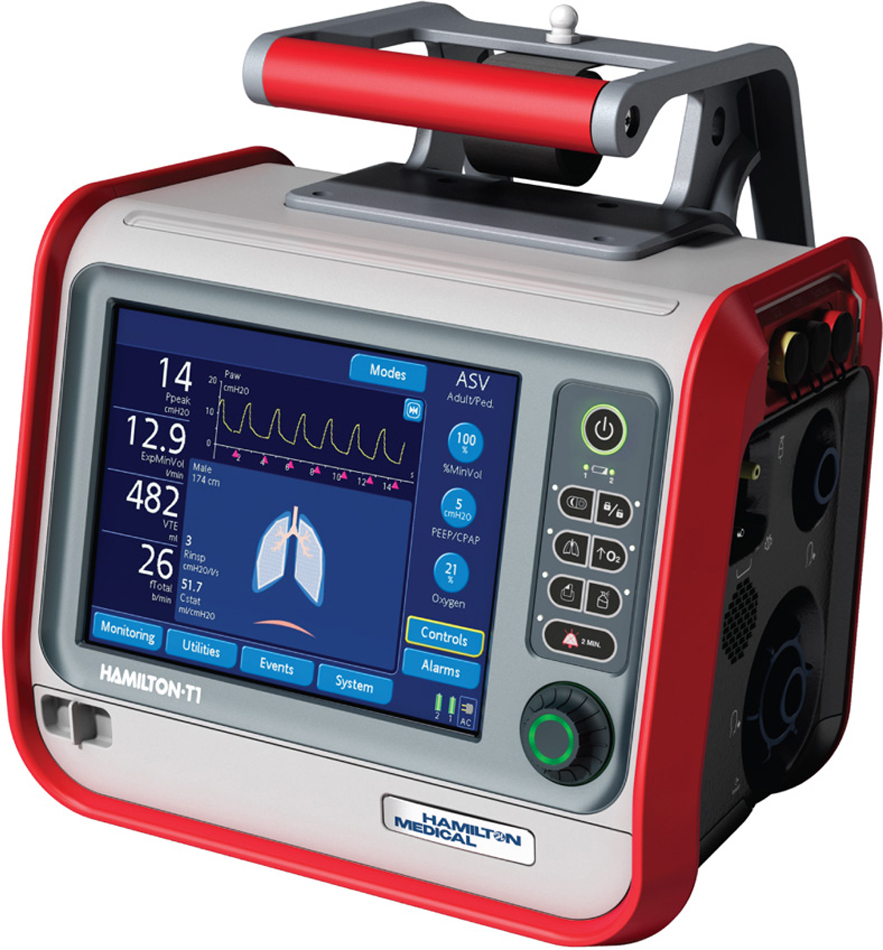 Figure 4.38
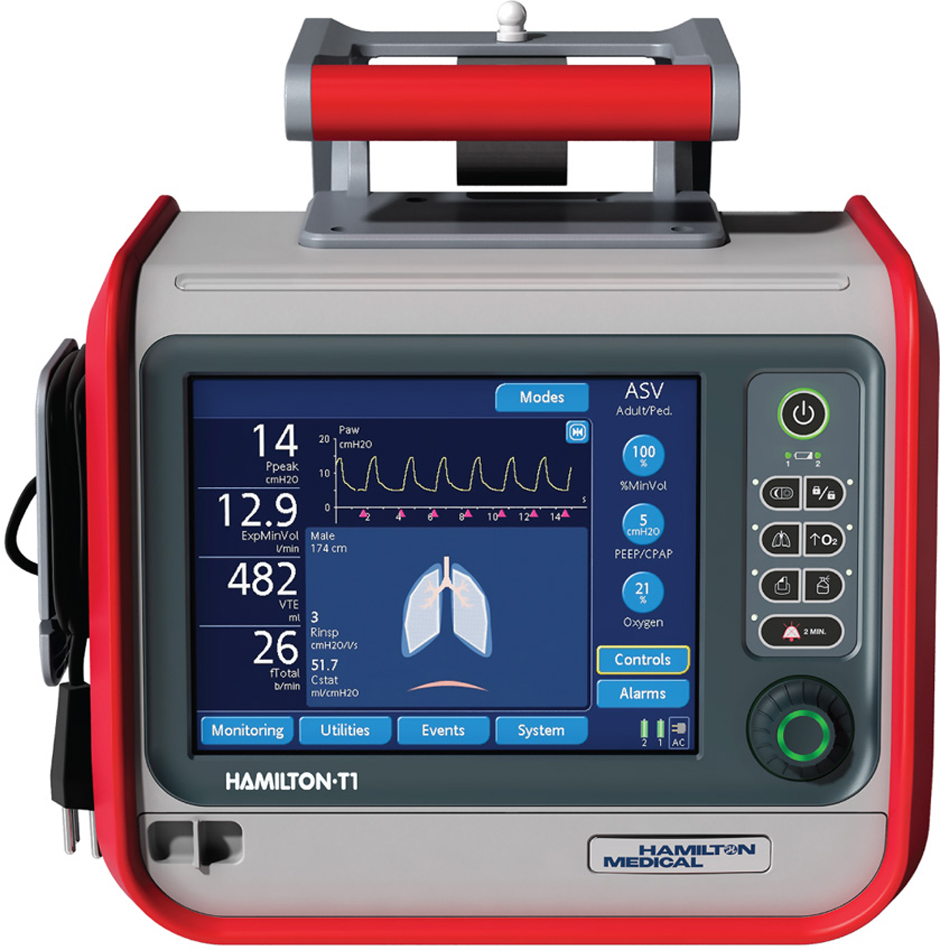 Figure 4.39
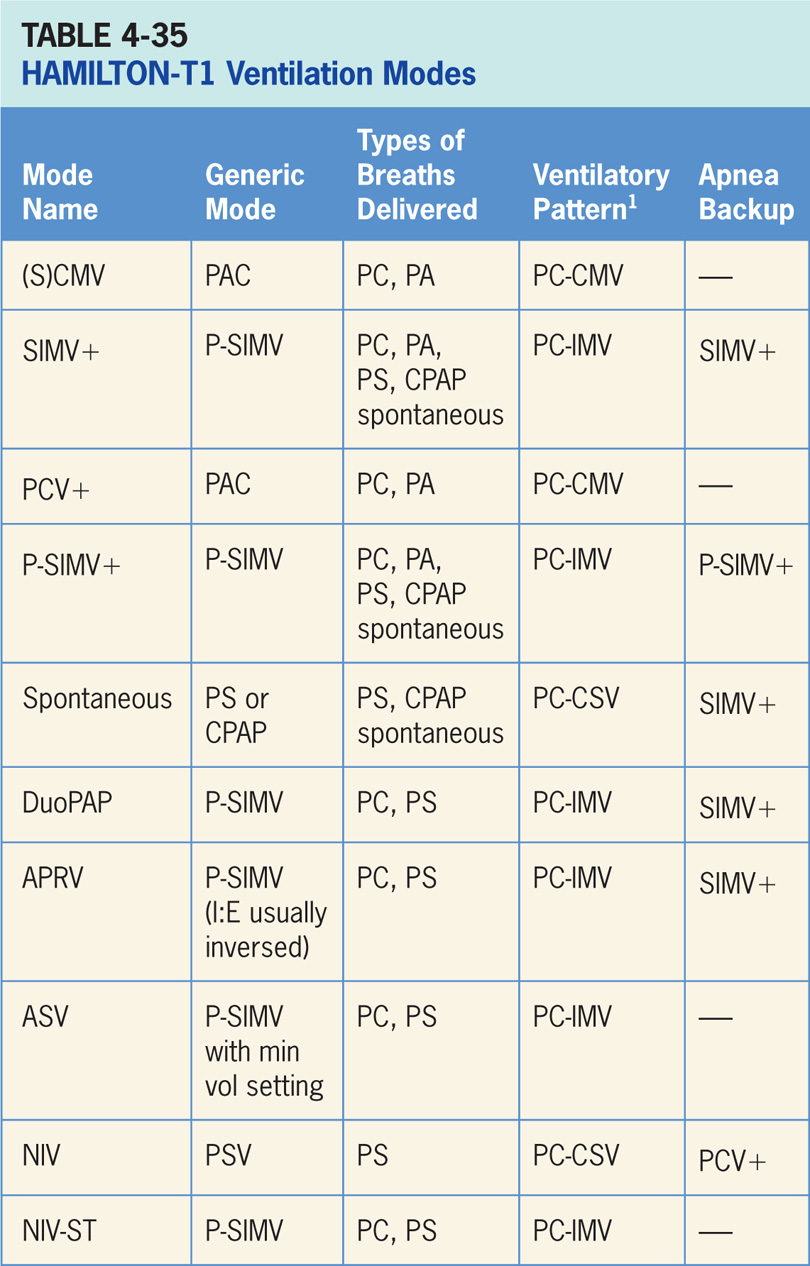 Synchronized Controlled Mandatory Ventilation Plus [(S)CMV+]
Vt targeted, pressure-regulated mode. 21 

Clinician sets the Vt and the ventilator uses varying levels of pressure to achieve the target. 

The ventilator relies on calculations from previous breaths to deliver what it calculates the inspiratory pressure level needs to be to achieve the desired Vt.
Main Operator Controls Include:
Vt target
PEEP
Fio2
I:E

Vt may not match the operator setting due to the ventilator is using inspiratory pressure to target the Vt as to VAC and relies on the previous breaths to make the calculation.21 Any change in patient effort from the previous breath may result in a deviation from the Vt setting.
Synchronized, Intermittent Mandatory Ventilation Plus (SIMV+)
SIMV+ combines a Vt targeted PAC breath (see SCMV+ above) with spontaneous PS breaths in between.21 
There exists mandatory, time-triggered breaths, patient-assisted breaths, and spontaneous breaths. 
Ventilator prevents “breath stacking” (a SCMV+ breath compounded by a PS breath) through the use of “timing window.” 
If patient attempts to trigger a breath in timing window, then ventilator will deliver a SCMV+ breath. 
If patient attempts to trigger a breath outside the window, then a spontaneous PS breath will occur.
Main Operator Controls Include:
Vt target
PEEP
Fio2
Inspiratory time
PS level

Vt may not match operator setting for the SCMV+ breaths due to the ventilator is using inspiratory pressure to target the Vt as to VAC and relies on the previous breaths to make the calculation.21 Any change in patient effort from the previous breath may result in a deviation from the Vt setting. 
During the SCMV+ breaths, the resulting pressure created is variable and depends on Vt, flow, and patient mechanics. 
During PS breaths, the Vt will be variable and depend on the PS level, patient effort, and patient respiratory system mechanics.
Pressure Controlled Ventilation+ (PCV+)
Pressure-targeted mode of ventilation that allows for mandatory, time-triggered breaths or patient-assisted breaths.21 

Breath cycles to exhalation once the inspiratory time has been reached or when the high-pressure alarm is tripped. 

Free breathing is allowed at both PEEP and inspiratory pressure levels.
Main Operator Controls Include:
Inspiratory pressure level
I:E ratio
RR
PEEP
Fio2

Pressure will be consistently delivered from breath to breath; Vt and flow are variable and will depend on the inspiratory pressure level, patient effort, and patient respiratory system mechanics.21
Pressure Synchronized, Intermittent Mandatory Ventilation+ (PSIMV+)
Similar to SIMV+ except the target is now pressure instead of volume and that inspiratory pressure is now set by the clinician. 
P-SIMV+ also combines two breath types, PAC (PCV+) and PS or spontaneous breathing, while on CPAP.21 
Combination of mandatory, time-triggered breaths, patient-assisted breaths, and spontaneous breaths. 
Ventilator prevents “breath stacking” (a PAC breath compounded by a PS breath) through the use of a “timing window.” 
If the patient attempts to trigger a breath in this timing window, then ventilator will deliver a PAC breath. 
If the patient attempts to trigger a breath outside window, then a spontaneous breath will occur.
Main Operator Controls Include:
Inspiratory pressure level
Inspiratory time
RR
PEEP 
Fio2
Pressure support level
Cycle sensitivity for the PS breaths

During PAC breaths, resulting Vt created is variable and depends on inspiratory pressure level, patient effort, and patient respiratory system mechanics.21
During PS breaths, the volume will be variable and depend on the PS level, patient effort, and patient respiratory system mechanics.21
Spontaneous (SPONT)
Patient triggers all breaths and will receive either PS or CPAP (if the PS is set at 0).21
If PS is set at 0, then the patient must contribute all of the work of breathing.
Sometimes used for a spontaneous breathing trial to assess the potential for liberation from the ventilator. 
During PS, patient regulates the respiratory rate and the Vt with support from the ventilator. 
Patient triggers all breaths and will receive the clinician-set PS level. 
Breath cycles to expiration when the inspiratory flow decreases below a preset percentage of the inspiratory peak flow.
Duo Positive Pressure Ventilation(DuoPAP)
Pressure-targeted mode of ventilation allowing for spontaneous breathing at two different pressure levels.21 
Ventilator switches between two different clinician-set pressure levels (the lower of which can be CPAP). 
Pressure levels are referred to as Phigh and PEEP. Thigh is the length of time at Phigh and Tlow is the length of time spent at Tlow. 
Important difference from pressure-targeted modes is Phigh level is now referenced to atmosphere as opposed to the PEEP level. 
Important: increases in Plow will decrease the distending pressure. Additional ventilator support can also be added in the form of PS at both pressure levels to augment the patient effort.
Airway Pressure Release Ventilation(APRV)
Mode of ventilation similar to DuoPAP in allowing for spontaneous breathing at two different pressure levels.21  
The ventilator switches between two different clinician-set pressure levels (the lower of which can be CPAP). 
These pressure levels are referred to as Phigh and Plow. Thigh is length of time at Phigh and Tlow is length of time spent at Tlow. 
Unlike DuoPAP, APRV generally is used in an inverse ratio fashion. Most of time spent at Phigh with brief, periodic releases to Plow.
Important difference from pressure-targeted modes is that the Phigh level is now referenced to atmosphere as to the PEEP level. 
Important: increases in Plow will decrease distending pressure. Additional ventilator support can also be added in the form of PS at both pressure levels to augment the patient effort.
Adaptive Support Ventilation(ASV)
“Feedback” mode that adjusts inspiratory pressure and RR to meet a minimum minute volume set by clinician.21 

Results in a variable form of P-SIMV; machine-timed breaths are PAC while the spontaneously generated breaths are PS.  

Amount of breathing that patient does determines how many machine-generated breaths will be delivered. 

Algorithm for ASV is centered around lung protection.
Noninvasive Ventilation
Patient triggers all breaths and will receive PS.21 

NIV is designed for use with a mask or other noninvasive patient interface
Spontaneous/Timed Noninvasive Ventilation (NIV-ST)
NIV-ST is also designed for use with a mask or other noninvasive patient interface.21 
Essentially P-SIMV without an endotracheal tube. NIV-ST combines two breath types, PAC and either PS or spontaneous breathing, while on CPAP. 
Combination of mandatory, time-triggered breaths, patient-assisted breaths, and spontaneous breaths. 
If patient triggers regularly, all breaths are patient-triggered spontaneous breaths, i.e., no time-triggered mandatory breaths. Only when the patient trigger is not detected during defined breath cycle time (or total breath time), the ventilator delivers time-triggered mandatory breath.
Spontaneous/Timed Noninvasive Ventilation (NIV-ST) (cont’d)
Ventilator prevents “breath stacking” (a PAC breath compounded by a PS breath) through use of a “timing window.” 
If patient attempts to trigger a breath in this timing window, then ventilator will deliver a PAC breath. 
If the patient attempts to trigger a breath outside window, then a spontaneous breath will occur.
OxygenSpecial Features
High-pressure oxygen can be provided by a central gas supply or a gas cylinder (41 87 psi).21 

Low-pressure oxygen can be provided by a concentrator or liquid cylinder (flow ≤ 15 L/min, ≤ 87 psi).
Apnea Backup Ventilation
Ventilator will go into apnea backup ventilation if no breaths are detected in clinician-set interval.21 

Mode of apnea backup ventilation depends on mode that patient is in (Table 4-51).
Nebulizer
A pneumatic nebulization function powers a standard inline nebulizer for delivery of prescribed medications in ventilator circuit.21 

When nebulization is active, nebulizer flow is synchronized with the inspiratory phase of each breath for 30 minutes. 

Nebulization can be activated in all modes of ventilation.
CO2 Monitoring
An optional CO2 sensor is available to allow monitoring of end tidal and volumetric expired CO2.21
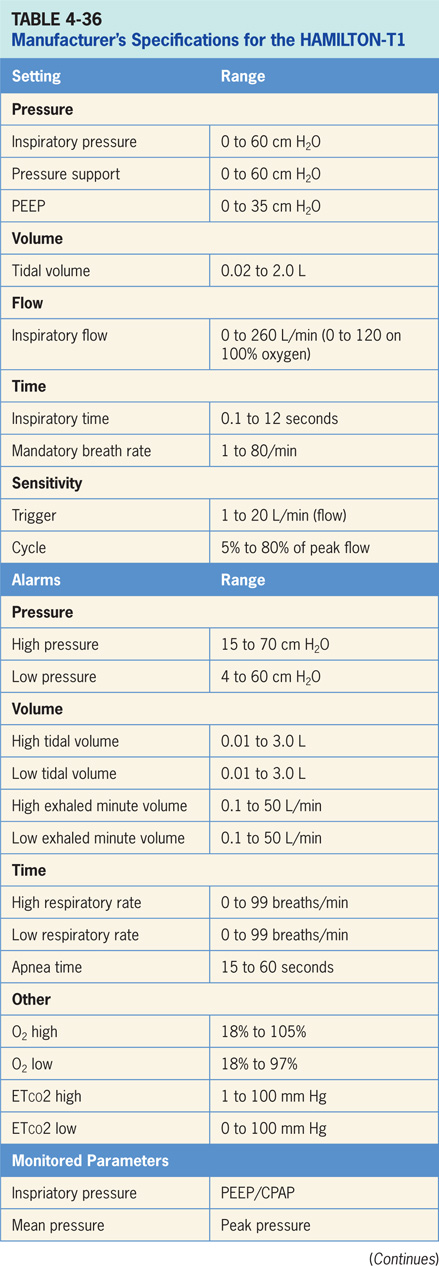 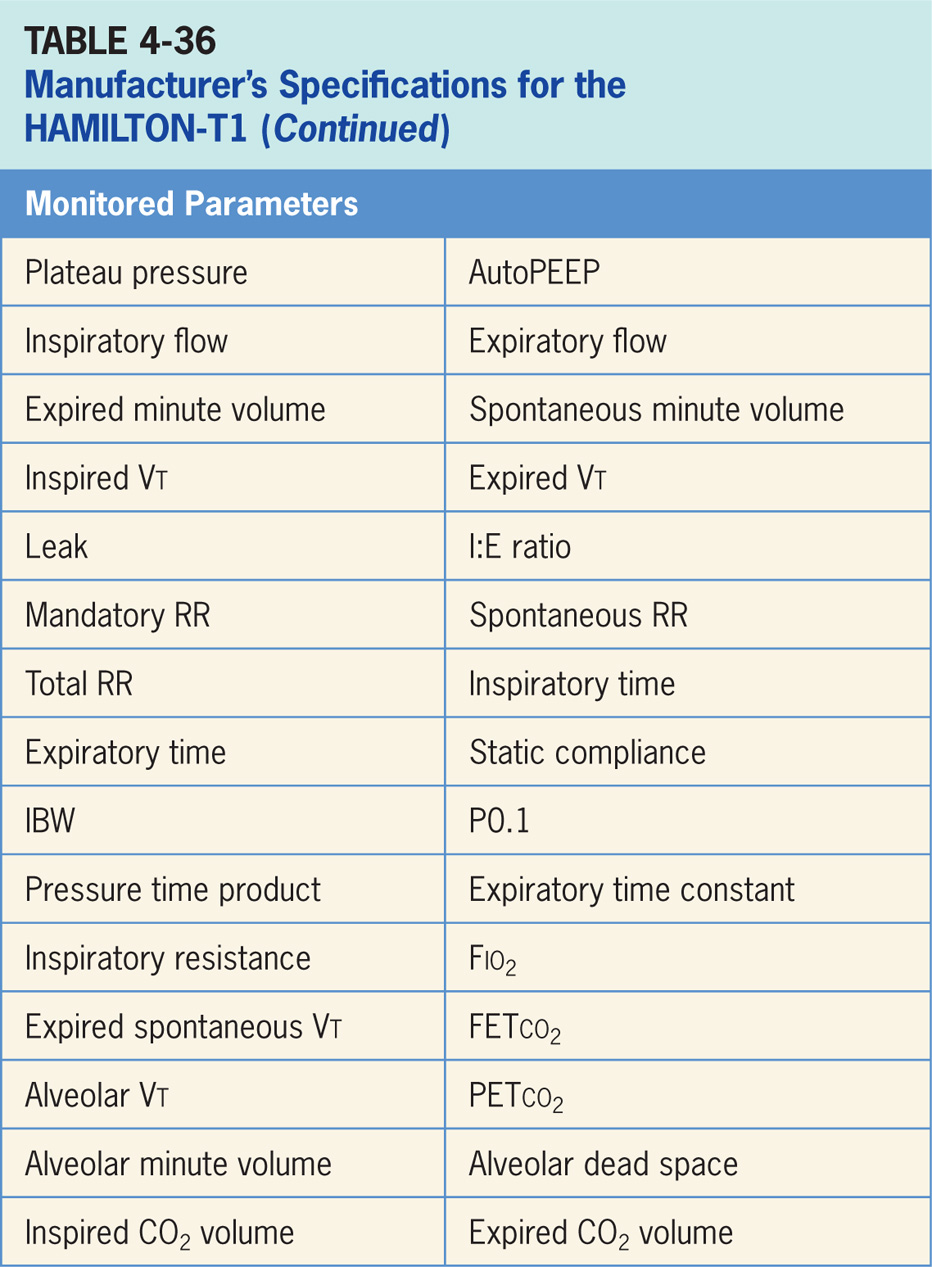 HAMILTON–MR1
HAMILTON-MR1 ventilator is intended to provide positive pressure ventilatory support to adults and pediatrics, and optionally infants and neonates.22 (pictured in Figure 4-40) 
Intended for use in: the MRI department, the intensive care ward, intermediate care ward, emergency ward, long term acute care hospital or in the recovery room. MR1 can also be used as a transport ventilator. 
Ventilator is classified as MR Conditional with the use of 1.5 Tesla and 3.0 Tesla static magnetic field scanners and is electronically controlled pneumatic ventilation system with an integrated air compressing system.
HAMILTON–MR1 (cont’d)
It uses an external power supply connected to AC mains with battery backup. The ventilator’s pneumatics deliver gas, and its electrical systems control pneumatics, monitor alarms, and distribute power. 
The user provides inputs to the microprocessor system through a touch screen, keys, and a press-and-turn knob then ventilator receives inputs from the proximal flow sensor and other sensors within the ventilator. (operator interface of the MR1 is pictured in Figure 4-41)
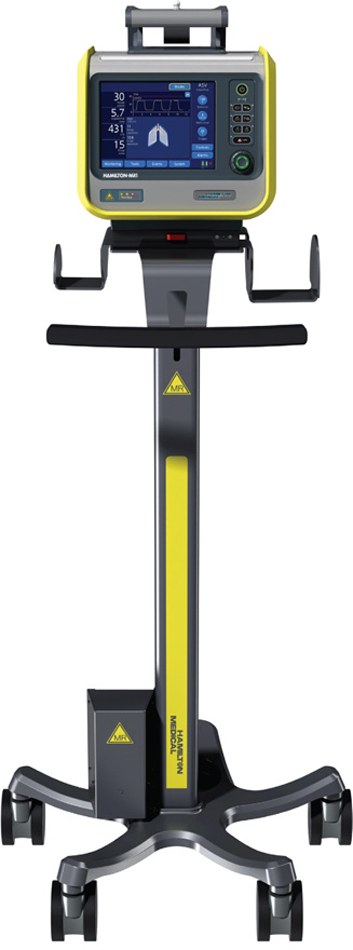 Figure 4.40
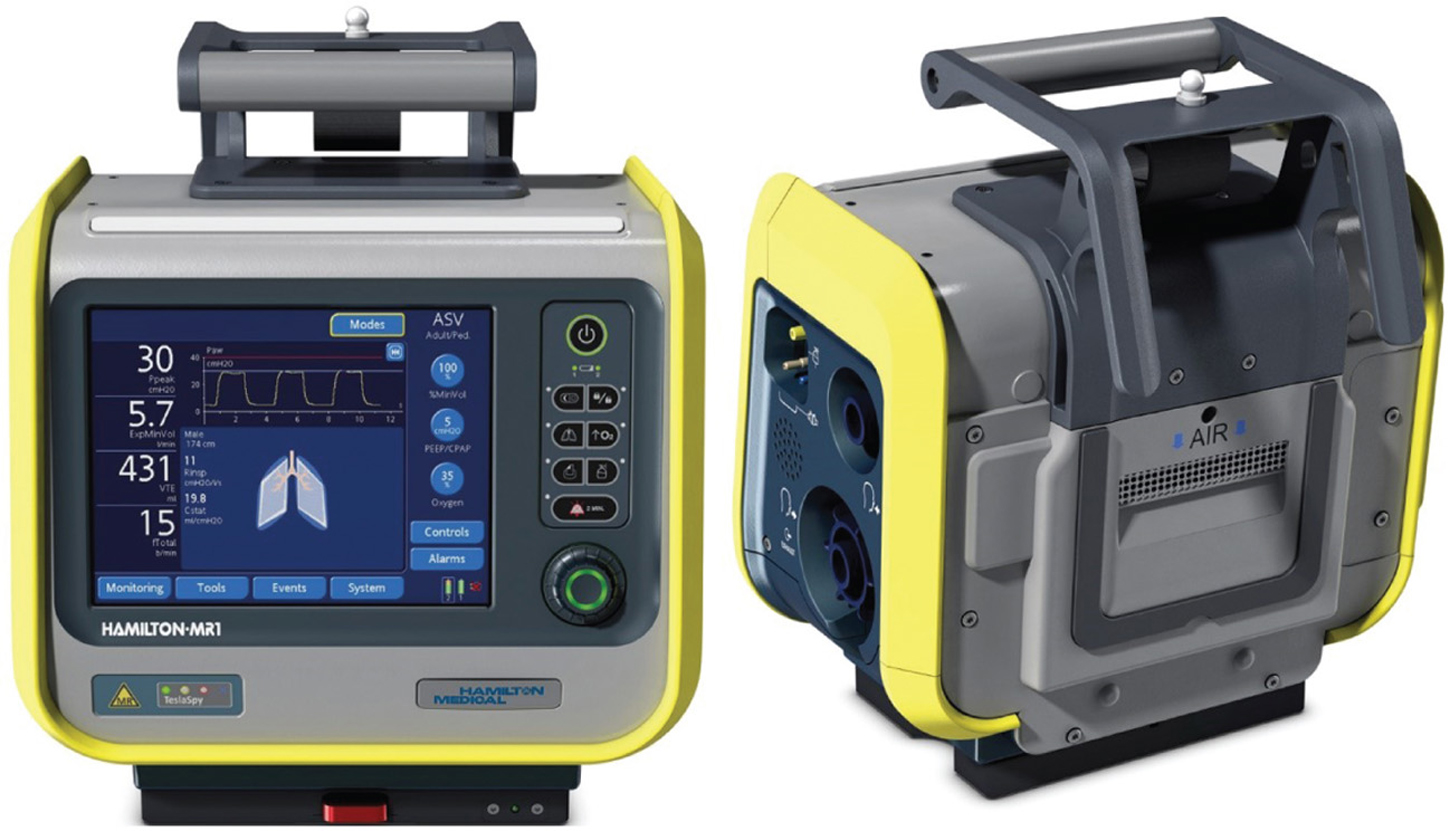 Figure 4.41
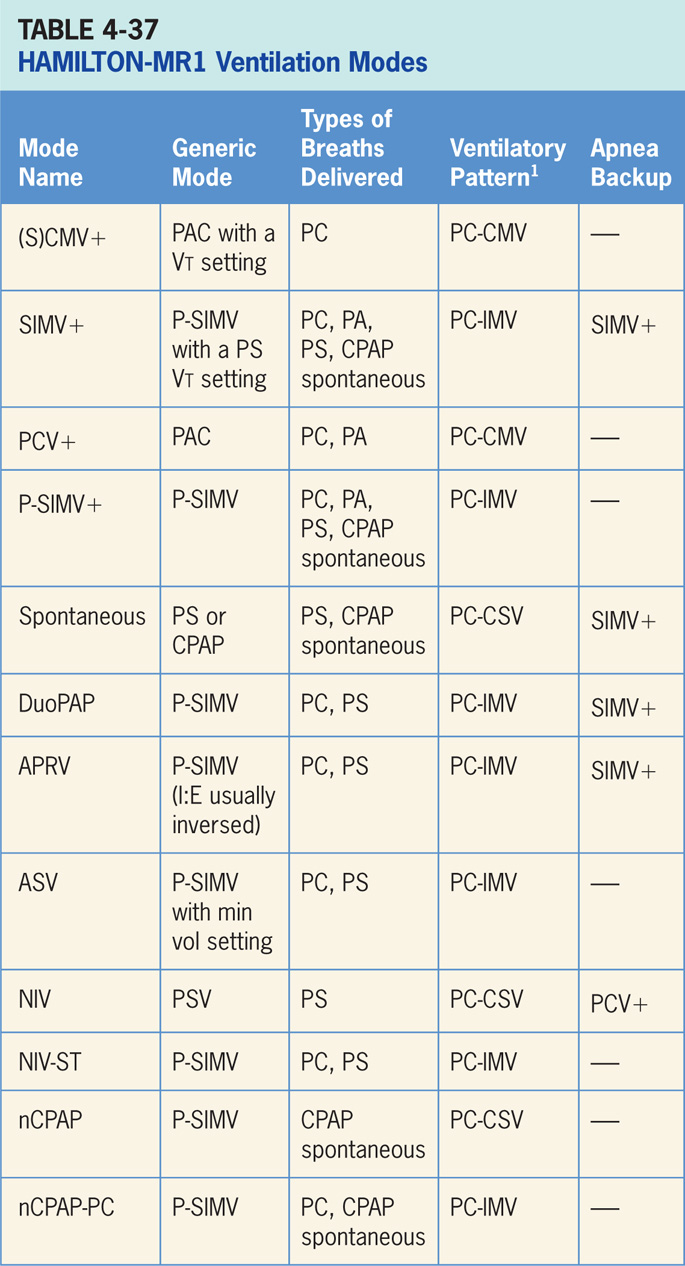 Synchronized Controlled Mandatory Ventilation Plus ((S)CMV+)
Vt targeted, pressure-regulated mode.22 

Clinician sets the Vt that want and ventilator uses varying levels of PAC to achieve the target. 

Ventilator relies on calculations from previous breaths to deliver what it calculates the inspiratory pressure level needs to be to achieve the Vt. 

In this mode, ventilator has the potential to drop inspiratory pressure level as patient effort increases and conversely may increase inspiratory pressure level when patient effort is too low.
Main Operator Controls Include:
Fio2
PEEP
Vt target
I:E
RR

Vt may not match the operator setting due to the ventilator is using inspiratory pressure to target the Vt as to VAC and relies on the previous breaths to make the calculation.22 Any change in patient effort from previous breath may result in a deviation from the Vt setting.
Synchronized, Intermittent Mandatory Ventilation Plus (SIMV+)
SIMV+ combines a Vt targeted PAC breath with spontaneous PS breaths in between.22 

The type of breaths delivered are the same as P-SIMV; difference is the inspiratory pressure level is controlled by ventilator (variable) in SIMV+.
Main Operator Controls Include:
Fio2
PEEP
Vt target
Inspiratory time
RR
PS level
Cycle sensitivity

Vt may not match operator setting for PAC breaths due to the ventilator is using inspiratory pressure to target the Vt as to VAC and relies on the previous breaths to make the calculation.22 Any change in patient effort from the previous breath may result in a deviation from Vt setting. During PS breaths, Vt will be variable and depend on PS level, patient effort, and patient respiratory system mechanics.
Pressure Controlled Ventilation+PCV+
Pressure-targeted mode of ventilation allowing for mandatory, time-triggered breaths or patient-assisted breaths.22 

Spontaneous breaths not allowed. 

Breath cycles to exhalation once the inspiratory time has been reached.
Main Operator Controls Include:
Fio2
PEEP
Inspiratory pressure level
I:E
RR

Pressure will be consistently delivered from breath to breath; Vt and flow are variable and will depend on the inspiratory pressure level, patient effort, and patient respiratory system mechanics.22
Pressure Synchronized, Intermittent Mandatory Ventilation+ (PSIMV+)
Similar to SIMV except the target is now pressure instead of volume.22
P-SIMV also combines two breath types, PAC and either PS or spontaneous breathing, while on CPAP. 
Combination of mandatory, time-triggered breaths, patient-assisted breaths, and spontaneous breaths. 
Ventilator prevents “breath stacking” (a PAC breath compounded by a PS breath) through the use of “timing window.”
 If patient attempts to trigger a breath in timing window, then ventilator will deliver a PAC breath. 
If patient attempts to trigger a breath outside window, then a spontaneous breath will occur.
Main Operator Controls Include:
Fio2
PEEP
Inspiratory pressure level
Inspiratory time
RR
Pressure support level
Cycle sensitivity

During PAC breaths, resulting Vt created is variable and depends on inspiratory pressure level, patient effort, and patient respiratory system mechanics.22
During PS breaths, volume will be variable and depend on PS level, patient effort, and patient respiratory system mechanics.22
Spontaneous Mode
Patient triggers all breaths and will receive either PS or CPAP (if the PS is set at 0).22 
If PS is set at 0 then patient must contribute all of the work of breathing. 
Sometimes used for a spontaneous breathing trial to assess the potential for liberation from ventilator. 
During Pressure Support, patient regulates the respiratory rate and Vt with support from ventilator. 
Patient triggers all breaths and will receive clinician-set PS level. 
Breath cycles to expiration when inspiratory flow decreases below a preset percentage of the inspiratory peak flow.
Duo Positive Airway Pressure(DuoPAP)
Pressure-targeted mode of ventilation allowing for spontaneous breathing at two different pressure levels.22
The ventilator switches between two different clinician-set pressure levels (the lower of which can be CPAP). 
These pressure levels are referred to as Phigh and Plow. Thigh is length of time at Phigh and Tlow is length of time spent at Tlow. 
Important difference from pressure-targeted modes is the Phigh level is now referenced to atmosphere as to PEEP level. 
Important: increases in Plow will decrease the distending pressure. Additional ventilator support can also be added in the form of PS at both pressure levels to augment the patient effort.
Airway Pressure Release Ventilation(APRV)
Mode of ventilation similar to DuoPAP in allowing for spontaneous breathing at two different pressure levels.22
Ventilator switches between two different clinician-set pressure levels (the lower of which can be CPAP). 
Pressure levels are referred to as Phigh and Plow. Thigh is length of time at Phigh and Tlow is length of time spent at Tlow Different from DuoPAP - APRV generally is used in an inverse ratio fashion.
 Most of time is spent at Phigh with brief, periodic releases to Plow. 
Important difference from pressure-targeted modes is that Phigh level is now referenced to atmosphere as to the PEEP level. 
Important: increases in Plow will decrease the distending pressure. Additional ventilator support can also be added in the form of PS at both pressure levels to augment the patient effort.
Adaptive Support Ventilation(ASV)
“Feedback” mode that adjusts the inspiratory pressure and RR to meet a minimum minute volume set by the clinician.22 

This results in variable form of P-SIMV. The machine-timed breaths are PAC while the spontaneously generated breaths are PS. 

Amount of breathing that patient does determines how many machine-generated breaths will be delivered.
 
Algorithm for ASV is centered around lung protection.
Noninvasive Ventilation
In NIV mode, patient triggers all breaths and will receive either PS.22 

NIV is designed for use with a mask or other noninvasive patient interface.
Spontaneous/Timed Noninvasive Ventilation (NIV-ST)
Designed for use with a mask or other noninvasive patient interface.22 It is essentially P-SIMV without an endotracheal tube which combines two breath types, PAC and either PS or spontaneous breathing, while on CPAP. 
Combination of mandatory, time-triggered breaths, patient-assisted breaths, and spontaneous breaths.
 If patient triggers regularly, all breaths are patient-triggered spontaneous breaths, i.e., no time-triggered mandatory breath, only when patient trigger is not detected during the defined breath cycle time (or total breath time), ventilator delivers time-triggered mandatory breaths.
Spontaneous/Timed Noninvasive Ventilation (NIV-ST) (cont’d)
Ventilator prevents “breath stacking” (a PAC breath compounded by a PS breath) through the use of a “timing window.” 
If patient attempts to trigger a breath in this timing window, then ventilator will deliver a PAC breath. 
If patient attempts to trigger a breath outside window, then a spontaneous breath will occur.
Main Operator Controls Include:
Fio2
PEEP
Inspiratory pressure level
Inspiratory time
RR
Pressure support level
Cycle sensitivity

During PAC breaths, resulting Vt created is variable and depends on inspiratory pressure level, patient effort, and patient respiratory system mechanics.22
During PS breaths, volume will be variable and depend on the PS level, patient effort, and patient respiratory system mechanics.22
Nasal Continuous Positive Airway Pressure (nCPAP)
Available only in neonatal mode and is designed for use with a noninvasive interface.22 

Purely spontaneous mode with CPAP as the baseline pressure with no additional pressure added on inspiration.
Main Operator Controls Include:
Fio2
CPAP
RR

Vt created will be variable and depend on: patient effort, and patient respiratory system mechanics.22
Nasal Continuous Positive Airway Pressure-pressure Control (nCPAP-PC)
Noninvasive pressure-targeted mode of ventilation allowing for mandatory, time-triggered breaths or patient-assisted breaths.22 

Breath cycles to exhalation once the inspiratory time has been reached
Main Operator Controls Include:
Fio2
PEEP
Inspiratory pressure level
Inspiratory time
RR

Pressure will be consistently delivered from breath to breath; Vt and flow are variable and will depend on the inspiratory pressure level, patient effort, and patient respiratory system mechanics.22
Apnea Backup VentilationSpecial Features
Ventilator will go into apnea backup ventilation if no breaths are detected in the clinician-set interval.22 

Mode of apnea backup ventilation depends on the mode that patient is in (table 4-37)
Nebulizer
Pneumatic nebulization function powers a standard inline nebulizer for delivery of prescribed medications in ventilator circuit.22 

When nebulization is active, nebulizer flow is synchronized with the inspiratory phase of each breath for 30 minutes. 

Nebulization can be activated in all modes of ventilation.
Dynamic Lung Panel
Dynamic lung panel visualizes tidal volume, lung compliance, patient triggering, and resistance in real time.22 

Lungs expand and contract in synchrony with actual breaths. Numeric values for resistance (Rinsp) and compliance (Cstat) are displayed. 

Shape of lungs and the bronchial tree are also related to compliance and resistance values. 

If all values are in a normal range, the panel is framed in green.
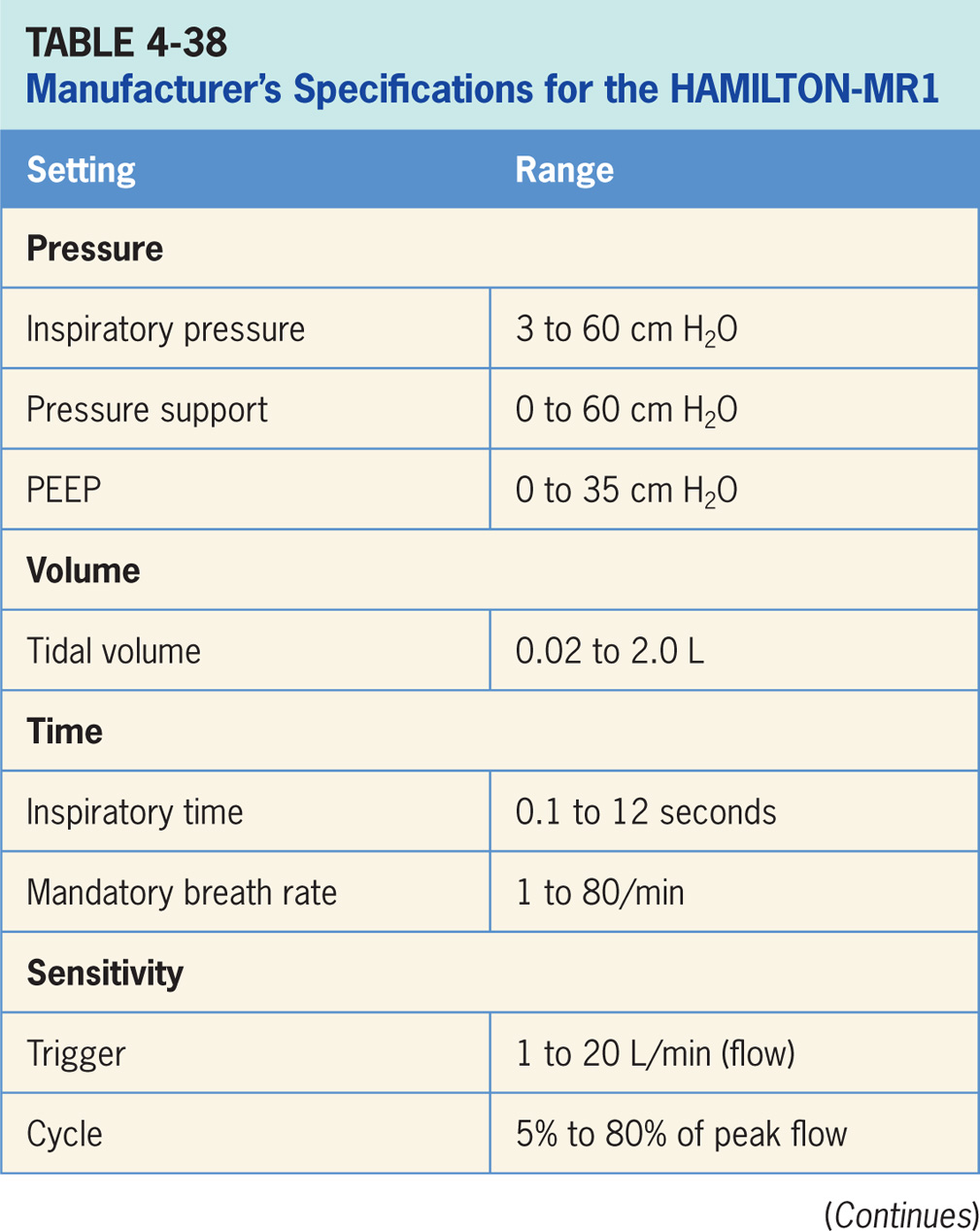 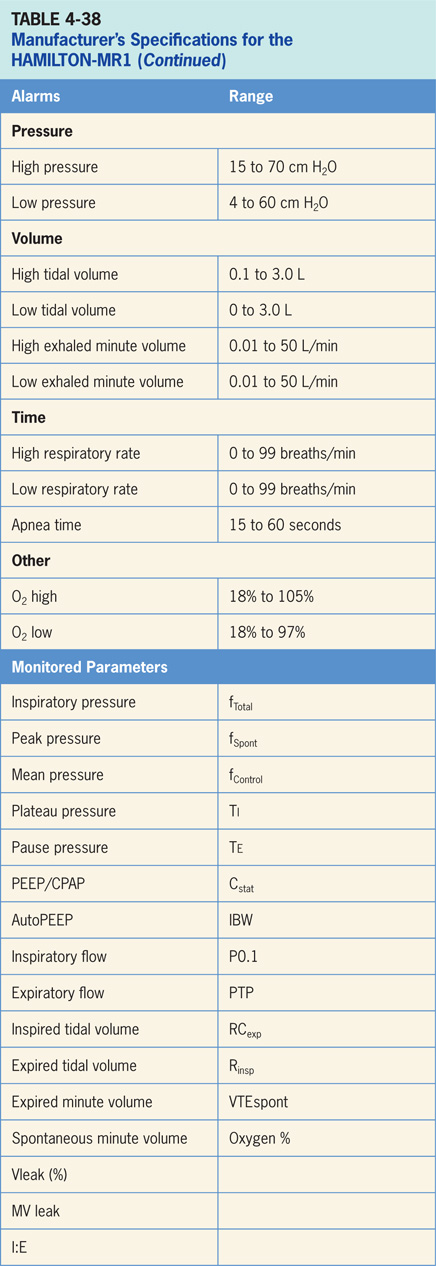 Accessories
HAMILTON-MR1 has an integrated vibrating mesh Aerogen® nebulizer for aerosolized medication delivery.22
Airon pNeuton
Ventilators are small (< 15 pounds), pneumatically powered, pneumatically controlled and MRI compatible. The operator interfaces consist of a series of control knobs and a pressure gauge. 
Being pneumatically driven they can provide ventilation while on transport or in the MRI suite. 
pNeuton Mini is designed to ventilate neonatal, infant and pediatric patients. 
pNeuton A and S models are designed to ventilate pediatric and adult patients. (The family of pNeuton ventilators are depicted in Figure 4-42)
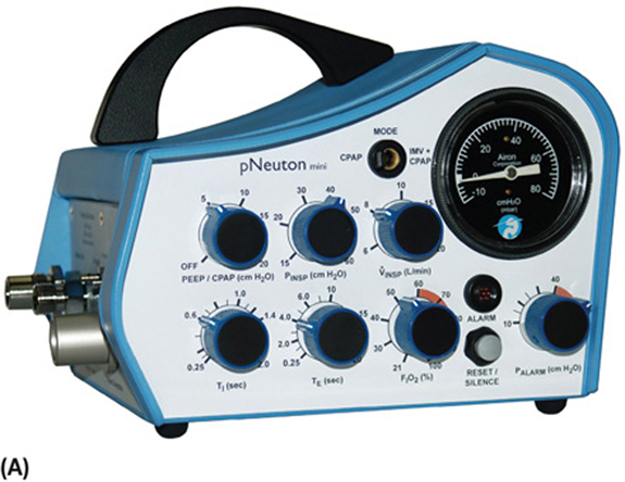 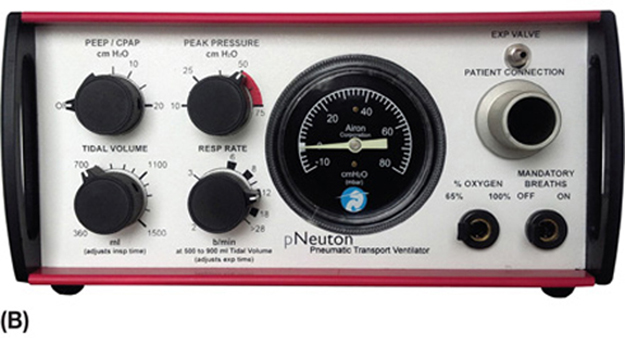 B) pNeuton S (pediatric/adult)
A. pNeuton Mini (neonatal/infant/pediatric)
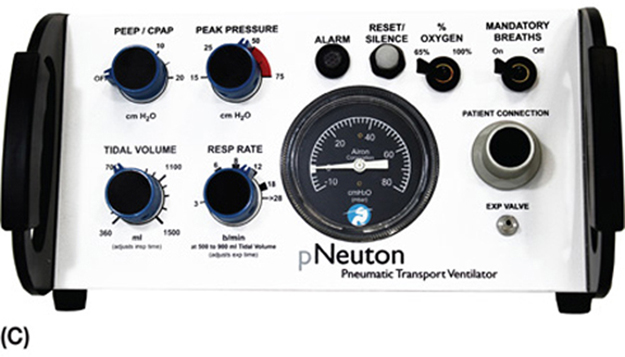 C) pNeuton B (pediatric/adult)
Figure 4.42 A-C
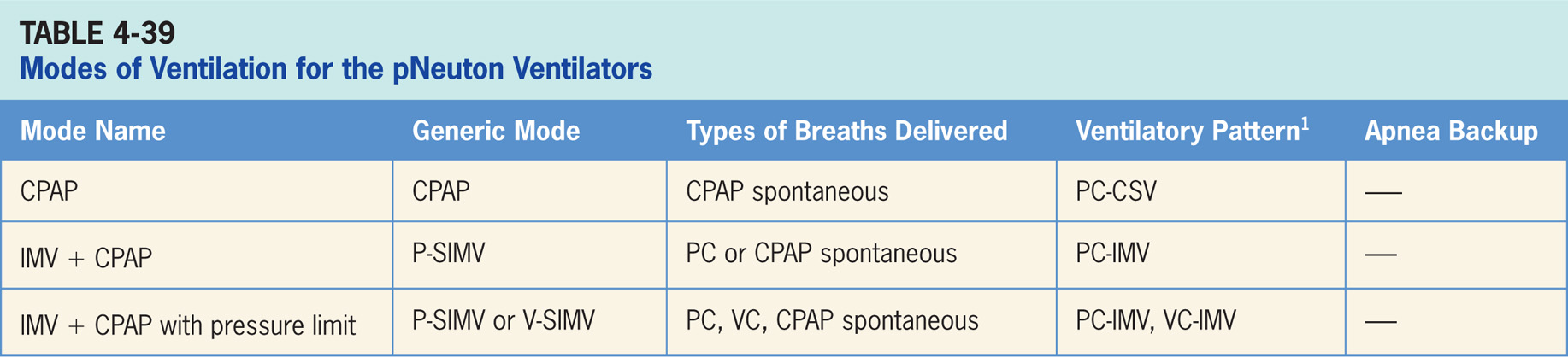 Continuous Positive Airway Pressure(CPAP) pNeuton Mini
Purely spontaneous mode of ventilation.23 

No mandatory breaths are delivered. 

Throughout breath cycle, clinician-set pressure is provided. 

Breaths are supported only with demand flow.
Main Operator Controls Include:
Fio2
CPAP

Vt will be variable and depend on patient effort, and patient respiratory system mechanics.23
Intermittent Mandatory Ventilation (IMV) + CPAP
IMV delivers a set number of pressure-targeted (Pinsp) breaths in which inspiratory time is directly controlled by the clinician while the respiratory rate is controlled by expiratory time setting.23 

In between these IMV breaths, patient can breathe spontaneously from baseline pressure setting (CPAP spontaneous).
Main Operator Controls Include:
Fio2
PEEP
Inspiratory pressure level
Inspiratory time
Expiratory time
Flow (Vinsp)
Continuous Positive Airway PressurepNeuton A and S
CPAP is a purely spontaneous mode of ventilation.24,25 

No mandatory breaths are delivered. 

Throughout the breath cycle the clinician-set pressure is provided. 

Breaths are supported only with demand flow.
Main Operator Controls Include:
Fio2
CPAP

Vt will be variable and depend on patient effort, and patient respiratory system mechanics.23
Intermittent Mandatory Ventilation (IMV) + CPAP
IMV delivers a set number of pressure-targeted (Pinsp) breaths in which inspiratory time is directly controlled by clinician while respiratory rate is controlled by the expiratory time setting.23 

In between these IMV breaths, the patient can breathe spontaneously from baseline pressure setting (CPAP spontaneous).
Main Operator Controls Include:
Fio2
PEEP
Inspiratory pressure level
Inspiratory time
Expiratory time
Flow (Vinsp)
Continuous Positive Airway PressurepNeuton A and S
CPAP is a purely spontaneous mode of ventilation.24,25 

No mandatory breaths are delivered. 

Throughout the breath cycle the clinician-set pressure is provided. 

Breaths are supported only with demand flow.
Main Operator Controls Include:
Fio2
CPAP

Vt will be variable and depend on patient effort, and patient respiratory system mechanics.23
Intermittent Mandatory Ventilation (IMV) + CPAP with Pressure Limit
IMV delivers a set number of volume-targeted breaths in which the pressure limit is clinician-set.24,25 

Inspiratory time and respiratory rate are directly controlled by the clinician. 

Breath terminates either when the set tidal volume is delivered (volume target) or the pressure limit is met (pressure target).

Between these IMV breaths, patient can breathe spontaneously from the baseline pressure setting (CPAP spontaneous).
Main Operator Controls Include:
Fio2
PEEP
Tidal volume
Peak pressure 
Inspiratory time
Respiratory rate
Special Features
Fio2 is reset at either 65% or 100%.24,25

All three ventilators can provide noninvasive ventilation.23-25

All three models are MRI compatible.23-25

Other
Ventilators are designed for patient transport.23-25

No leak compensation nor backup ventilation.23-25
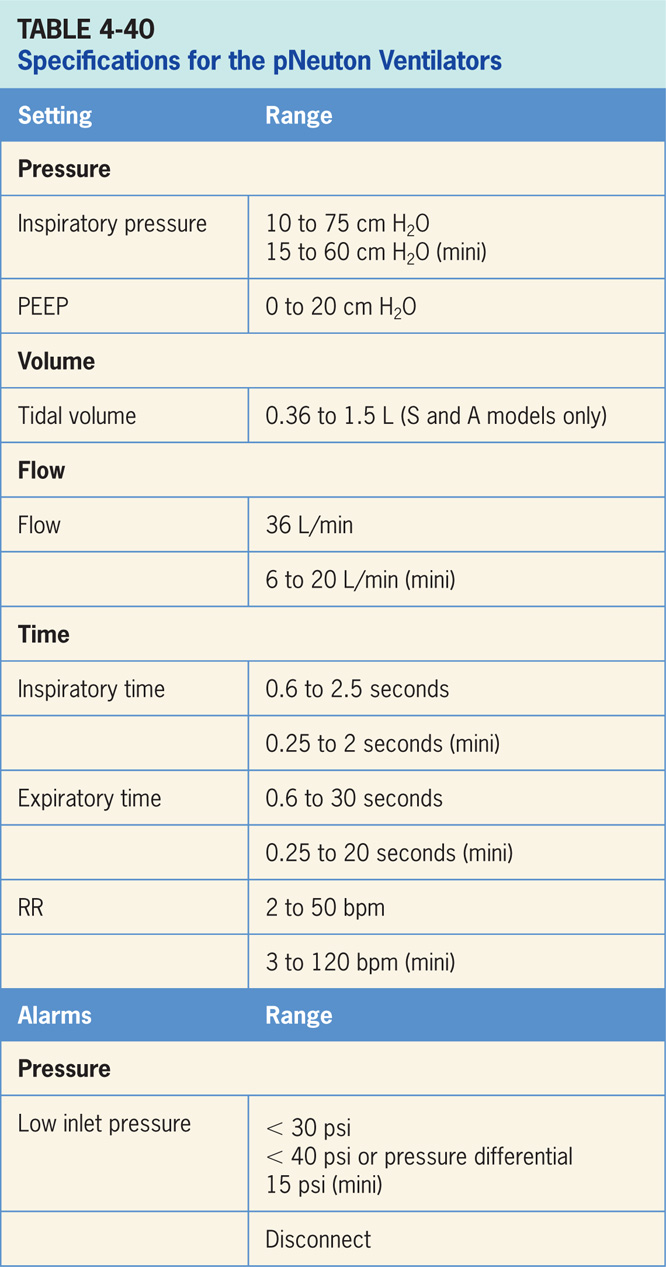 Bio-Med Devices Crossvent 4+
Bio-Med Devices actually provides a series of Crossvent ventilators: the CV 4+, CV 3+, CV 2+, and CV2i+. 

CV 4+ is the most recent of the models and can ventilate all patient populations both invasively and noninvasively. 

Ventilator is compact small (< 10 pounds), pneumatically powered, microprocessor controlled. 

Operator interface consists three adjustment dials and a liquid crystal display. (The Bio-Med Crossvent 4+ ventilator is depicted in Figure 4-43)
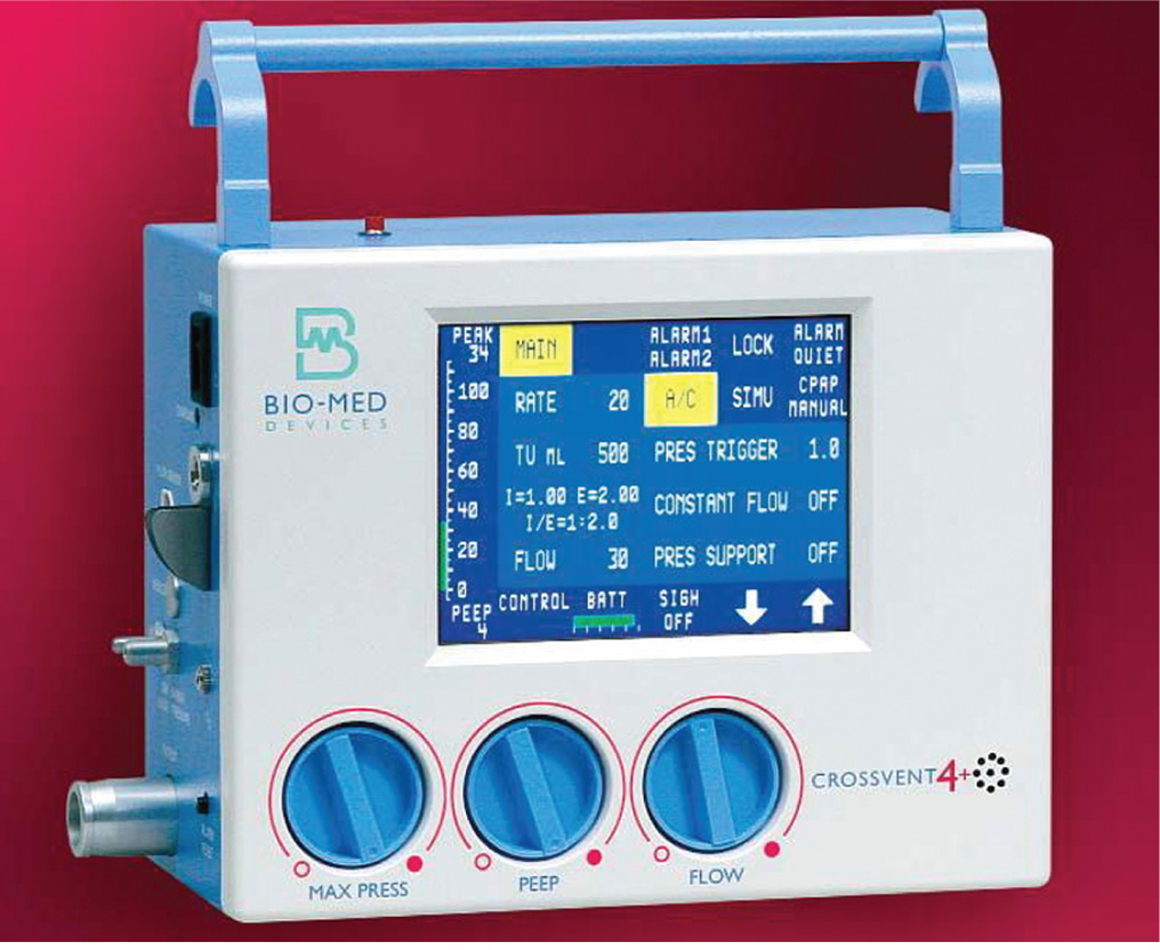 Figure 4.43
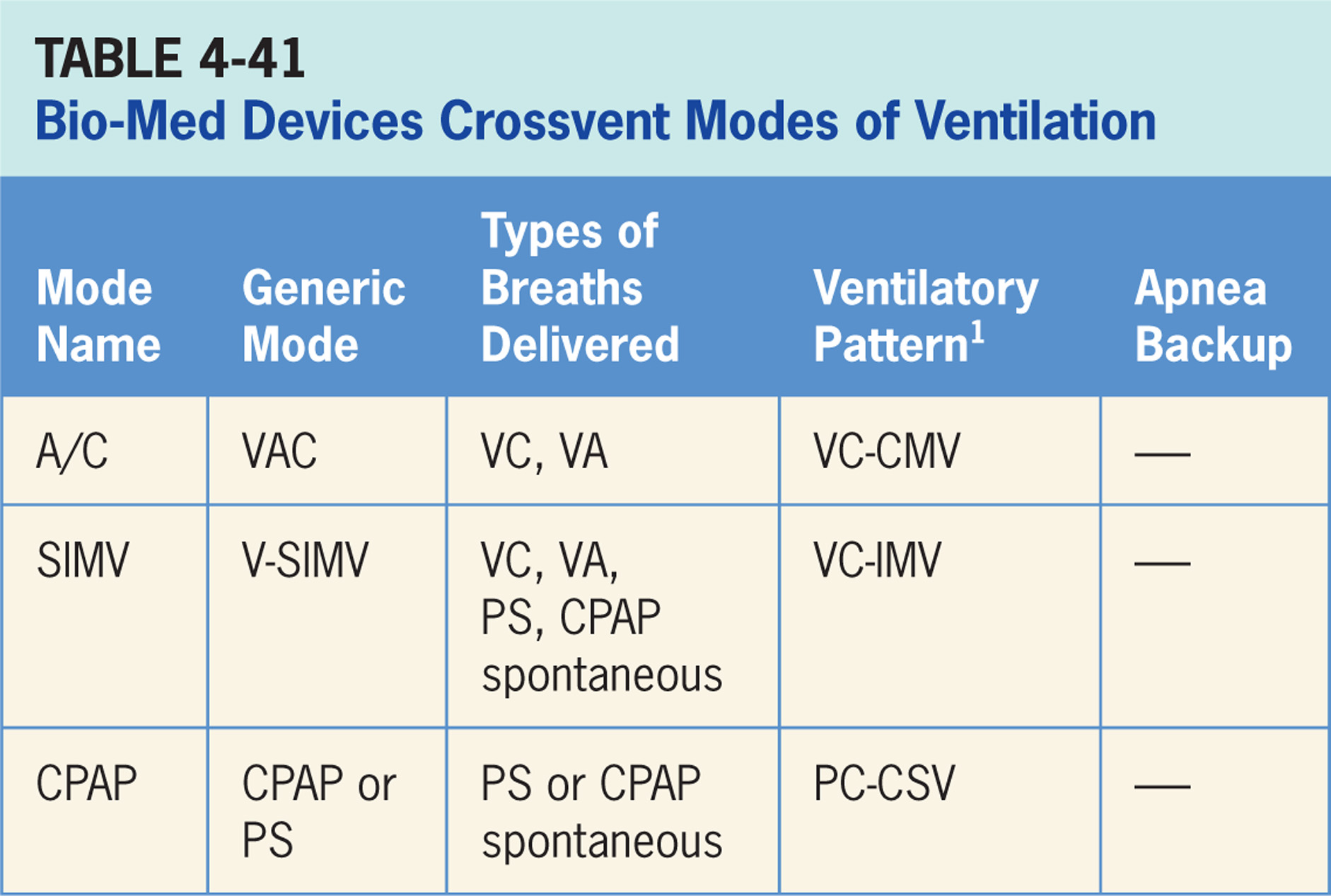 Assist/Control (A/C)
Volume-targeted mode of ventilation (VAC) allowing for mandatory, time-triggered breaths or patient-assisted breaths.26 

Spontaneous breathing not available. 

Breath cycles to exhalation once the tidal volume (Vt) has been delivered or when the maximum inspiratory pressure has been reached.
Main Operator Controls Include:
PEEP
Vt
Inspiratory flow
RR
Max press

The resulting pressure created is variable and depends on Vt, flow, and patient respiratory system mechanics.26
Synchronized, Intermittent Mandatory Ventilation(SIMV)
Combines two breath types, VAC and either PS or spontaneous breathing, while on CPAP.26 

There exists mandatory, time-triggered breaths, patient-assisted breaths, and spontaneous breaths will occur.
Main Operator Controls Include:
PEEP
Vt
Inspiratory flow
SIMV rate
Pressure support level

During VAC breaths, resulting pressure created is variable and depends on Vt, flow, and patient mechanics.26
During PS breaths, volume will be variable and depend on the PS level, patient effort, and patient respiratory system mechanics.26
Continuous Positive Airway Pressure(CPAP)
Purely spontaneous mode of ventilation.26 No mandatory breaths are delivered. 

Throughout breath cycle, clinician-set pressure is provided. Pressure support can be added. 

If a pressure support level > 0 cm H2O is set, breath cycles to expiration when inspiratory flow decreases below a preset percentage of the inspiratory peak flow.
Main Operator Controls Include:
PEEP (CPAP)
Pressure support level

Vt will be variable and depend on the PS level, patient effort, and patient respiratory system mechanics.26 If the PS level is set to 0, all breaths will be unsupported.
Special Features
Fio2 can be set at 50% or 100% with optional Air Entrainment Model, external blender can also be added.26 

NIV is available but the mode(s) not specified.26 

A backup rate can be set in CPAP in the event that apnea occurs.26

Other
Ventilators are designed for patient transport.26

No leak compensation nor nebulizer available.26
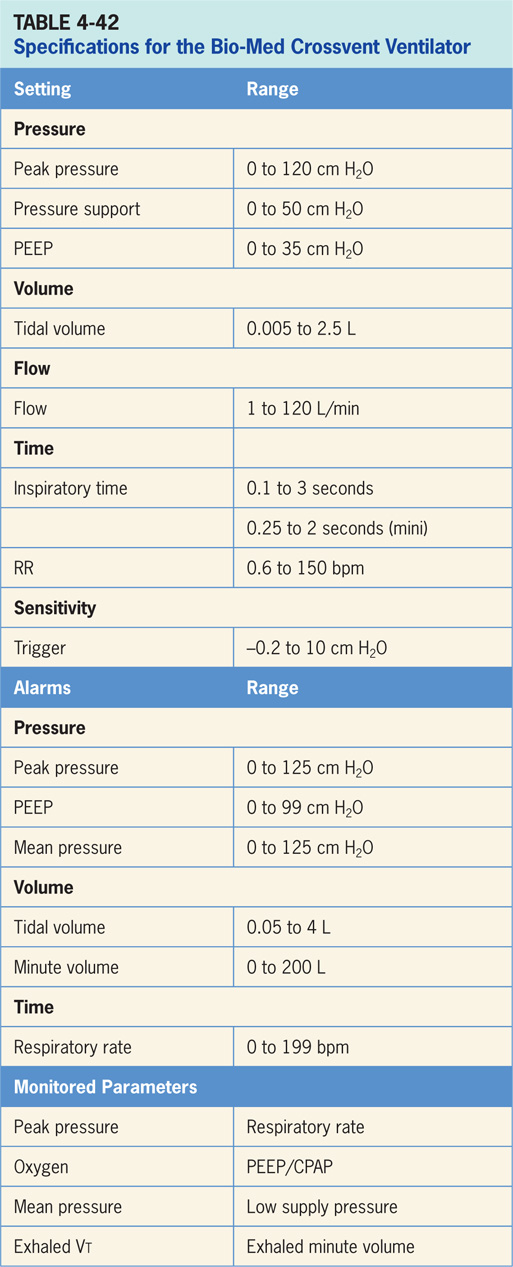 Vyaire ReVel
The Vyaire ReVel ventilator is designed for pediatric (> 5 kg) and adult patients during transport or in subacute care situations.27 It is pneumatically driven and electronically controlled. (pictured in Figure 4-44)

Operator interface consists of a series of knobs and LED readouts (depicted in Figure 4-45) 

The ventilator comes with a docking station which can interface with a graphics monitor and nurse call system.
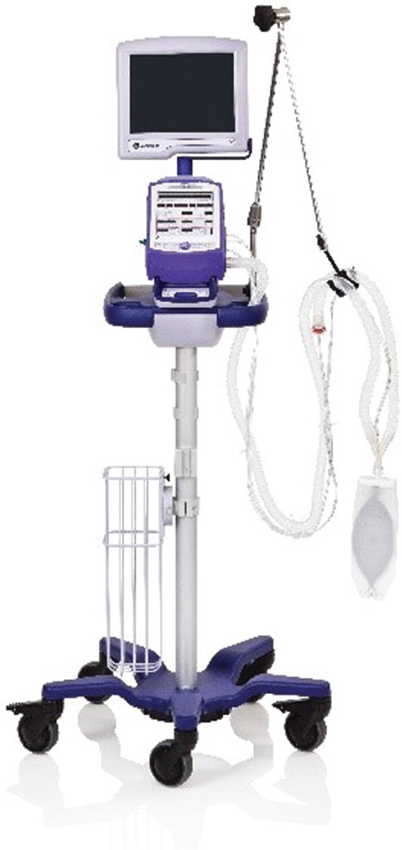 Figure 4.44
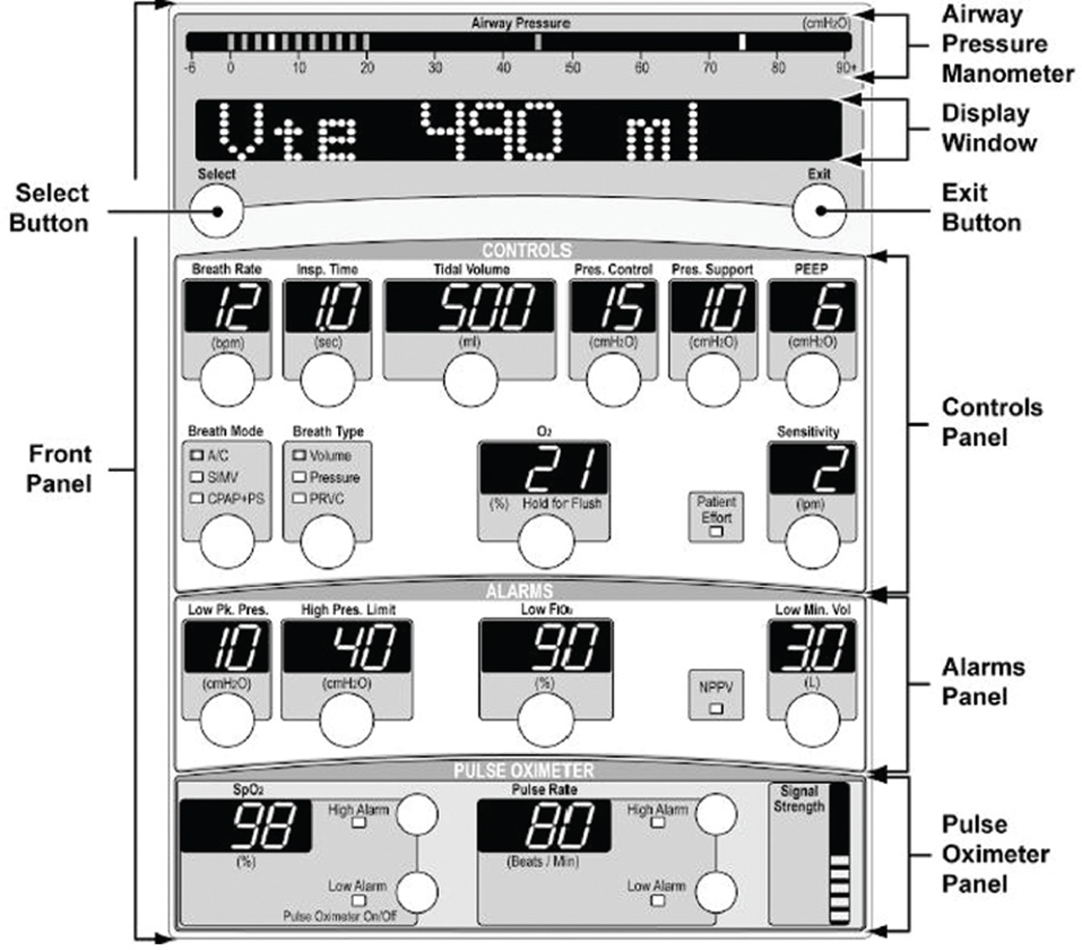 Figure 4.45
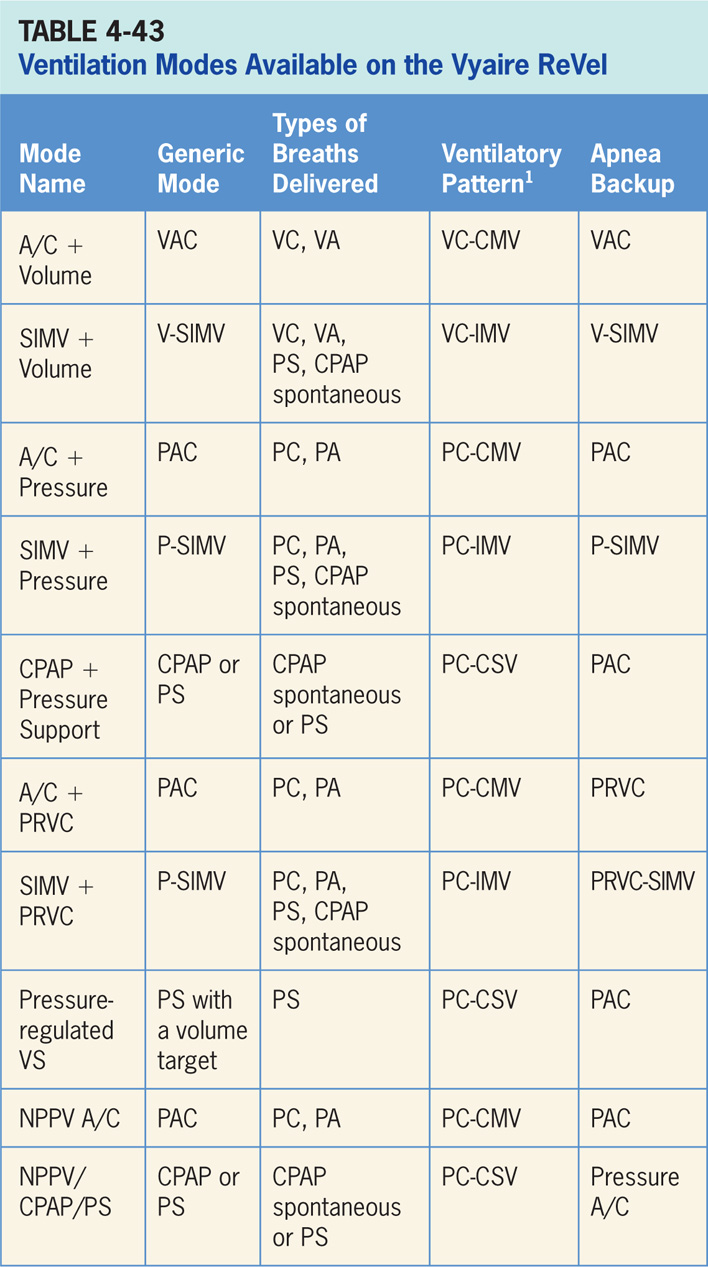 A/C + Volume
Volume-targeted mode of ventilation (VAC) allowing for mandatory, time-triggered breaths or patient-assisted breaths.27 

Spontaneous breathing not allowed. 

Breath cycles to exhalation once the tidal volume (Vt) has been delivered.
Main Operator Controls Include:
Fio2
PEEP
Vt
Inspiratory flow
RR

Resulting pressure created is variable and depends on Vt, flow, and patient respiratory system mechanics.27
Synchronized, Intermittent Mandatory Ventilation + Volume - SIMV + Volume
Combines two breath types, VAC and either PS or spontaneous breathing, while on CPAP.27 
Mandatory, time-triggered breaths, patient-assisted breaths, and spontaneous breaths are all provided. 
The ventilator prevents “breath stacking” (a VAC breath compounded by a PS breath) through use of “timing window.”
If patient attempts to trigger a breath in timing window, then ventilator will deliver a VAC breath. 
If patient attempts to trigger a breath outside window, then a spontaneous breath will occur.
Main Operator Controls Include:
Fio2
PEEP 
Vt
Flow
SIMV rate
Pressure support level
Cycle sensitivity

During VAC breaths, resulting pressure created is variable and depends on Vt, flow, and patient mechanics.27
During PS breaths, volume will be variable and depend on the PS level, patient effort, and patient respiratory system mechanics.27
A/C + Pressure
Pressure-targeted mode of ventilation allowing for mandatory, time-triggered breaths or patient-assisted breaths.27

Spontaneous breaths not allowed. 

Breath cycles to exhalation once the inspiratory time has been reached or when the high-pressure alarm is tripped.
Main Operator Controls Include:
Fio2
PEEP
Inspiratory pressure level
Inspiratory time
RR

Pressure will be consistently delivered from breath to breath; Vt and flow are variable and will depend on the inspiratory pressure level, patient effort, and patient respiratory system mechanics.27
SIMV + Pressure
Similar to SIMV + Volume except the target is now pressure instead of volume.27 
Combines two breath types, PAC and either PS or spontaneous breathing, while on CPAP. 
Combination of mandatory, time-triggered breaths, patient-assisted breaths, and spontaneous breaths.
Ventilator prevents “breath stacking” (a PAC breath compounded by a PS breath) through use of a “timing window.” 
If patient attempts to trigger a breath in this timing window, then ventilator will deliver a PAC breath. 
If patient attempts to trigger a breath outside window, then a spontaneous breath will occur.
Main Operator Controls Include:
Fio2
PEEP
Inspiratory pressure level
Inspiratory time
SIMV rate
Pressure support level
Cycle sensitivity

During PAC breaths, resulting Vt created is variable and depends on inspiratory pressure level, patient effort, and patient respiratory system mechanics.27
During PS breaths, volume will be variable and depend on the PS level, patient effort, and patient respiratory system mechanics.27
CPAP + Pressure Support(CPAP + PSV)
Patient regulates respiratory rate and Vt with support from the ventilator.27

Patient triggers all breaths and will receive the clinician-set PS level. 

If a pressure support level > 0 cm H2O is set, the breath cycles to expiration when the inspiratory flow decreases below a preset percentage of the inspiratory peak flow.
Main Operator Controls Include:
Fio2
PEEP
Pressure support level
Cycle sensitivity

Vt will be variable and depend on the PS level, patient effort, and patient respiratory system mechanics.27 If the PS level is set to 0, all breaths will be unsupported.
A/C + Pressure-regulated Volume Control (A/C + PRVC)
Pressure-targeted (either PC or PA breaths) mode that uses pressure breaths to achieve a clinician-set Vt.27 

The inspiratory pressure level; however, is now adjusted by the ventilator instead of the clinician. 

Ventilator relies a previous breath sequence to deliver the ensuing breath the Vt tends to be somewhat variable, especially in patients with inconsistent efforts. 

No spontaneous breaths.
Main Operator Controls Include:
Fio2
PEEP
RR
Vt target
Inspiratory time

Amount of pressure and flow delivered will be variable and depend on the Vt setting, patient effort, and patient respiratory system mechanics.27
SIMV + PRVC
Combines two breath types, PAC (ventilator-controlled inspiratory pressure) and either PS or spontaneous breathing, while on CPAP.27
Combination of mandatory, time-triggered breaths, patient-assisted breaths, and spontaneous breaths. 
Ventilator prevents “breath stacking” (a PAC breath compounded by a PS breath) through use of a “timing window.”
If patient attempts to trigger a breath in this timing window, then ventilator will deliver a PAC breath. 
If patient attempts to trigger a breath outside window, then a spontaneous breath will occur.
Main Operator Controls Include:
Fio2
PEEP
SIMV rate
Vt
Inspiratory time
Pressure support level
Cycle sensitivity

During control breath amount of pressure and flow delivered will be variable and depend on the Vt setting, patient effort, and patient respiratory system.27 During PS breath flow, the Vt will be variable and depend on the PS level, patient effort, and patient respiratory system mechanics. If CPAP is used, the spontaneous breath Vt will be variable and depend on patient effort, and patient respiratory system mechanics.
Pressure-regulated Volume Support (VS)
Ventilator delivers a variable (from breath to breath) PS level in order to reach a clinician-set Vt.27 

Ventilator changes PS level as needed to reach Vt. 

Ventilator drops the level of support as patient effort increases and conversely increases PS level when patient effort is too low.
Main Operator Controls Include:
Fio2
PEEP
Vt target
Cycle sensitivity

Vt may not match operator setting due to the ventilator is using PS to target the Vt as to VAC and relies on previous breaths to make calculation.27 Any change in patient effort from previous breath may result in a deviation from Vt setting.
Noninvasive Positive Pressure Ventilation A/C(NPPV A/C)
A/C + Pressure (see above) delivered through a mask instead of an endotracheal tube.27

Pressure-targeted mode of ventilation allowing for mandatory, time-triggered breaths or patient-assisted breaths. 

Spontaneous breaths not allowed. 

Breath cycles to exhalation once the inspiratory time has been reached or when the high-pressure alarm is tripped.
Main Operator Controls Include:
Fio2
PEEP
Inspiratory pressure level
Inspiratory time
RR

Pressure will be consistently delivered from breath to breath; Vt and flow are variable and will depend on the inspiratory pressure level, patient effort, and patient respiratory system mechanics.27
Noninvasive Positive Pressure Ventilation/CPAP/Pressure Support (NPPV/CPAP/PS)
Is CPAP + PSV delivered through a mask instead of an endotracheal tube.27

During NPPV/CPAP/PSV the patient regulates, respiratory rate and Vt with support from ventilator. 

Patient triggers all breaths and will receive the clinician-set PS level. 

If pressure support level > 0 cm H2O is set, breath cycles to expiration when the inspiratory flow decreases below a preset percentage of the inspiratory peak flow.
Main Operator Controls Include:
Fio2
PEEP
Pressure support level
Cycle sensitivity

Vt will be variable and depend on PS level, patient effort, and patient respiratory system mechanics.27 If PS level is set to 0, all breaths will be unsupported.
Apnea Backup VentilationSpecial Features
The ventilator engages apnea backup ventilation when no breath has been delivered by the time clinician-selected apnea interval elapses.27
When in A/C or SIMV modes, apnea backup rate is determined by the operator-set mandatory breath rate or the apnea interval setting (whichever provides the highest respiratory rate). 
In CPAP + PS apnea backup ventilation is provided in PAC. 
When apnea interval setting (found in the alarm limits window) determines the backup rate, ventilator will continue to ventilate at this rate until the apnea has been resolved. 
All other controls for apnea ventilation in A/C and SIMV are set when primary control values for these modes are selected.
Oxygen
When ventilator is attached to a high-pressure oxygen source of 40 psi to 88 psi the percentage of oxygen to be delivered through the ventilator’s oxygen blending system can be set directly.27
When O2% control is set to low-pressure source (LPS), oxygen can be supplied from a low-pressure, low-flow oxygen source of < 10 psi such as a flow meter. 
Oxygen from low-pressure source is mixed with air inside the ventilator once connected to a low-pressure source, the estimated O2 percent delivered to patient is determined by the O2 inlet flow and the minute volume and is not regulated by ventilator. 
A separate chart is provide to help estimate the delivered Fio2.
Spontaneous Breathing Trial
During a spontaneous breathing trial, various parameters can be displayed.27 

These include SBT f/Vt, SBT respiratory rate, SBT Vt and SBT time remaining.
Nebulizer
Nebulization only available during Volume breaths in Assist/Control mode only.27 

When Nebulizer is activated, a six (6) L/min nominal flow is delivered to the nebulizer drive port. 

This drives an aerosol nebulizer that doses medication into patient circuit.
Other
Optional pulse oximetry is available along with a separate graphics monitor.27
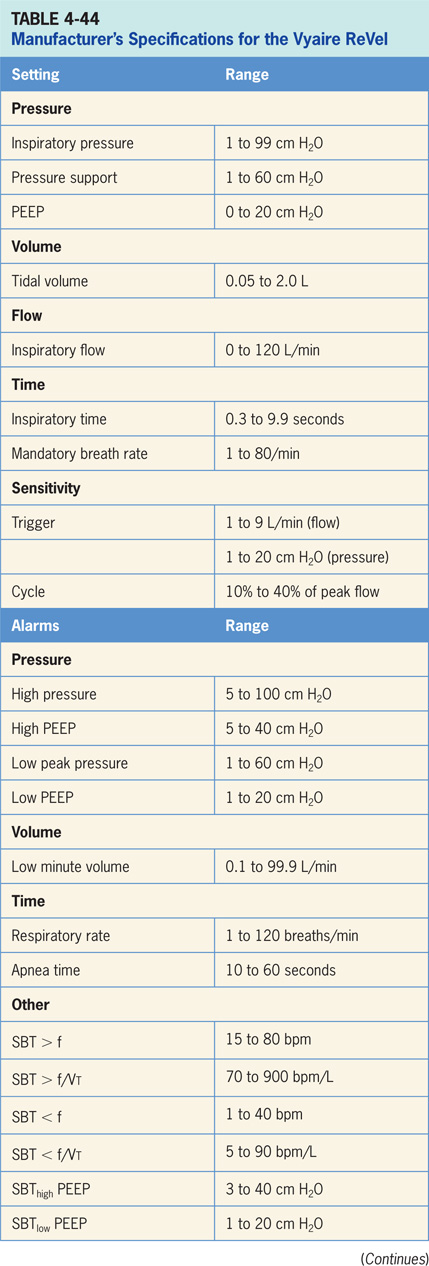 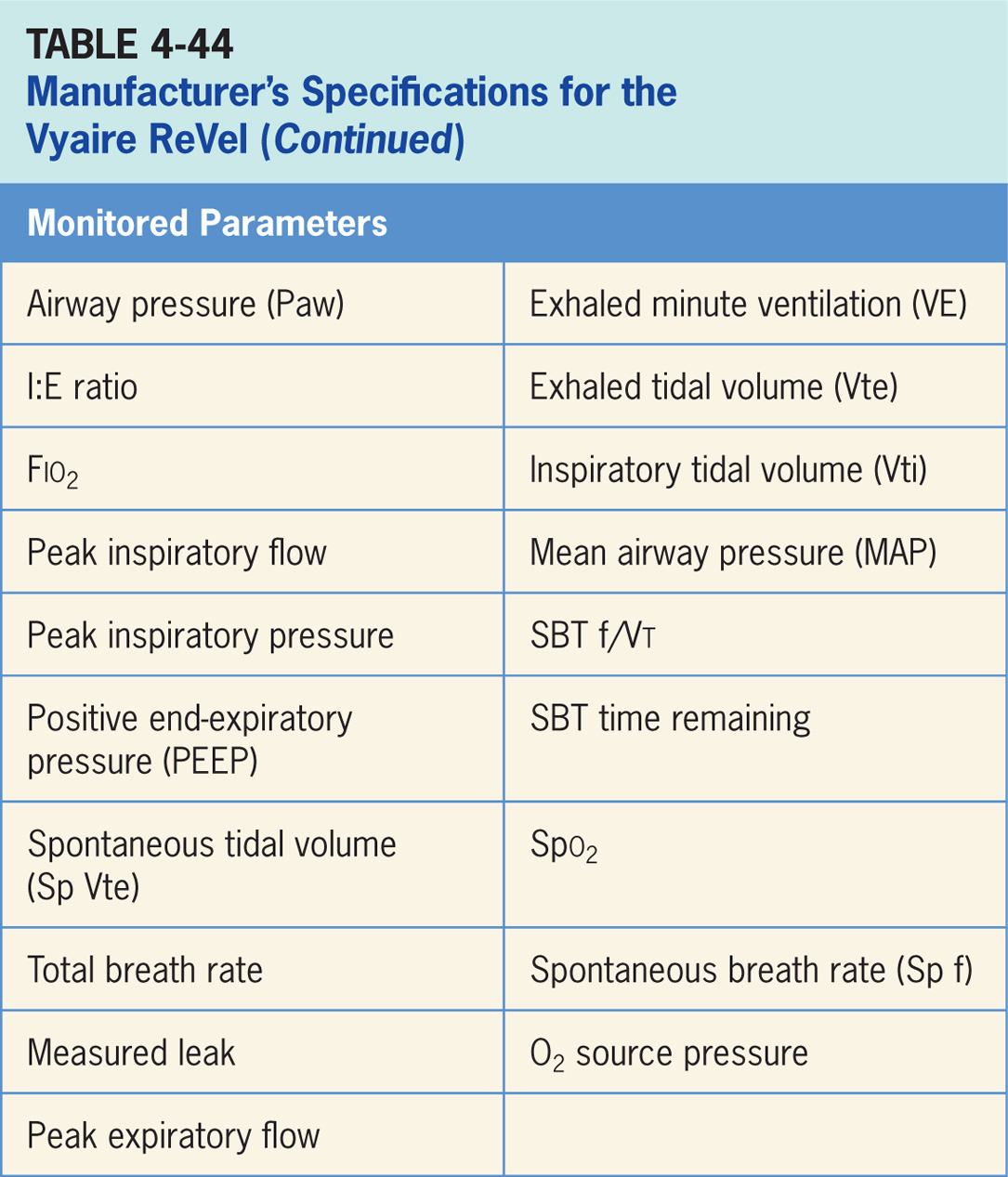 Vyaire LTV 1200
Designed for pediatric (> 11 lbs) and adult patients in institutional, home, and transport settings.28 

Blower driven and electronically controlled and can ventilate either invasively of noninvasively. (pictured in Figure 4-46)

 The operator interface consists of a series of buttons, LED readouts, and an adjustable control knob (Figure 4-47).
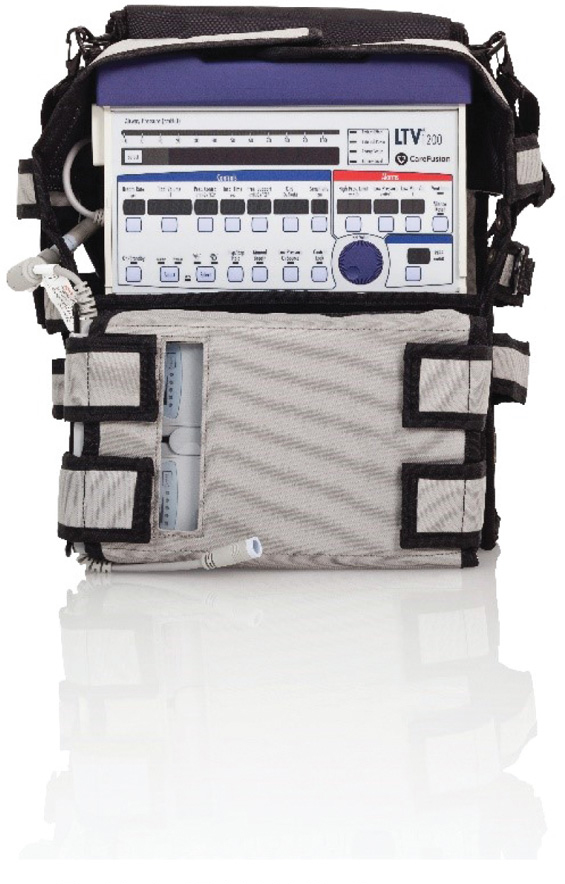 Figure 4.46
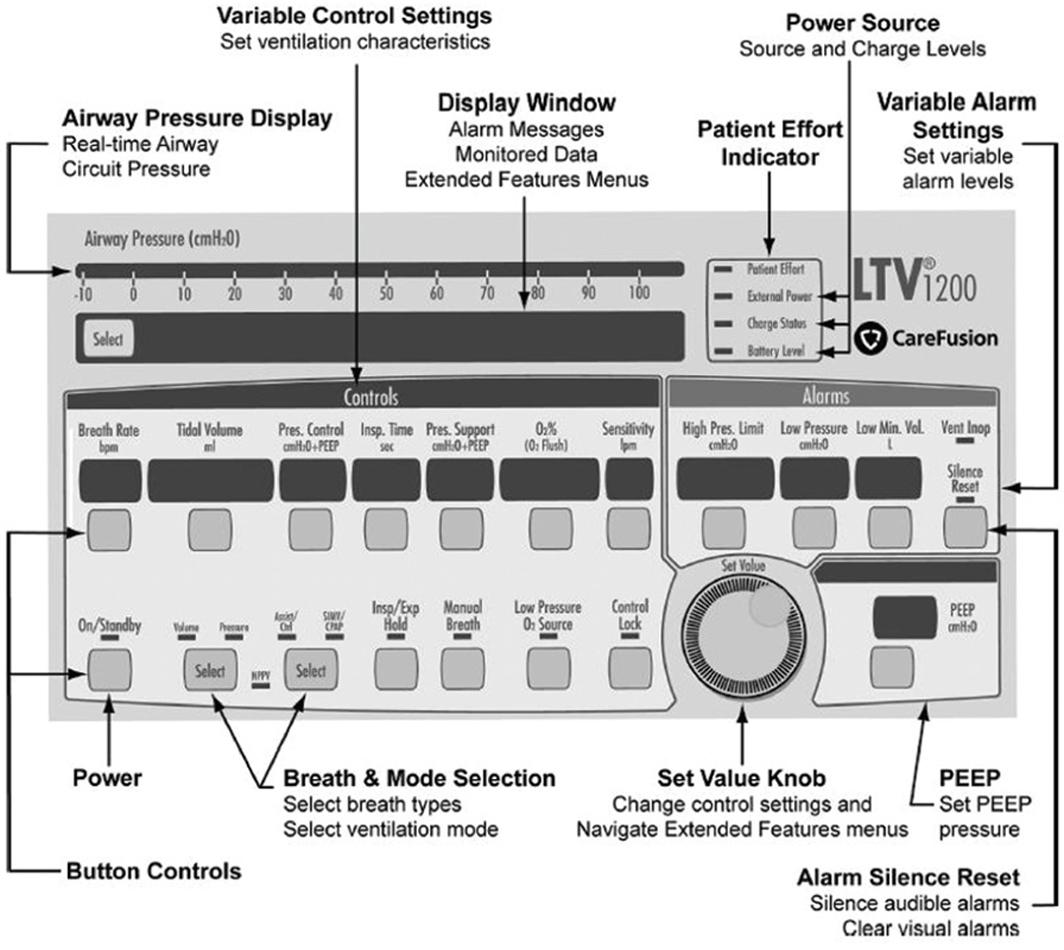 Figure 4.47
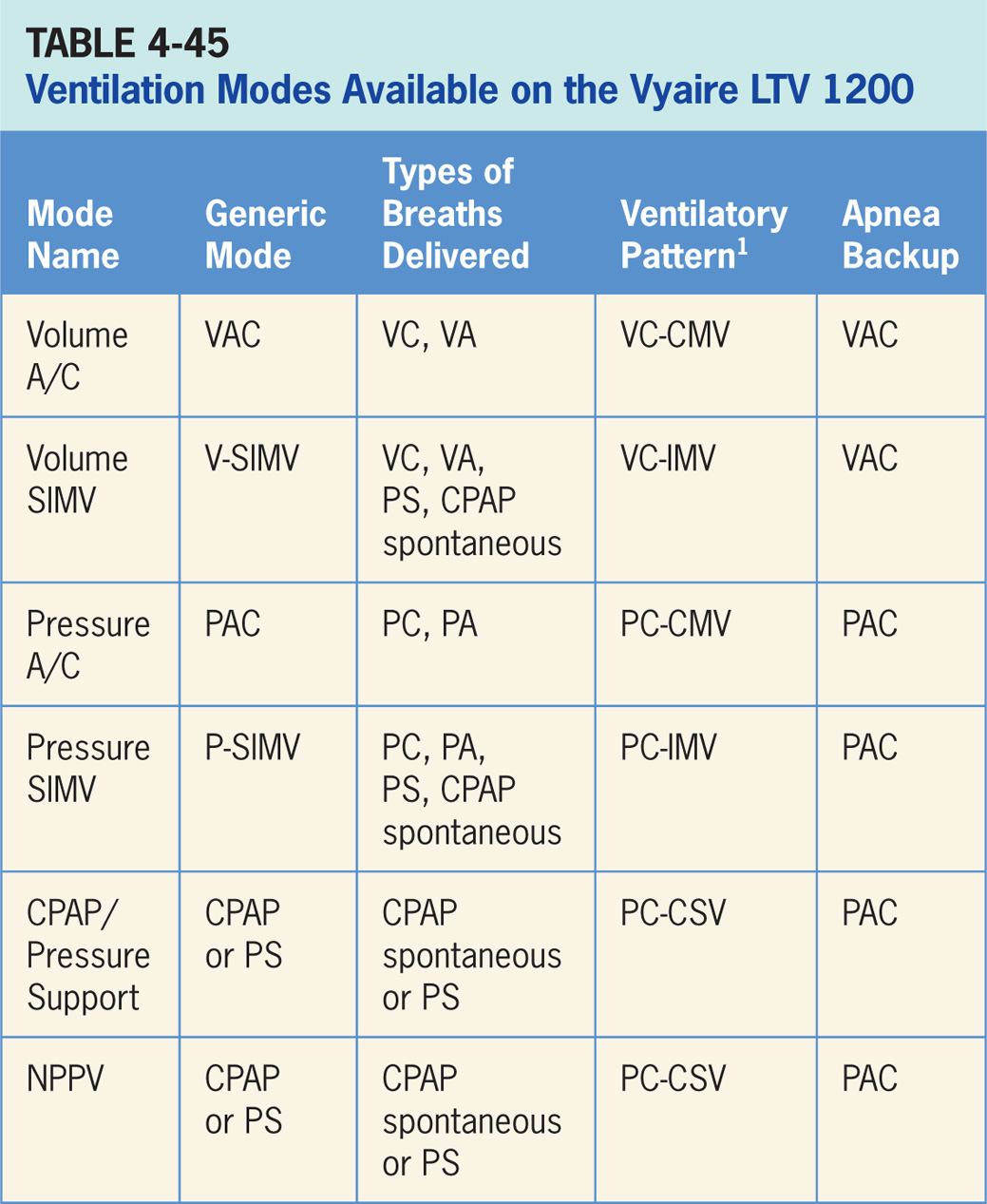 Volume A/C
Volume-targeted mode of ventilation (VAC) allowing for mandatory, time-triggered breaths or patient-assisted breaths.28 

Spontaneous breathing not allowed. 

Breath cycles to exhalation once the tidal volume (Vt) has been delivered.
Main Operator Controls Include:
Fio2
PEEP
Vt
Inspiratory flow
RR

Resulting pressure created is variable and depends on Vt, flow, and patient respiratory system mechanics.28
Volume SIMV
Volume SIMV combines two breath types, VAC and either PS or spontaneous breathing, while on CPAP.28
Mandatory, time-triggered breaths, patient-assisted breaths, and spontaneous breaths are all provided. 
Ventilator prevents “breath stacking” (a VAC breath compounded by a PS breath) through the use of a “timing window.” 
If patient attempts to trigger a breath in this timing window, then ventilator will deliver a VAC breath. 
If patient attempts to trigger a breath outside window, then a spontaneous breath will occur.
Main Operator Controls Include:
Fio2
PEEP 
Vt
Flow
SIMV rate
Pressure support level
Cycle sensitivity for the PS breaths

During VAC breaths, resulting pressure created is variable and depends on Vt, flow, and patient mechanics.28
During PS breaths, volume will be variable and depend on PS level, patient effort, and patient respiratory system mechanics.28
Pressure A/C
Pressure-targeted mode of ventilation allowing for mandatory, time-triggered breaths or patient-assisted breaths.28 

Spontaneous breaths not allowed. 

Breath cycles to exhalation once the inspiratory time has been reached or when the high-pressure alarm is tripped.
Main Operator Controls Include:
Fio2
PEEP
Inspiratory pressure level
Inspiratory time
RR

Pressure will be consistently delivered from breath to breath; Vt and flow are variable and will depend on the inspiratory pressure level, patient effort, and patient respiratory system mechanics.28
Pressure SIMV
Similar to Volume SIMV except the target is now pressure instead of volume.28 P-SIMV also combines two breath types, PAC and either PS or spontaneous breathing, while on CPAP. 
Combination of mandatory, time-triggered breaths, patient-assisted breaths, and spontaneous breaths. 
Ventilator prevents “breath stacking” (a PAC breath compounded by a PS breath) through use of a “timing window.” 
If patient attempts to trigger a breath in timing window, then ventilator will deliver a PAC breath. 
If patient attempts to trigger a breath outside window, then a spontaneous breath will occur.
Main Operator Controls Include:
Fio2
PEEP
Inspiratory pressure level
Inspiratory time
SIMV rate
Pressure support level
Cycle sensitivity for the PS breaths

During PAC breaths, resulting Vt created is variable and depends on inspiratory pressure level, patient effort, and patient respiratory system mechanics.28 
During PS breaths, volume will be variable and depend on PS level, patient effort, and patient respiratory system mechanics.28
CPAP/Pressure Support
Patient regulates respiratory rate and the Vt with support from ventilator.28 

Patient triggers all breaths and will receive the clinician-set PS level. 

If a pressure support level > 0 cm H2O is set, the breath cycles to expiration when the inspiratory flow decreases below a preset percentage of the inspiratory peak flow.
Main Operator Controls Include:
Fio2
PEEP
Pressure support level
Cycle sensitivity

Vt will be variable and depend on the PS level, patient effort, and patient respiratory system mechanics.28 If the PS level is set to 0, all breaths will be unsupported
Noninvasive Positive Pressure Ventilation
NPPV is PS delivered through a mask instead of an endotracheal tube.28 
Patient regulates the respiratory rate and the Vt with support from ventilator. 
Patient triggers all breaths and will receive clinician-set PS level. 
If a pressure support level > 0 cm H2O is set, the breath cycles to expiration when the inspiratory flow decreases below a preset percentage of the inspiratory peak flow.
Main Operator Controls Include:
Fio2
PEEP
Pressure support level
Cycle sensitivity

Vt will be variable and depend on the PS level, patient effort, and patient respiratory system mechanics.28 If the PS level is set to 0, all breaths will be unsupported.
Apnea Backup VentilationSpecial Features
Ventilator engages Apnea Backup Ventilation when no breath has been delivered by the time the clinician-selected apnea interval elapses.28 

Backup ventilation will occur in the assist/control mode related to current settings (Table 4-43).
Oxygen
Ventilator is attached to a high-pressure oxygen source of 40 psi to 80 psi.28 
Percentage of oxygen to be delivered through ventilator’s oxygen blending system can be set directly. 
When O2% control is set to low-pressure source (LPS), oxygen can be supplied from a low-pressure, low-flow oxygen source of < 35 psi such as a flow meter. 
Oxygen from the low-pressure source is mixed with air inside the ventilator. 
When connected to a low-pressure source, the estimated O2 percent delivered to patient is determined by O2 inlet flow and the minute volume and is not regulated by ventilator. 
A separate chart is provide to help estimate delivered Fio2.
Spontaneous Breathing Trial
During a spontaneous breathing trial various parameters can be displayed.28 

Including SBT f/Vt, SBT respiratory rate, SBT Vt and SBT time remaining.
Nebulizer
Only available during Volume breaths in Assist/Control mode only.28 

When Nebulizer is activated, a six (6) L/min nominal flow is delivered to the nebulizer drive port. 

This drives an aerosol nebulizer that doses medication into patient circuit.
Other
There is no leak compensation nor nebulizer in the LTV 1200.28
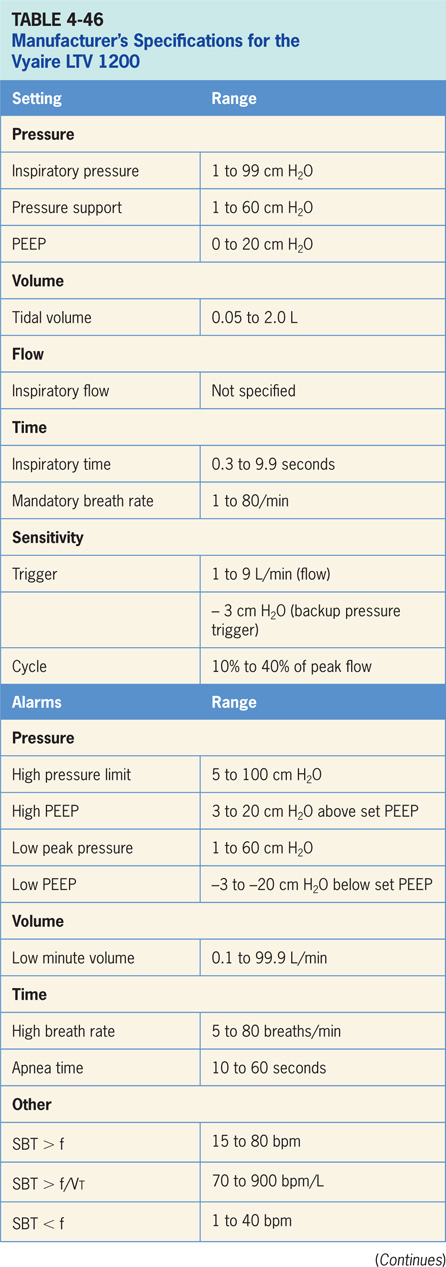 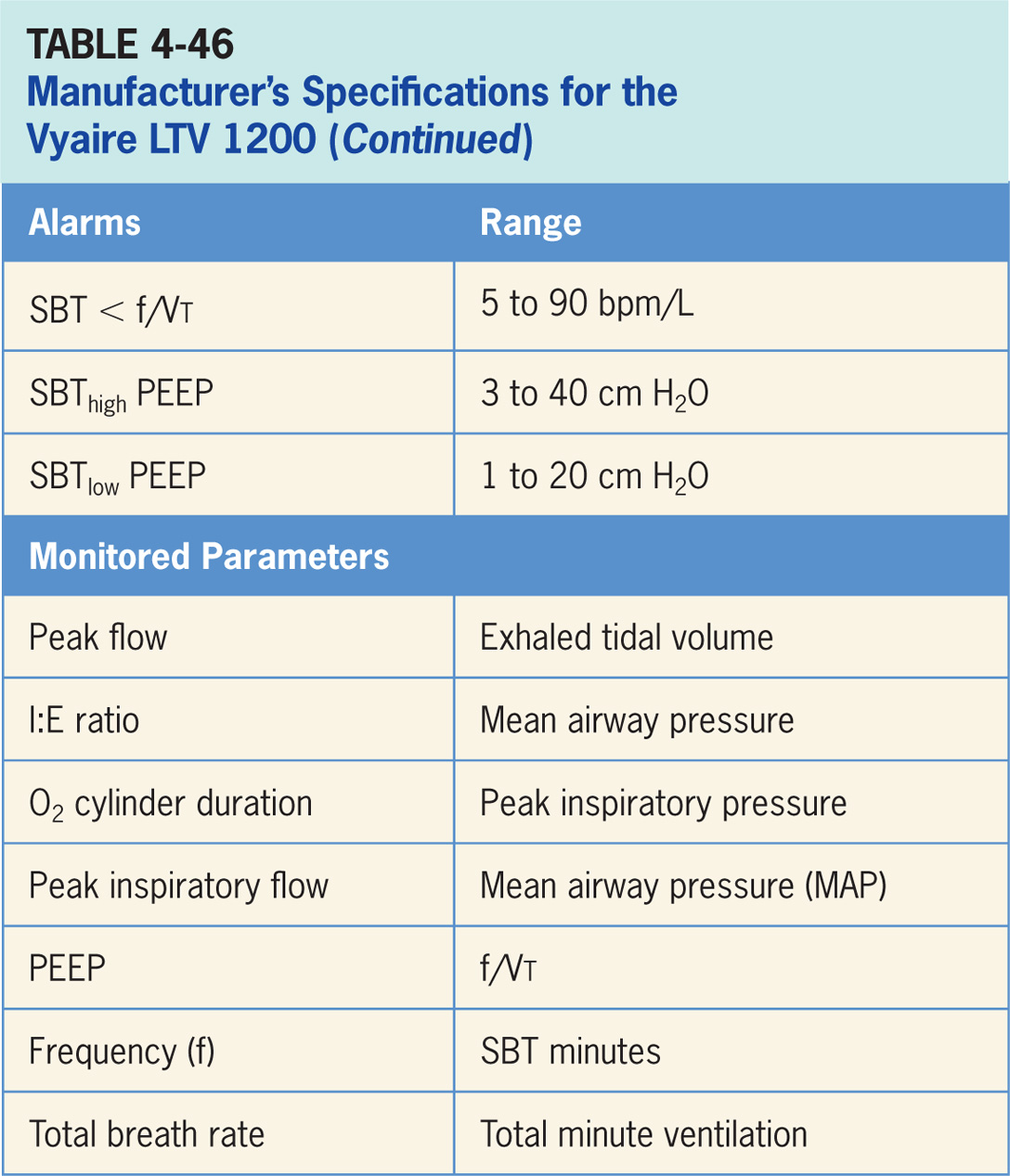 Dräger Carina
Designed for treatment of sub-acute care patients in hospitals or medical rooms and can be used for transport and in the hospital setting.29 

Lightweight ventilator (5.5 kg) that is pneumatically powered through blender technology and electrically driven. 

Carina can deliver invasive or noninvasive ventilation and is (pictured in Figure 4-48)

Operator interface consists of an LCD screen with an array of buttons and a control knob.
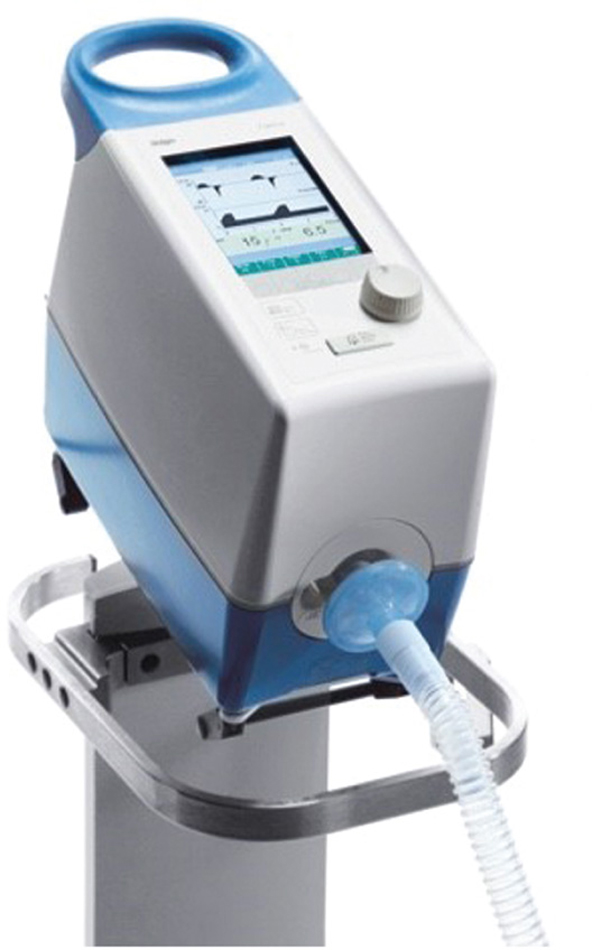 Figure 4.48
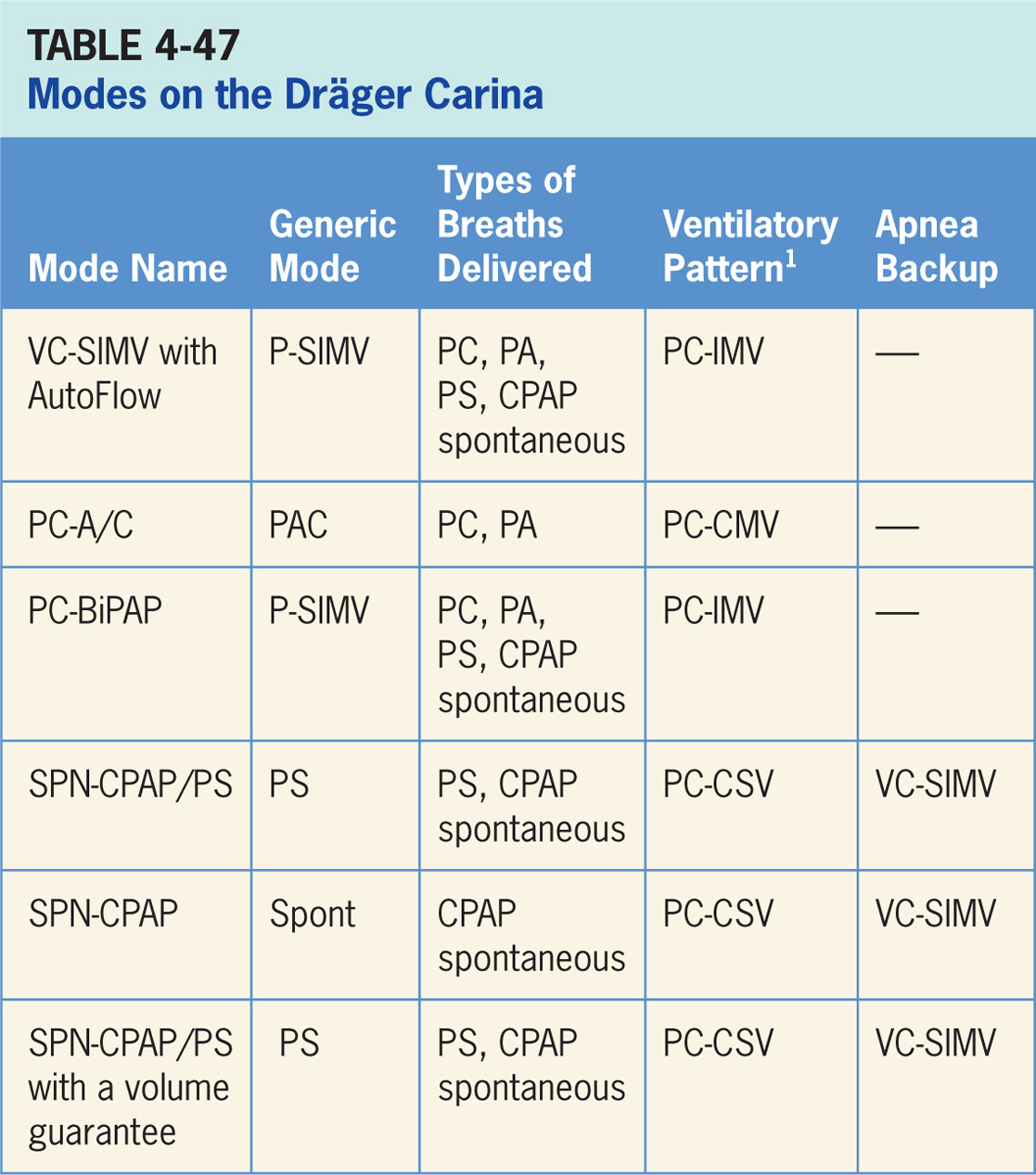 Volume Control Synchronized, Intermittent Mandatory Ventilation with Autoflow (VC-SIMV)
Combines two breath types, PAC (ventilator-controlled inspiratory pressure) and either PS or spontaneous breathing, while on CPAP.29 
Combination of mandatory, time-triggered breaths, patient-assisted breaths, and spontaneous breaths. 
Ventilator prevents “breath stacking” (a PAC breath compounded by a PS breath) through use of a “timing window.” 
If patient attempts to trigger a breath in this timing window, then ventilator will deliver a PAC breath. 
If patient attempts to trigger a breath outside window, then a spontaneous breath will occur.
Main Operator Controls Include:
Fio2
PEEP
SIMV rate
Vt 
Inspiratory time or I:E 
Pressure support level

During control breath amount of pressure and flow delivered will be variable and depend on the Vt setting, patient effort, and patient respiratory system mechanics.29  
During PS breath flow, Vt will be variable and depend on PS level, patient effort, and patient respiratory system mechanics. If CPAP is used, spontaneous breath Vt will be variable and depend on patient effort, and patient respiratory system mechanics.
Pressure Control-A/C(PC-A/C)
Pressure-targeted mode of ventilation allowing for mandatory, time-triggered breaths or patient-assisted breaths.29 

Spontaneous breaths not allowed. 

Breath cycles to exhalation once inspiratory time has been reached or when the high-pressure alarm is tripped.
Main Operator Controls Include:
Fio2
PEEP
Inspiratory pressure level
Inspiratory time or I:E
RR

Pressure will be consistently delivered from breath to breath; Vt and flow are variable and will depend on the inspiratory pressure level, patient effort, and patient respiratory system mechanics.29
Pressure Control-biphasic Positive Airway Pressure (PC-BIPAP)
Form of pressure SIMV that combines two breath types, PAC and either PS or spontaneous breathing, while on CPAP.29 

Combination of mandatory, time-triggered breaths, patient-assisted breaths, and spontaneous breaths. 

Spontaneous breathing allowed throughout entire breath cycle.
Main Operator Controls Include:
Fio2
PEEP
Inspiratory pressure level 
Inspiratory time or I:E
SIMV rate
Pressure support level

During PAC breaths, resulting Vt created is variable and depends on inspiratory pressure level, patient effort, and patient respiratory system mechanics.29 
During PS breaths, volume will be variable and depend on the PS level, patient effort, and patient respiratory system mechanics.
Spontaneous – Continuous Positive Airway Pressure/Pressure Support (SPN-CPAP/PS)
Patient regulates the respiratory rate and Vt with support from ventilator.29 

Patient triggers all breaths and will receive clinician-set PS level. 

Breath cycles to expiration when inspiratory flow decreases below a preset percentage of inspiratory peak flow.
Main Operator Controls Include:
PEEP
Fio2
Pressure support level

Vt will be variable and depend on PS level, patient effort, and patient respiratory system mechanics.29
Spontaneous - Continuous Positive Airway Pressure (SPN-CPAP)
Ventilator maintains a baseline pressure level (CPAP) and patient breaths spontaneously.29

Patient receives no additional support from ventilator.
Main Operator Controls Include:
Fio2
CPAP

Vt may not match the operator setting due to the ventilator is using PS to target the Vt as to VAC and relies on previous breaths to make the calculation.29 Any change in patient effort from the previous breath may result in a deviation from Vt setting.
Spontaneous–continuous Positive Airway Pressure/Pressure Support with Volume Guarantee (SPN-CPAP/PS)
Guarantee the ventilator delivers a variable (from breath to breath) PS level in order to reach a clinician-set Vt.29 

Ventilator changes the PS level as needed to reach Vt. 

Ventilator drops the level of support as patient effort increases and conversely increases PS level when patient effort is too low.
Main Operator Controls Include:
Fio2
PEEP
Vt target

Vt may not match the operator setting due to the ventilator is using PS to target the Vt as to VAC and relies on previous breaths to make the calculation.29 Any change in patient effort from previous breath may result in a deviation from Vt setting.
Backup VentilationSpecial Features
Available in SPN-CPAP, SPN-CPAP/PS and SPN-CPAP/PS with volume guarantee.29 

Ventilator will deliver VC-SIMV with AutoFlow breaths.
Oxygen
Oxygen levels of 21% to 100% are delivered when supplied with a high pressure of 40 to 87 psi.29 

Low-pressure (> 7 psi) oxygen delivery is also available. 

Delivered Fio2 will vary depending on the O2 inlet flow and the minute volume.
Noninvasive Ventilation
Available in all available modes.29

Ventilator will adjust the trigger level based on the leak when NIV is selected.
Other
Nebulizer and neonatal ventilation not available.29
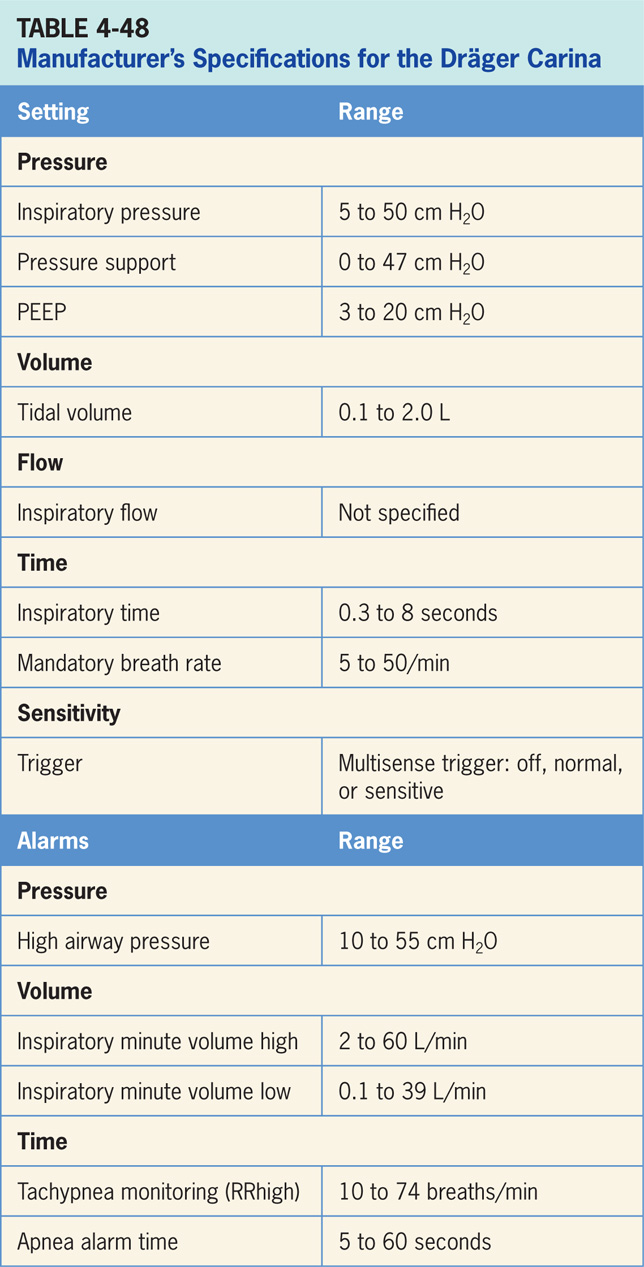 Dräger Oxylog 3000 Plus
Time-cycled, volume-controlled and pressure-controlled emergency and transport ventilator for patients requiring mandatory or assisted ventilation with a tidal volume from 50 mL upwards.30

Oxylog 3000 Plus can deliver invasive or noninvasive ventilation (pictured in Figure 4-49)

Operator interface consists of an LCD screen with an array of buttons and a control knob. (pictured in Figure 4-50)
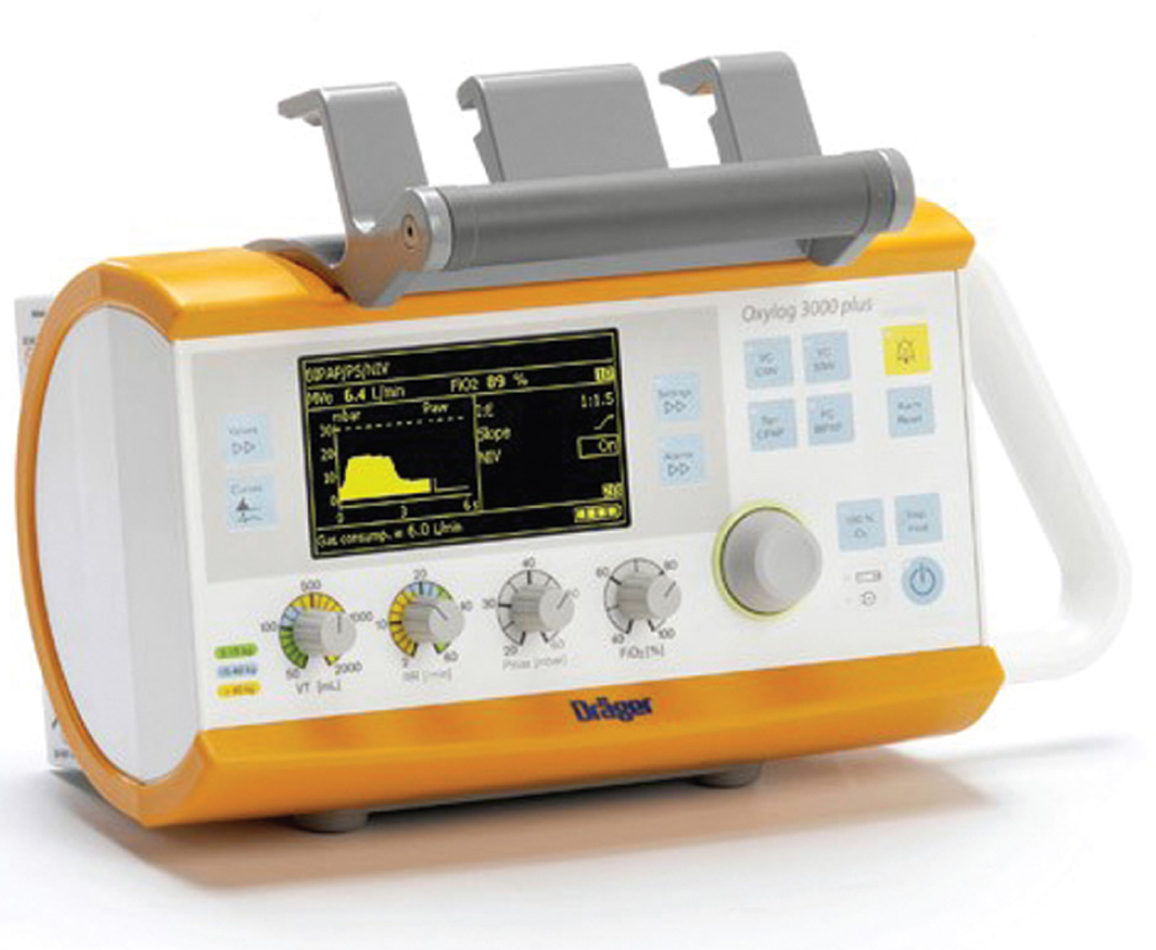 Figure 4.49
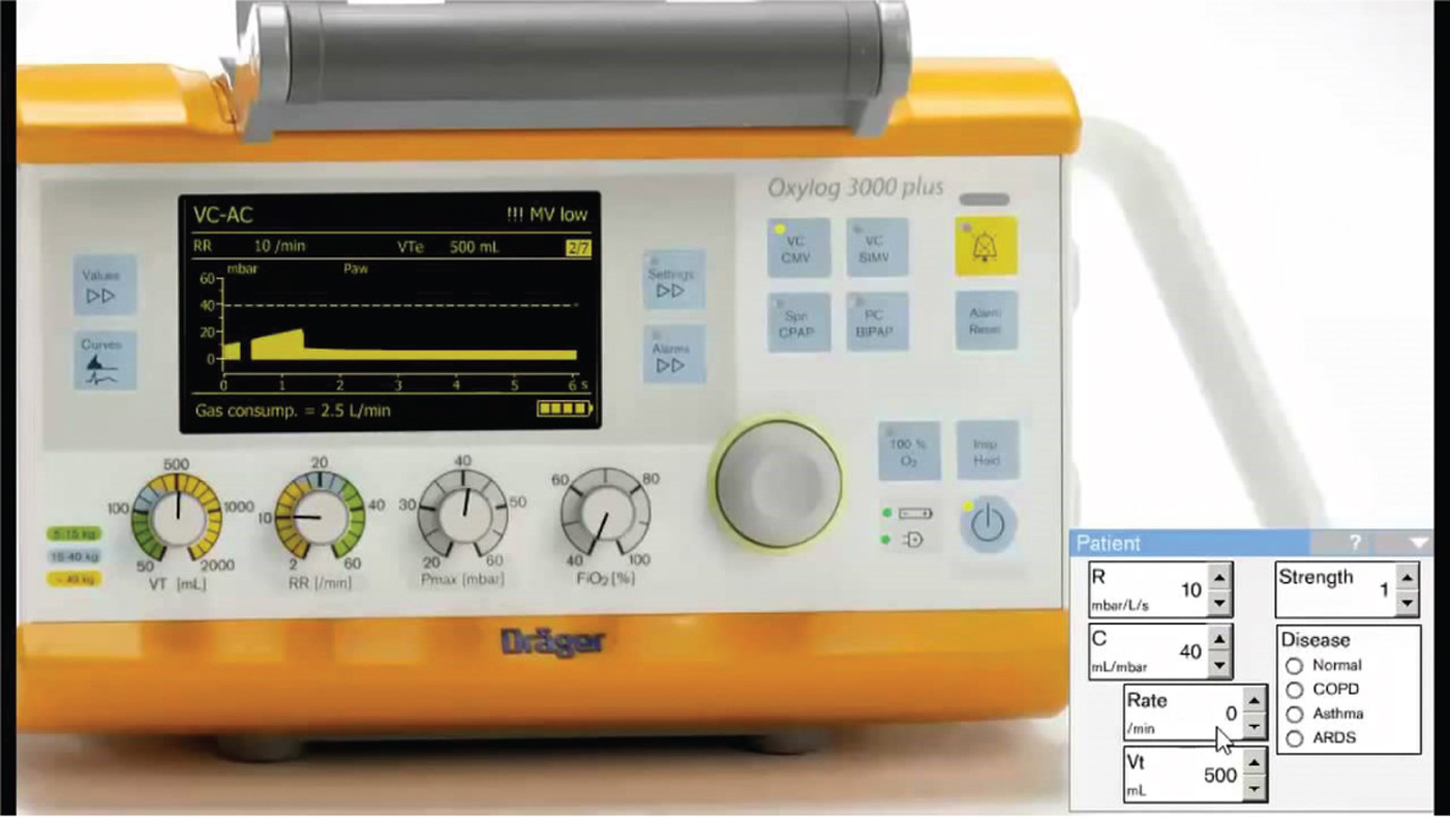 Figure 4.50
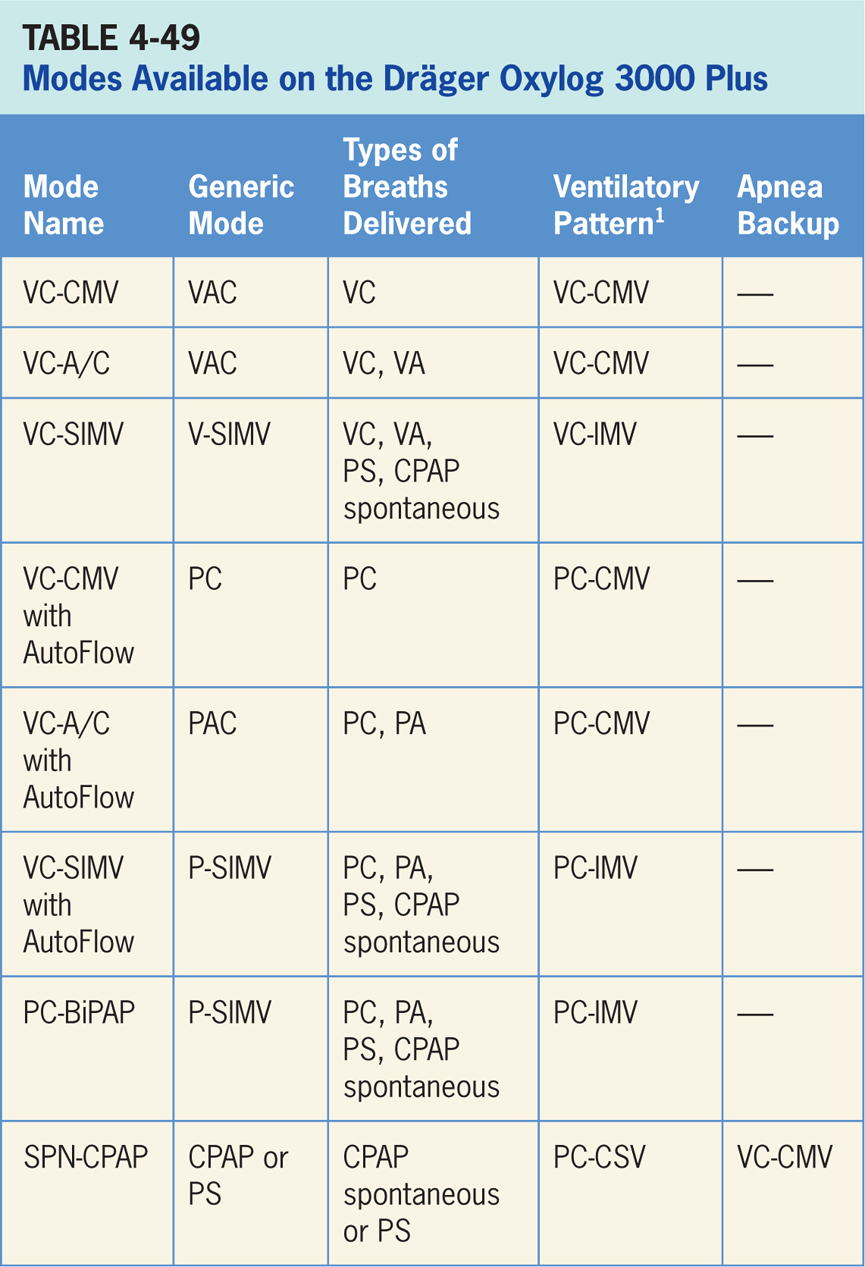 Volume Control–continuous Mandatory Ventilation (VC-CMV)
Volume-targeted mode of ventilation (VAC) allowing for mandatory, time-triggered breaths only.30 

Patient assisted breaths, and spontaneous breathing not allowed. 

Breath cycles to exhalation once the tidal volume (Vt) has been delivered.
Main Operator Controls Include:
PEEP
Fio2
Vt
Inspiratory flow
RR
Inspiratory time

Resulting pressure created is variable and depends on Vt, flow, and patient respiratory system mechanics.30
Volume Control–A/C (VC–A/C)
Volume-targeted mode of ventilation (VAC) allowing for mandatory, time-triggered breaths or Patient assisted breaths.30 

Spontaneous breathing not allowed. 

Breath cycles to exhalation once the tidal volume (Vt) has been delivered.
Main Operator Controls Include:
PEEP
Fio2
Vt
Inspiratory flow
RR
Inspiratory time

Resulting pressure created is variable and depends on Vt, flow, and patient respiratory system mechanics.30
Volume Control Synchronized, Intermittent Mandatory Ventilation (VC-SIMV)
Combines two breath types, VAC and either PS or spontaneous breathing, while on CPAP.30
Mandatory, time-triggered breaths, patient-assisted breaths, and spontaneous breaths are all provided. 
Ventilator prevents “breath stacking” (a VAC breath compounded by a PS breath) through use of a “timing window.” 
If patient attempts to trigger a breath in this timing window, then ventilator will deliver a VAC breath. 
If patient attempts to trigger a breath outside window, then a spontaneous breath will occur.
Main Operator Controls Include:
PEEP
Fio2
Vt
Flow
SIMV rate
Inspiratory time
Pressure support level
Cycle sensitivity for the PS breaths

During VAC breaths, resulting pressure created is variable and depends on Vt, flow, and patient mechanics.30
During PS breaths, volume will be variable and depend on the PS level, patient effort, and patient respiratory system mechanics.30
Volume Control–continuous Mandatory Ventilation with Autoflow (VC-CMV)
Pressure-targeted (PC breaths) mode that uses pressure breaths to achieve a clinician-set Vt.30 
Inspiratory pressure level is now adjusted by the ventilator instead of clinician. 
Ventilator relies a previous breath sequence to deliver ensuing breath the Vt tends to be somewhat variable, especially in patients with inconsistent efforts. 
This mode delivers mandatory, time-triggered breaths only. 
No spontaneous breaths allowed. 
Volume-targeted mode of ventilation (VAC) allowing for mandatory, time-triggered breaths only. Patient assisted breaths, and spontaneous breathing not allowed. 
Breath cycles to exhalation once the tidal volume (Vt) has been delivered.
Main Operator Controls Include:
PEEP
Fio2
Vt target
Inspiratory flow
RR
Inspiratory time

Resulting pressure created is variable and depends on Vt, flow, and patient respiratory system mechanics.30
Volume Control–A/C with Autoflow (VC-A/C)
Pressure-targeted (either PC or PA breaths) mode that uses pressure breaths to achieve a clinician-set Vt.30 

Inspiratory pressure level, is now adjusted by the ventilator instead of clinician. 

Since ventilator relies a previous breath sequence to deliver the ensuing breath the Vt tends to be somewhat variable, especially in patients with inconsistent efforts. 

No spontaneous breaths allowed.
Main Operator Controls Include:
Fio2
PEEP
RR
Vt target 
Inspiratory time 

Amount of pressure and flow delivered will be variable and depend on the Vt setting, patient effort, and patient respiratory system mechanics.30
Volume Control Synchronized, Intermittent Mandatory Ventilation with Autoflow (VC-SIMV)
Combines two breath types, PAC (ventilator-controlled inspiratory pressure) and either PS or spontaneous breathing, while on CPAP.30 
Combination of mandatory, time-triggered breaths, patient-assisted breaths, and spontaneous breaths. 
Ventilator prevents “breath stacking” (a PAC breath compounded by a PS breath) through use of a “timing window.”
If patient attempts to trigger a breath in timing window, then ventilator will deliver a PAC breath. 
If patient attempts to trigger a breath outside window, then a spontaneous breath will occur.
Main Operator Controls Include:
Fio2
PEEP
SIMV rate
Vt 
Inspiratory time 
Pressure support level

During control breath, amount of pressure and flow delivered will be variable and depend on Vt setting, patient effort, and patient respiratory system mechanics.30 During PS breath flow, the Vt will be variable and depend on the PS level, patient effort, and patient respiratory system mechanics. If CPAP is used, the spontaneous breath Vt will be variable and depend on patient effort, and patient respiratory system mechanics.
Pressure Control-biphasic Positive Airway Pressure (PC-BIPAP)
Form of pressure SIMV that combines two breath types, PAC and either PS or spontaneous breathing, while on CPAP.30 

Combination of mandatory, time-triggered breaths, patient-assisted breaths, and spontaneous breaths. 

Spontaneous breathing allowed throughout entire breath cycle.
Main Operator Controls Include:
Fio2
PEEP
Inspiratory pressure level 
Inspiratory time
SIMV rate
Pressure support level

During PAC breaths, resulting Vt created is variable and depends on inspiratory pressure level, patient effort, and patient respiratory system mechanics.30 
During PS breaths, volume will be variable and depend on PS level, patient effort, and patient respiratory system mechanics.30
Spontaneous-continuous Positive Pressure (SPN-CPAP)
Patient regulates the respiratory rate and Vt with support from ventilator.30 

Patient triggers all breaths and will receive clinician-set PS level or no additional support (CPAP). 

If a pressure support level > 0 cm H2O is set, the breath cycles to expiration when inspiratory flow decreases below a preset percentage of inspiratory peak flow.
Main Operator Controls Include:
PEEP
Fio2
Pressure support level

Vt will be variable and depend on PS level, patient effort, and patient respiratory system mechanics.30 If the PS level is set to 0, all breaths will be unsupported.
Backup VentilationSpecial Features
Available in SPN-CPAP only.30 

Ventilator will deliver VC-CMV breaths.
Oxygen
40% to 100% when supplied with a high pressure of 39 to 87 psi through either a medical pipeline system or portable oxygen tank.30 

Actual Fio2 may vary somewhat depending on inspiratory flowrate and mean airway pressure.
Noninvasive Ventilation
Available in SpnCPAP (/PS), PC-BIPAP, VC-CMV /AF, VC-A/C /AF and VC-SIMV/AF.30 

Ventilator will compensate for inherent leaks and the leakage alarm will be deactivated.
Other
An optional CO2 sensor is available to allow for measurement of exhaled CO2.30

Nebulizer and neonatal ventilation not available.30

Previous versions of this ventilator include the Oxylog 3000, Oxylog 2000 Plus and the Oxylog 1000.30

Internal battery will operate for approximately 7.5 to 9.5 hours (depending on the parameter settings) on full charge.30
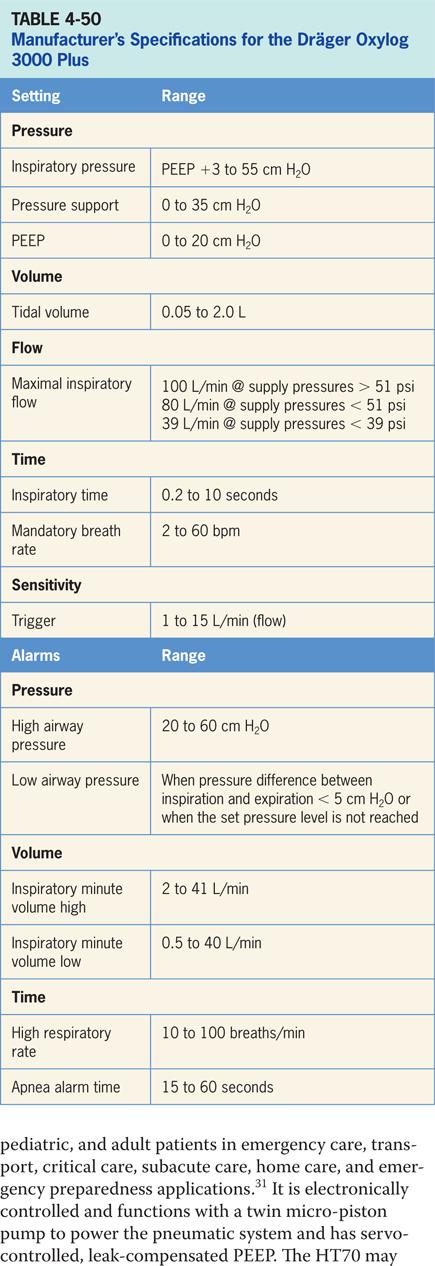 Medtronic Newport HT 70 Plus
Ventilator is designed to provide ventilatory support for infant, pediatric and adult patients in emergency care, transport, critical care, subacute care, home care and emergency preparedness applications.31 
Electronically controlled and functions with a twin micro-piston pump to power the pneumatic system and has servo-controlled, leak-compensated PEEP. 
HT70 may be used with an endotracheal tube, tracheal tube, facemask, nasal mask or prongs, or a mouthpiece. (pictured in Figure4-51)
Operator interface uses a color-coded LCD touch screen featuring an array of buttons along with a display screen. Settings are entered by selecting a parameter and then adjusting the value using the up/down arrow buttons. (pictured in Figure 4-52)
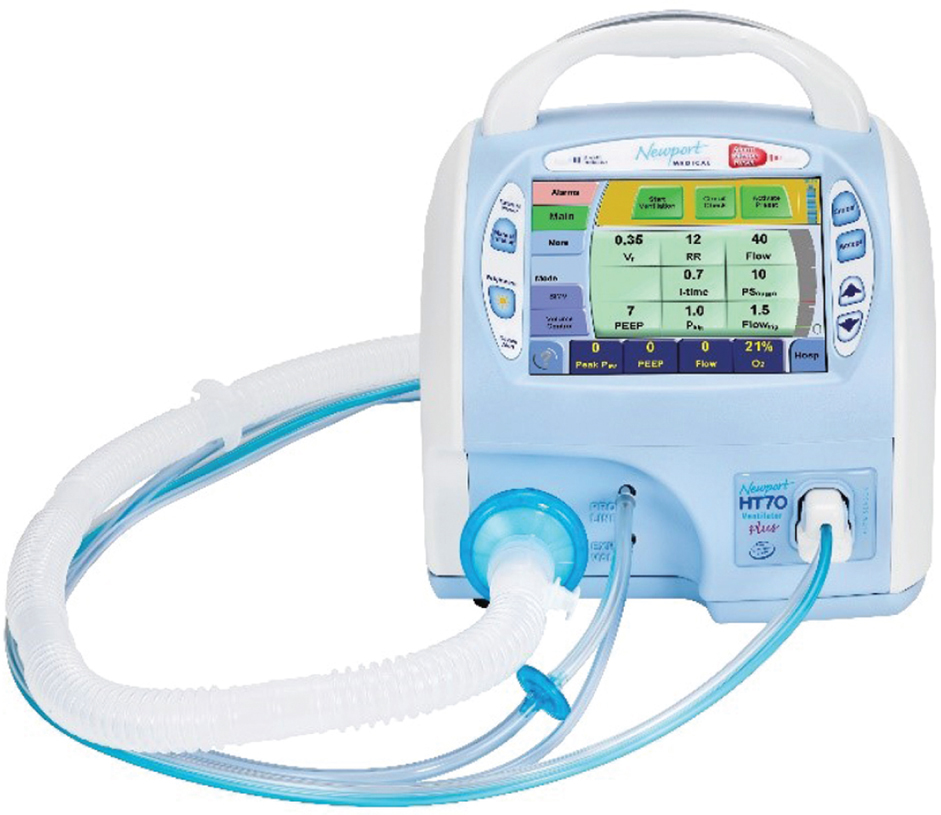 Figure 4.51
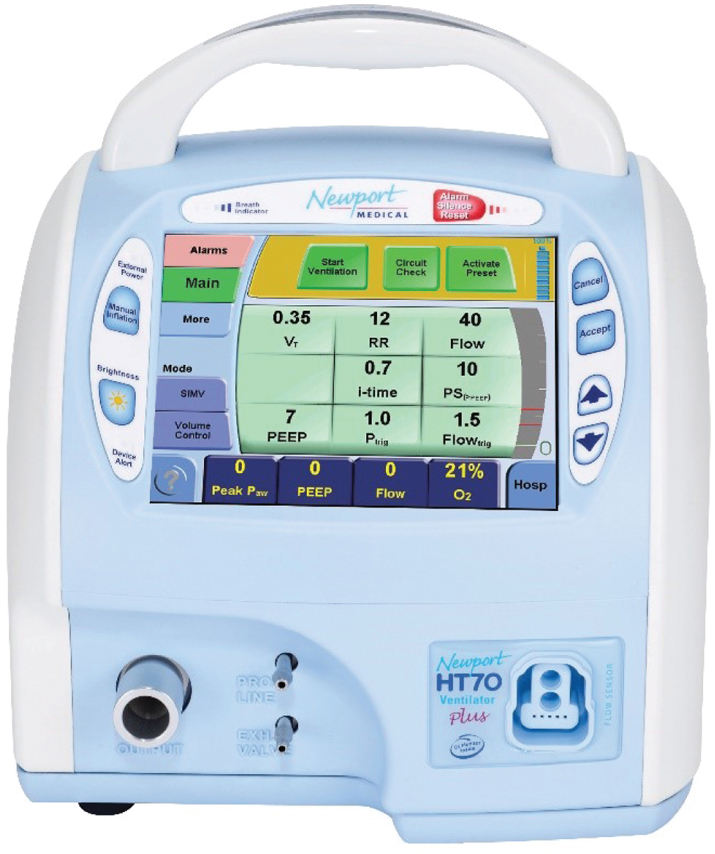 Figure 4.52
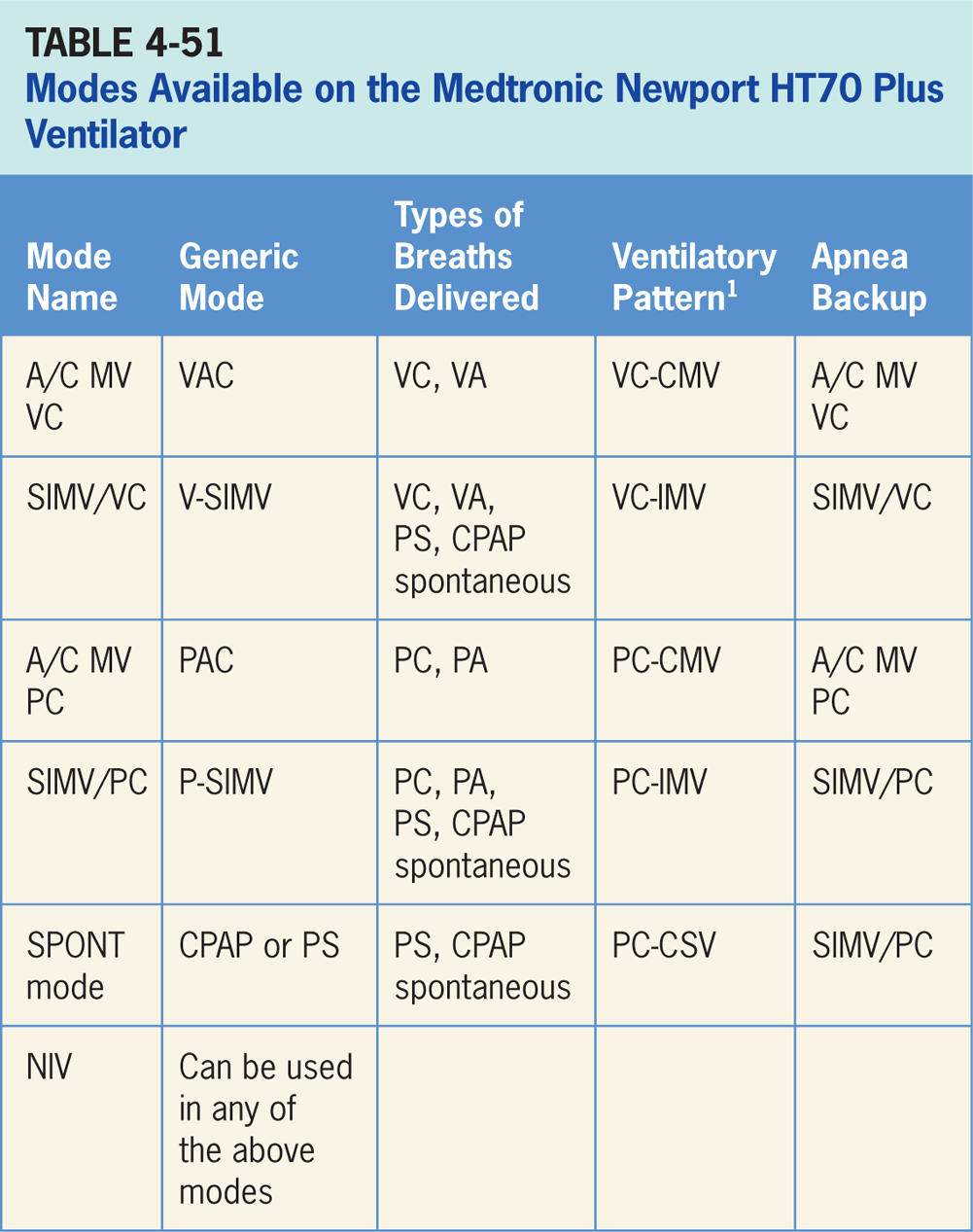 Assist/Control Mandatory Ventilation Volume Control (A/CMV VC)
Volume-targeted mode of ventilation (VAC) allowing for mandatory, time-triggered breaths or patient-assisted breaths.31 

Spontaneous breathing not allowed. 

Breath cycles to exhalation once the tidal volume (Vt) has been delivered.
Main Operator Controls Include:
Fio2
PEEP
Vt
Inspiratory flow
Inspiratory time (Tinsp)
RR

Resulting pressure created is variable and depends on Vt, flow, and patient respiratory system mechanics.31
Synchronized, Intermittent Mandatory Ventilation Volume Control (SIMV VC)
Combines two breath types, VAC and either PS or spontaneous breathing, while on CPAP.31 
Mandatory, time-triggered breaths, patient-assisted breaths, and spontaneous breaths are all provided. 
Ventilator prevents “breath stacking” (a VAC breath compounded by a PS breath) through use of a “timing window.” 
If patient attempts to trigger a breath in timing window, then ventilator will deliver a VAC breath. 
If patient attempts to trigger a breath outside window, then a spontaneous breath will occur.
Main Operator Controls Include:
Fio2
PEEP
Vt
Inspiratory flow
Inspiratory time
SIMV rate
Pressure support level
Cycle sensitivity

During VAC breaths, resulting pressure created is variable and depends on Vt, flow, and patient mechanics.31
During PS breaths, volume will be variable and depend on the PS level, patient effort, and patient respiratory system mechanics.31
Assist/Control Mandatory Ventilation Pressure Control (A/CMV PC)
Pressure-targeted mode of ventilation allowing for mandatory, time-triggered breaths or patient-assisted breaths.31 

Spontaneous breaths not allowed. 

Breath cycles to exhalation once the inspiratory time has been reached or when the high-pressure alarm is tripped.
Main Operator Controls Include:
Fio2
PEEP
Inspiratory pressure level 
Inspiratory time 
RR

Pressure will be consistently delivered from breath to breath; Vt and flow are variable and will depend on the inspiratory pressure level, patient effort, and patient respiratory system mechanics.31
Synchronized, Intermittent Mandatory Ventilation Pressure Control (SIMV PC)
Similar to SIMV/VC except the target is now pressure instead of volume.31  
SIMV/PC also combines two breath types, PAC and either PS or spontaneous breathing, while on CPAP. 
Combination of mandatory, time-triggered breaths, patient-assisted breaths, and spontaneous breaths.
Ventilator prevents “breath stacking” (a PAC breath compounded by a PS breath) through the use of a “timing window.” 
If patient attempts to trigger a breath in timing window, then ventilator will deliver a PAC breath. 
If patient attempts to trigger a breath outside window, then a spontaneous breath will occur.
Main Operator Controls Include:
Fio2
PEEP
Inspiratory pressure level
Inspiratory time
SIMV rate
Pressure support level
Cycle sensitivity for the PS breaths

During PAC breaths, resulting Vt created is variable and depends on inspiratory pressure level, patient effort, and patient respiratory system mechanics.31
During PS breaths, volume will be variable and depend on PS level, patient effort, and patient respiratory system mechanics.31
Spontaneous Ventilation (SPONT Mode)
Patient regulates respiratory rate and the Vt.31 

Patient triggers all breaths and will receive either CPAP or a clinician-set PS level. 

If a pressure support level > 0 cm H2O is set, the breath cycles to expiration when the inspiratory flow decreases below a preset percentage of the inspiratory peak flow.
Main Operator Controls Include:
Fio2
PEEP
Pressure support level
Cycle sensitivity

Vt will be variable and depend on the PS level, patient effort, and patient respiratory system mechanics.31 If the PS level is set to 0, all breaths will be unsupported.
Backup VentilationSpecial Features
Occurs when either, low minute volume (MVI/MVE) or apnea alarm, or both, are activated.31 

Available in all of ventilator modes. 

If current mode is A/CMV or SIMV, current settings are used with a respiratory rate of 1.5 times the current setting. 

If current mode is SPONT Mode, ventilator delivers SIMV PC breaths at a RR of 15, inspiratory pressure 15 cm H2O above set PEEP and a 1.0 second inspiratory time.
Oxygen
HT 70 Plus can use a 35 to 65 psig source and can deliver an Fio2 from 0.21 to 1.0.31
Battery Backup
Internal Dual Battery System consists of two internal independent but coordinated lithium ion batteries, one located on the back of the ventilator and the secondary backup battery inside the ventilator.31

Internal Dual Battery System can provide up to 10 hours of operation at standard settings when new and fully charged.
NIV
HT70 Plus can be used for noninvasive ventilation in all modes.31 It is activated switching the NIV toggle switch to on. 

When NIV is activated the bias flow is increased to 10 L/min (and can be adjusted from 3-30 L/min), the low minute volume alarm can be turned off, the low-pressure alarm can be set closer to the base pressure (1 cm H2O above baseline), and the high minute volume alarm range is expanded to 80 L/min.
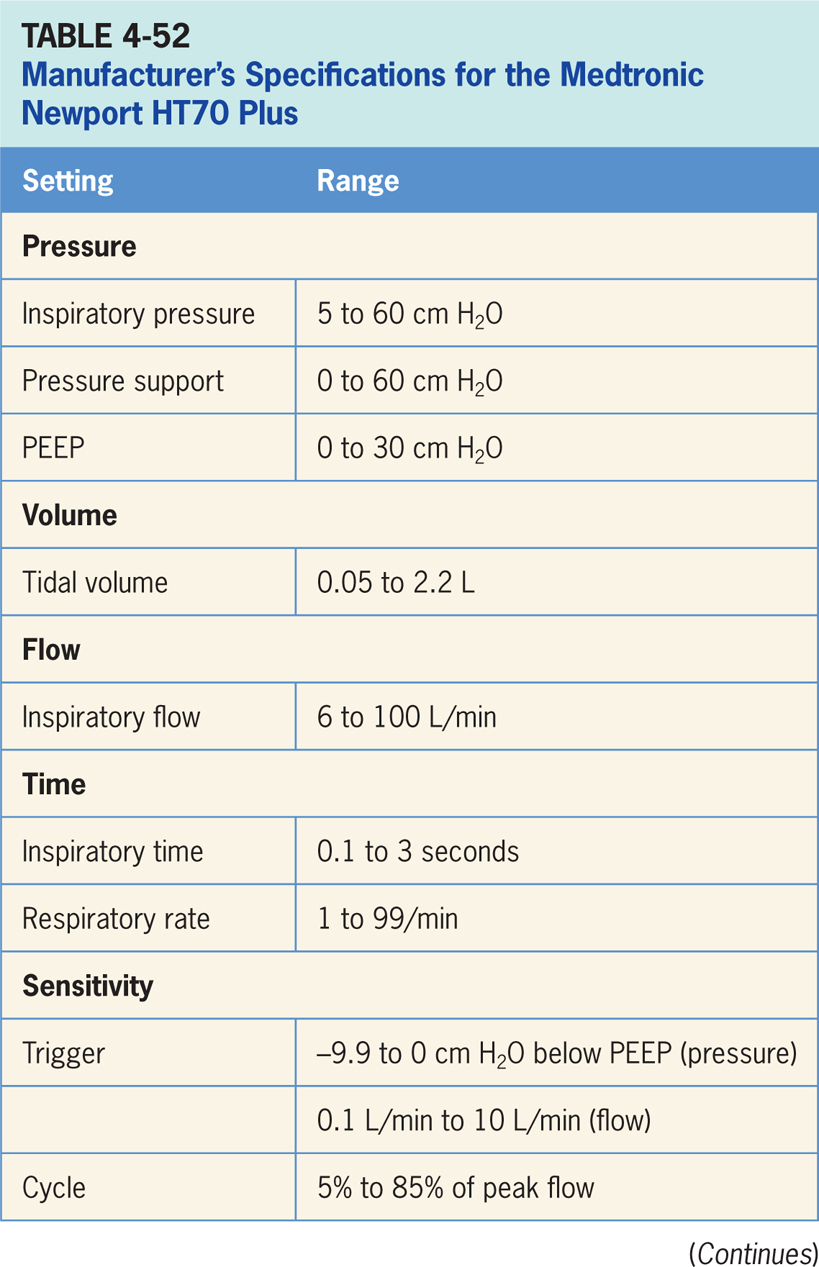 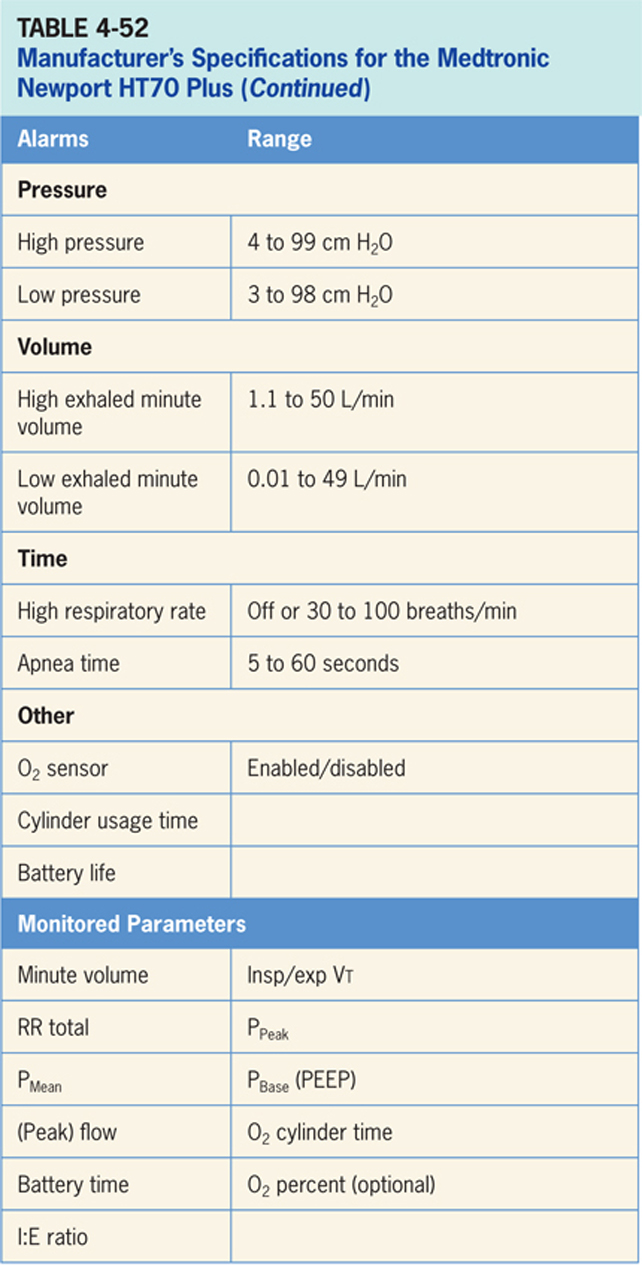 ZOLL Eagle II
A full-feature, portable, mechanical ventilator designed to operate in hospitals, during transport, and in severe environments, where it may be exposed to rain, dust, rough handling, and extremes in temperature and humidity (Figure 4-53).32
With a third-party filter in place, ventilator may be operated in environments where chemical and/or biological toxins are present. When marked with an “MRI conditional” label, they are suitable for use in an MRI environment with appropriate precautions. 
The Eagle II is a volume and pressure-targeted, time- or flow-cycled ventilator designed to use either oxygen from a 55 psig source or fresh air using its internal compressor to deliver a positive-pressure breath. When Fio2 is set to 21%, clinicians can connect a low-flow oxygen source at the Fresh Gas/Emergency Air Intake using a reservoir.
ZOLL Eagle II (cont’d)
Operator interface (Figure 4-54) consists of a liquid crystal display (LCD) provides continuous display of control settings, operating conditions, power, and alarm status information. Most unit functions are controlled by pressing the parameter button associated with parameter you wish to change. 
Pressing parameter button highlights the primary parameter; additional presses highlight secondary parameters moving in a clockwise direction. 
When parameter you wish to change is highlighted, a knob called the rotary encoder is used to adjust parameter to the desired setting, and then it is confirmed by pressing confirm/select button.
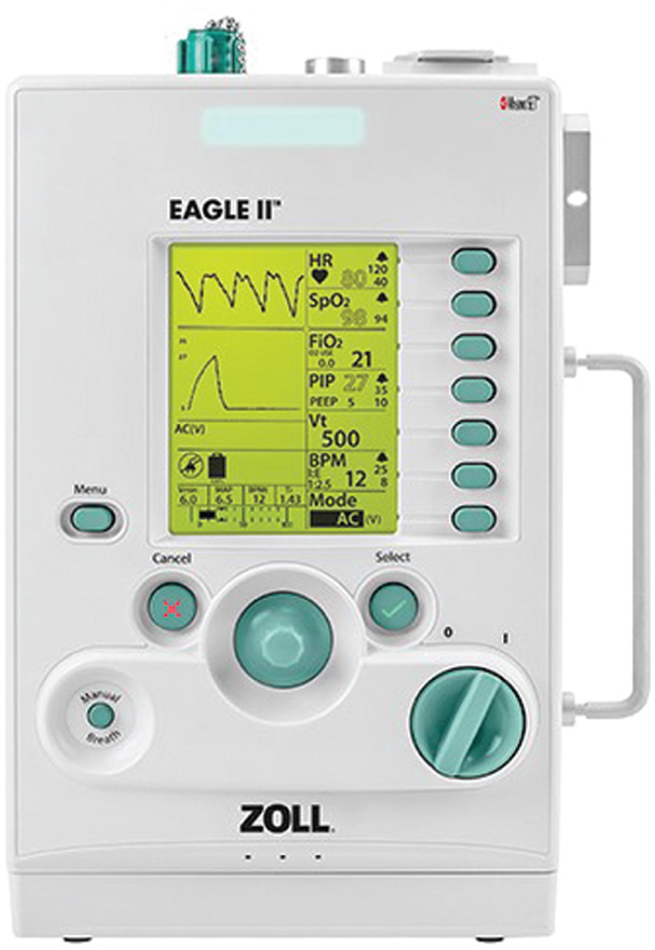 Figure 4.53
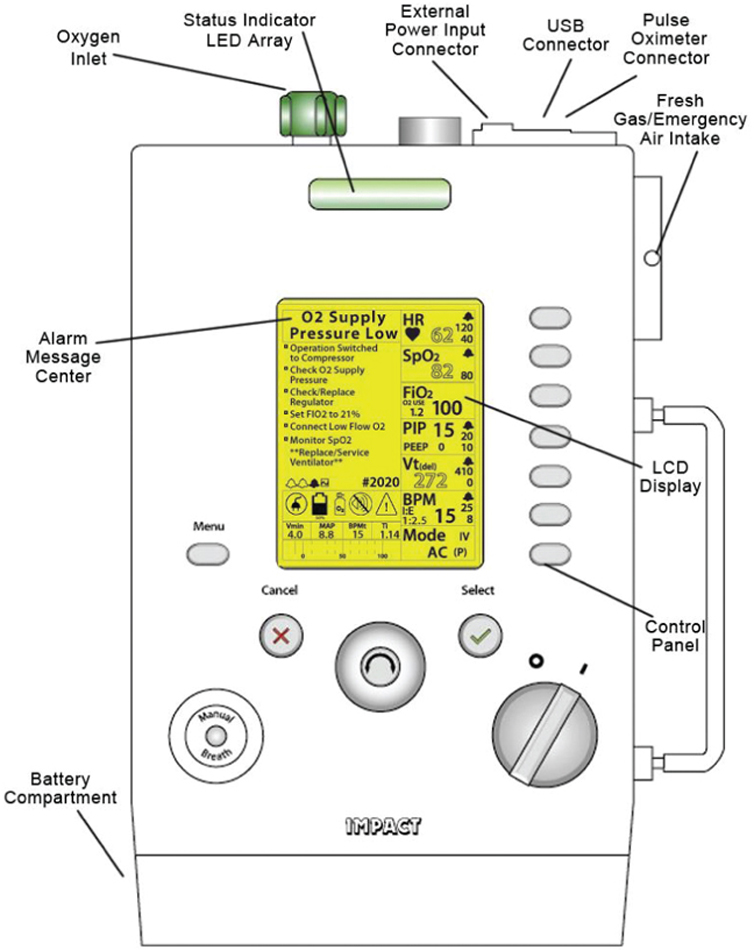 Figure 4.54
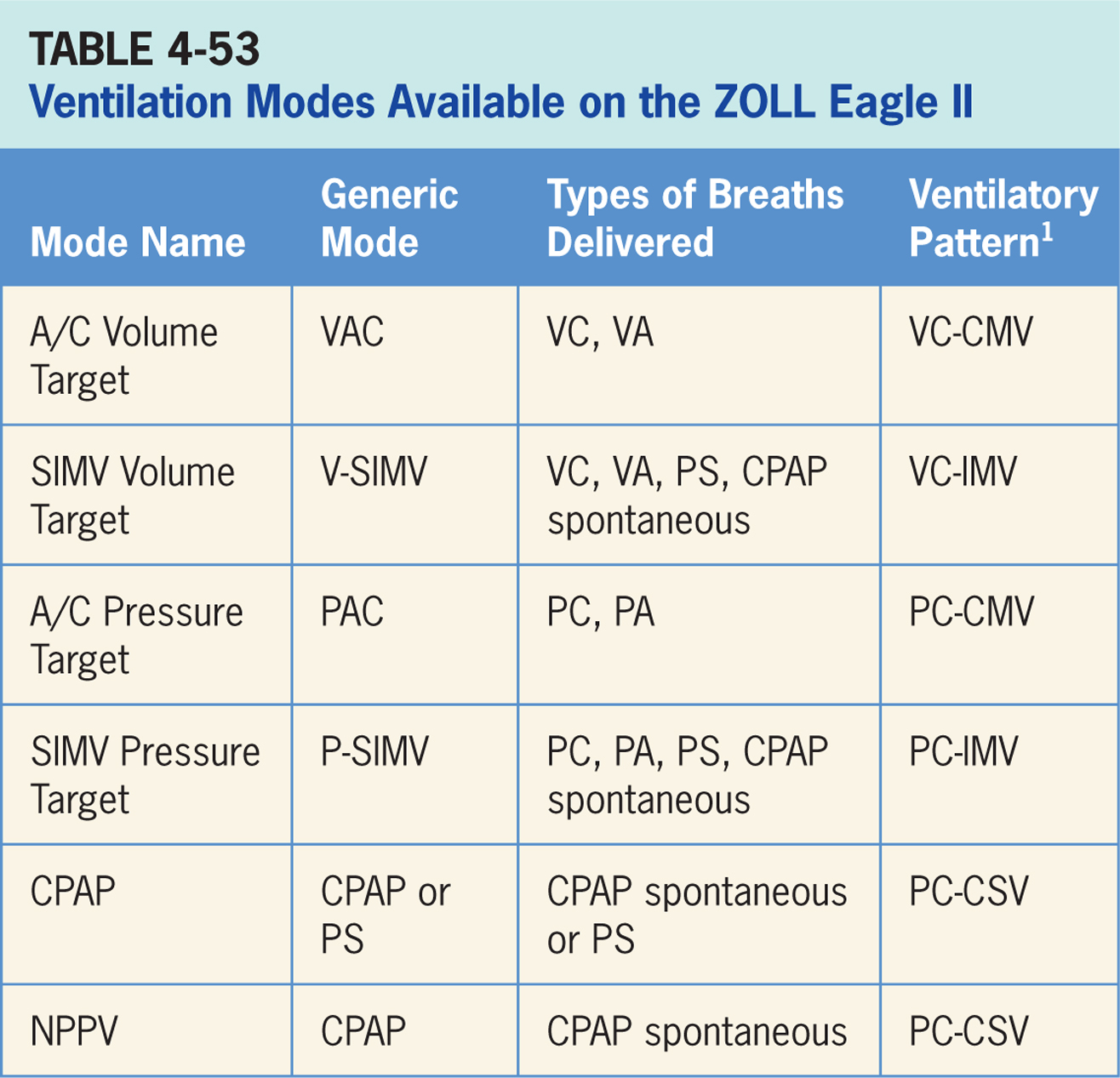 Assist/Control Volume Target
Volume-targeted mode of ventilation (VAC) allowing for mandatory, time-triggered breaths or patient-assisted breaths.32 

Spontaneous breathing not allowed. 

Breath cycles to exhalation once the tidal volume (Vt) has been delivered. Inspiratory flow is preset to be a square waveform.
Main Operator Controls Include:
Fio2
PEEP
Vt
I:E or inspiratory time
RR

Resulting pressure created is variable and depends on Vt, flow, and patient respiratory system mechanics.32
Synchronized, Intermittent Mandatory Ventilation (SIMV) Volume Target
Combines two breath types, VAC and either PS or spontaneous breathing, while on CPAP.32 
Mandatory, time-triggered breaths, patient-assisted breaths, and spontaneous breaths are all provided. 
Ventilator prevents “breath stacking” (a VAC breath compounded by a PS breath) through use of a “timing window.” 
If patient attempts to trigger a breath in timing window, then ventilator will deliver a VAC breath. 
If patient attempts to trigger a breath outside window, then a spontaneous breath will occur. Inspiratory flow is preset to be a square waveform.
Main Operator Controls Include:
Fio2
PEEP 
Vt
I:E or inspiratory time
SIMV rate
Pressure support level
Cycle sensitivity

During VAC breaths, resulting pressure created is variable and depends on Vt, flow, and patient mechanics.32
During PS breaths, volume will be variable and depend on the PS level, patient effort, and patient respiratory system mechanics.32
Assist/Control (A/C) Pressure Target
Pressure-targeted mode of ventilation allowing for mandatory, time-triggered breaths or patient-assisted breaths.32 

Spontaneous breaths not allowed. 

Breath cycles to exhalation once the inspiratory time has been reached or when high-pressure alarm is tripped.
Main Operator Controls Include:
Fio2
PEEP
Inspiratory pressure level
I:E or inspiratory time
RR

Pressure will be consistently delivered from breath to breath; Vt and flow are variable and will depend on inspiratory pressure level, patient effort, and patient respiratory system mechanics.32
Synchronized, Intermittent Mandatory Ventilation (SIMV) Pressure Target
Similar to SIMV Volume Target described above except the target is now pressure instead of volume.32
SIMV Pressure Target also combines two breath types, PAC and either PS or spontaneous breathing, while on CPAP. 
Combination of mandatory, time-triggered breaths, patient-assisted breaths, and spontaneous breaths. 
Ventilator prevents “breath stacking” (a PAC breath compounded by a PS breath) through use of a “timing window.” 
If patient attempts to trigger a breath in this timing window, then ventilator will deliver a PAC breath. 
If patient attempts to trigger a breath outside window, then a spontaneous breath will occur.
Main Operator Controls Include:
Fio2
PEEP
Inspiratory pressure level
I:E or inspiratory time
SIMV rate
Pressure support level
Cycle sensitivity

During PAC breaths, resulting Vt created is variable and depends on inspiratory pressure level, patient effort, and patient respiratory system mechanics.32
During PS breaths, volume will be variable and depend on PS level, patient effort, and patient respiratory system mechanics.32
Continuous Positive Airway Pressure (CPAP)
Patient regulates respiratory rate and the Vt with support from ventilator.32

Patient triggers all breaths and will receive either a purely spontaneous breath (demand flow only available) or the clinician-set PS. 

If a pressure support level > 0 cm H2O is set, breath cycles to expiration when the inspiratory flow decreases below a preset percentage of the inspiratory peak flow.
Main Operator Controls Include:
Fio2
PEEP
Pressure support level
Cycle sensitivity
Noninvasive Positive Pressure Ventilation (NPPV)
Provides flow during expiratory phase to maintain baseline pressure (CPAP) in spontaneously breathing patients with a leaking airway or facemask.32

Amount of leak compensation depends on leak flow rate during expiratory period and ranges from 0 to 15 liters/min and is automatically adjusted by the ventilator in order to maintain the CPAP target. 

NPPV/CPAP/PS is CPAP/PS (see above) delivered through a mask instead of an endotracheal tube. During NPPV, patient regulates respiratory rate and Vt.
Main Operator Controls Include:
Fio2
CPAP

Vt will be variable and depend on patient effort, and patient respiratory system mechanics.32
Oxygen   Special Features
The unit can use oxygen from low-flow sources, oxygen flow meters, and oxygen concentrators to provide supplemental oxygen to patients.32 

To do this, oxygen is delivered through Fresh Gas/Emergency Air Intake when unit’s internal compressor cycles to deliver a breath.
Backup Ventilation
Depending upon preexisting conditions at time of failure, backup ventilator will begin operation in one of two ways: 

(1) If no preexisting alarm condition(s) exists, backup operation will continue using the current settings.

(2) If a preexisting alarm condition(s) exists, backup operation will revert to the startup default settings (Mode A/C (P), volume target, BPM 12, PIP 20 cm H2O, Fio2 21%, PEEP 5 cm H2O, I:E 1:2.5, PIP High Limit 35 cm H2O).32
Other
An optional pulse oximeter can be used.32
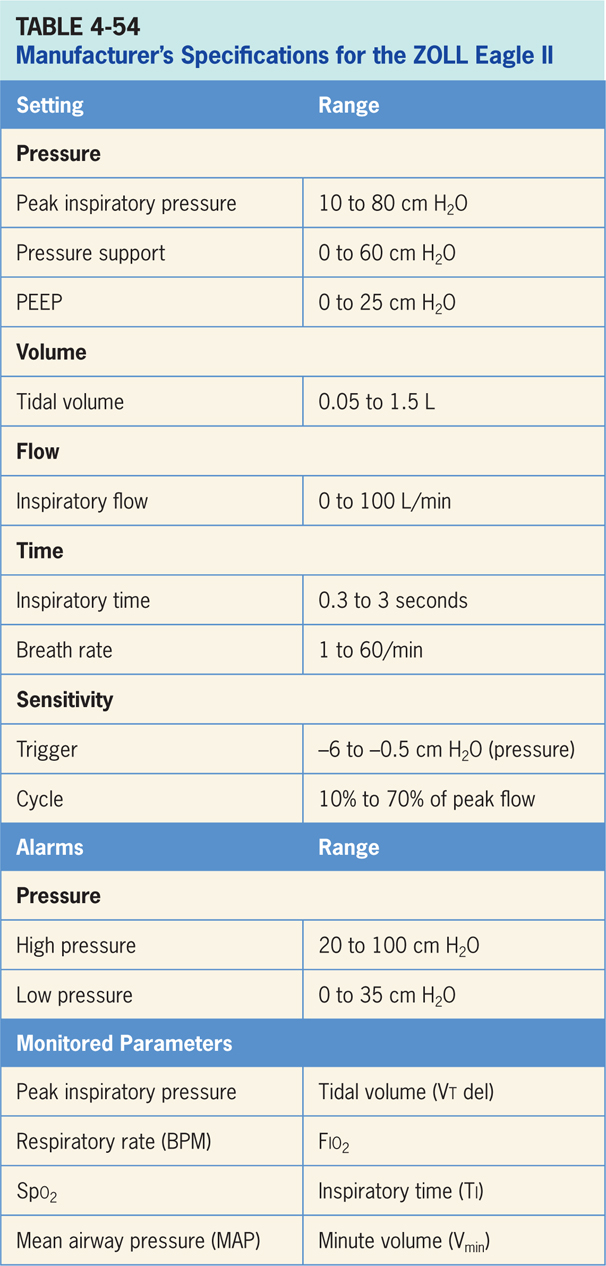 Philips Respironics Trilogy Ventilator
Respironics Trilogy 202 systems provides continuous or intermittent ventilatory support for the care of individuals who require mechanical ventilation with or without Fio2 blending.33 (pictured in Figure 4-55) and intended for pediatric through adult patients weighing at least 5 kg. 
The ventilator is meant to be used in hospitals and institutions, and for portable applications such as wheelchairs and gurneys only when in an institutional setting and may be used for both invasive and noninvasive ventilation. 
Not intended to be used as a transport ventilator. 
The Trilogy 202 can be used with either a single-limb or double-limb circuit and operator interface consists of a central screen with some buttons to make parameter and setting adjustments and is (depicted in Figure 4-56)
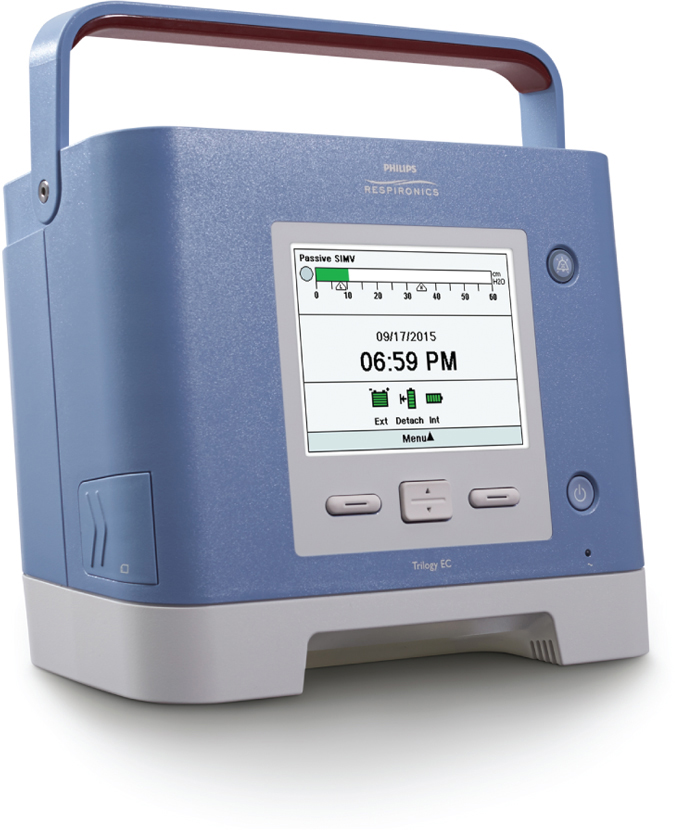 Figure 4.55
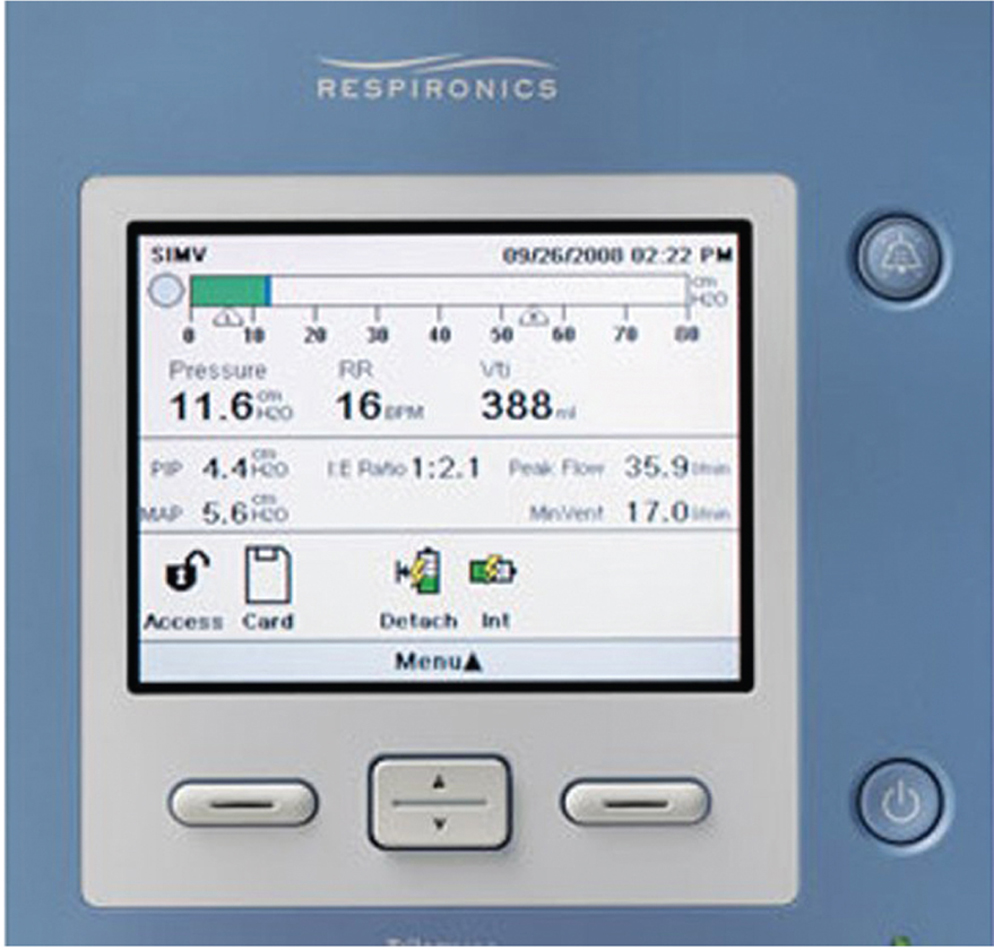 Figure 4.56
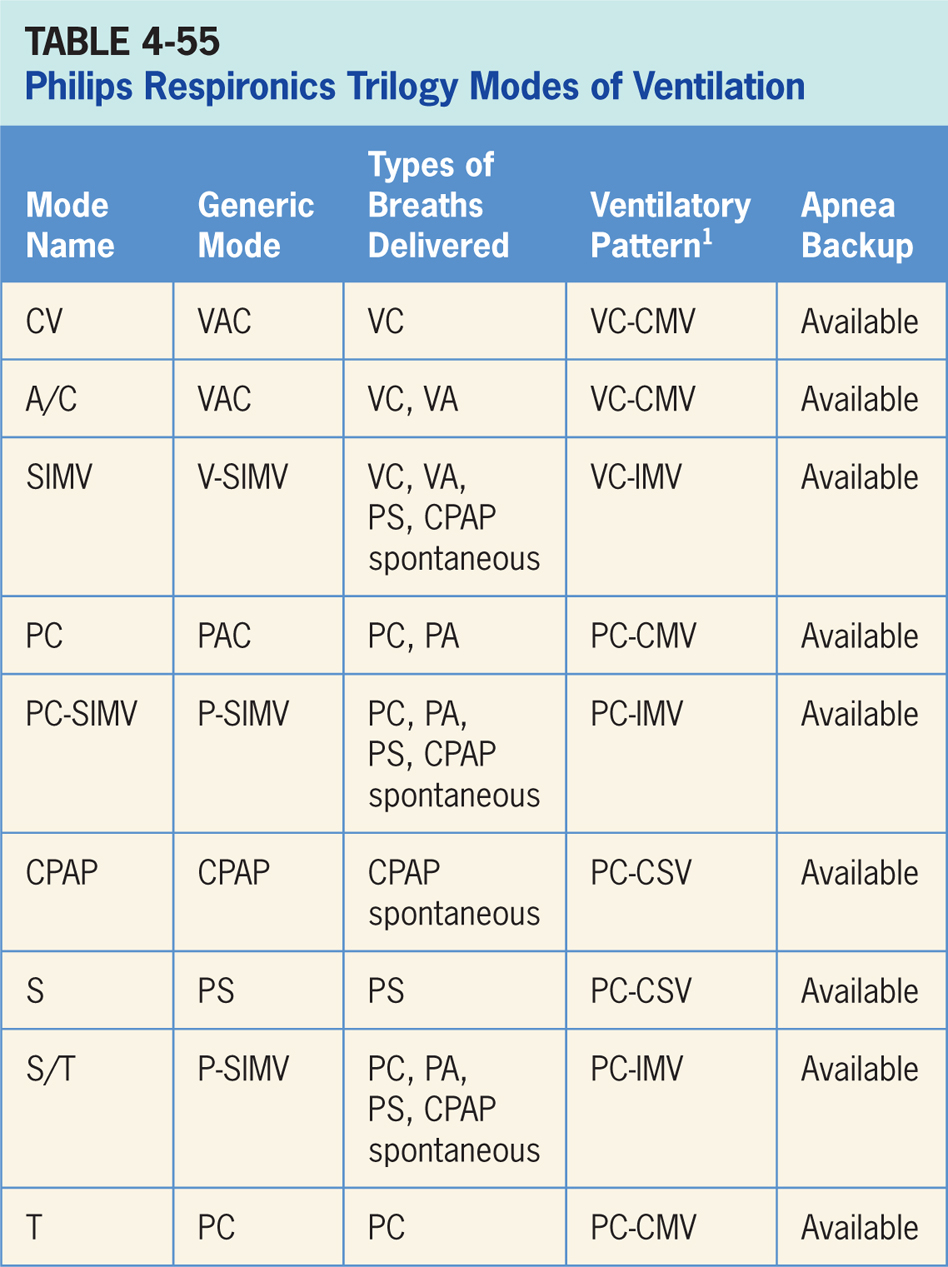 Control Ventilation (CV)
Volume-targeted mode of ventilation (VAC) allowing for mandatory, time-triggered breaths only.33 

Patient triggered breaths, and spontaneous breathing are not allowed. 

Breath cycles to exhalation once tidal volume (Vt) has been delivered.
Main Operator Controls Include:
Fio2
PEEP
Vt
Inspiratory time
RR

Resulting pressure created is variable and depends on Vt, flow, and patient respiratory system mechanics.33
Assist/Control (A/C)
Volume-targeted mode of ventilation (VAC) allowing for mandatory, time-triggered breaths only or patient-assisted breaths.33

Breath cycles to exhalation once the tidal volume (Vt) has been delivered.
Main Operator Controls Include:
Fio2
PEEP
Vt
Inspiratory time
RR

Resulting pressure created is variable and depends on Vt, flow, and patient respiratory system mechanics.33
Synchronized, Intermittent Mandatory Ventilation (SIMV)
Combines two breath types, VAC and either PS or spontaneous breathing, while on CPAP.33 
Mandatory, time-triggered breaths, patient-assisted breaths, and spontaneous breaths are all provided. 
Ventilator prevents “breath stacking” (a VAC breath compounded by a PS breath) through use of a “timing window.” 
If patient attempts to trigger a breath in timing window, then ventilator will deliver a VAC breath. 
If patient attempts to trigger a breath outside window, then a spontaneous breath will occur.
Main Operator Controls Include:
Fio2
PEEP
Vt
Inspiratory time
SIMV rate
Pressure support level
Cycle sensitivity 

During VAC breaths, resulting pressure created is variable and depends on Vt, flow, and patient mechanics.33
During PS breaths, volume will be variable and depend on PS level, patient effort, and patient respiratory system mechanics.33
Pressure-control Mode(PC)
Pressure-targeted mode of ventilation allowing for mandatory, time-triggered breaths or patient-assisted breaths.33 

Spontaneous breaths not allowed. 

Breath cycles to exhalation once the inspiratory time has been reached.
Main Operator Controls Include:
Fio2
EPAP (expiratory positive airway pressure)
IPAP (inspiratory positive airway pressure)
I-Time
RR

Pressure will be consistently delivered from breath to breath; Vt and flow are variable and will depend on the IPAP, EPAP levels, patient effort, and patient respiratory system mechanics.33
Pressure Control–synchronized, Intermittent Mandatory Ventilation (PC-SIMV)
Similar to SIMV except the target is now pressure instead of volume.33
Combines two breath types, PAC and either PS or spontaneous breathing, while on CPAP. 
Combination of mandatory, time-triggered breaths, patient-assisted breaths, and spontaneous breaths. 
Ventilator prevents “breath stacking” (a PAC breath compounded by a PS breath) through the use of a “timing window.” 
If patient attempts to trigger a breath in timing window, then ventilator will deliver a PAC breath. 
If patient attempts to trigger a breath outside window, then a spontaneous breath will occur.
Main Operator Controls Include:
Fio2
PEEP
Inspiratory pressure level
Inspiratory time
RR
Pressure support level
Cycle sensitivity
 
During PAC breaths, resulting Vt created is variable and depends on inspiratory pressure level, patient effort, and patient respiratory system mechanics.33
During PS breaths, volume will be variable and depend on the PS level, patient effort, and patient respiratory system mechanics.33
Continuous Positive Airway Pressure (CPAP)
Ventilator functions as a demand flow system, with the patient triggering all breaths and determining their timing, pressure, and size.33
Main Operator Controls Include:
Fio2
CPAP level

Vt will be variable and depend on patient effort, and patient respiratory system mechanics.33
Spontaneous Mode
Delivers pressure-targeted breaths that are patient-triggered and flow-cycled.33
Main Operator Controls Include:
Fio2
IPAP 
EPAP 
Flow (expiratory) sensitivity

Vt will be variable and depend on IPAP, EPAP, patient effort, and patient respiratory system mechanics.33
Spontaneous/Timed(S/T)
Delivers pressure-controlled, time-cycled mandatory and pressure supported spontaneous breaths.33 

If patient fails to trigger a breath within the interval determined by the rate setting, ventilator triggers a mandatory breath with the set I-Time.
Main Operator Controls Include:
Fio2
EPAP 
IPAP 
I-Time
RR

Vt will be variable and depend on IPAP, EPAP, patient effort, and patient respiratory system mechanics.33
Timed (T Mode)
Delivers pressure-controlled, time-cycled mandatory breaths only.33 

Patient-triggered and spontaneous breaths not allowed.
Main Operator Controls Include:
Fio2
EPAP 
IPAP 
I-Time
RR

Vt will be variable and depend on IPAP, EPAP, patient effort, and patient respiratory system mechanics.33
Auto-Trak Sensitivity
Trilogy automatically adjust its triggering and cycling algorithms to maintain optimum performance in presence of leaks.33 

Only available with “passive” circuit configuration.
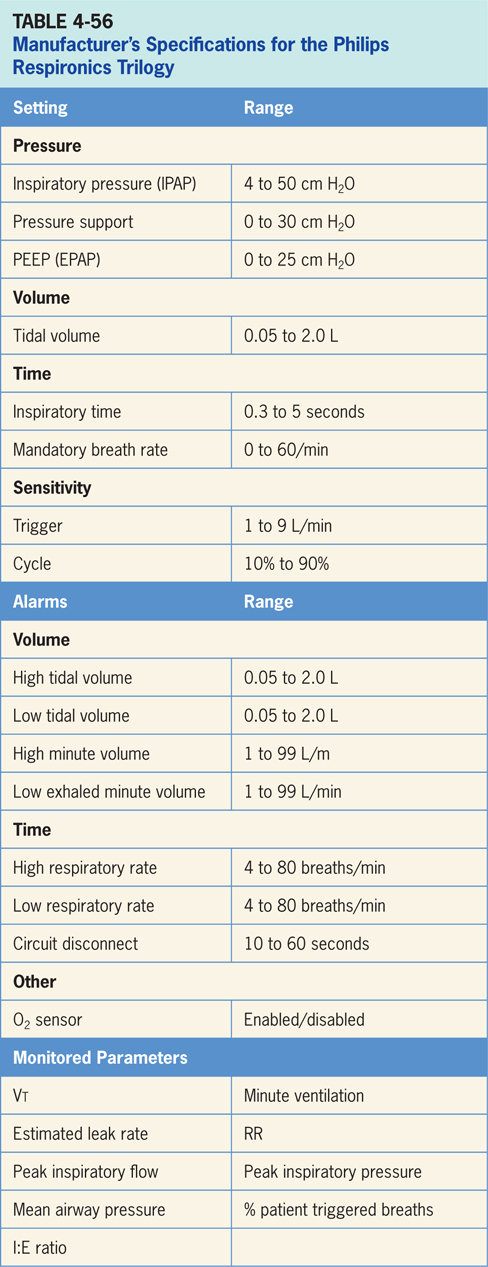 DeVilbiss IntelliPAP Bilevel S
Intended for use in treating OSA in spontaneously breathing patients 30 kg (66 lbs) and above by means of application of positive air pressure.34 

The device has automatic leak compensation and is intended to be used in home and clinical environments. (pictured in Figure 4-57)
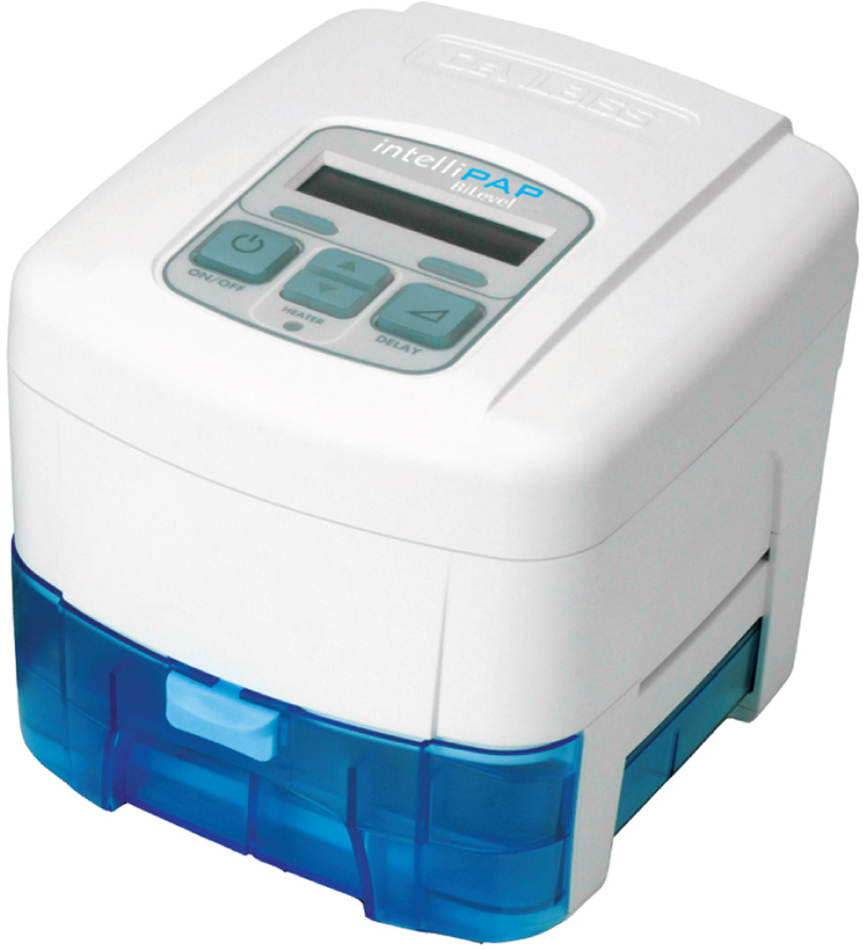 Figure 4.57
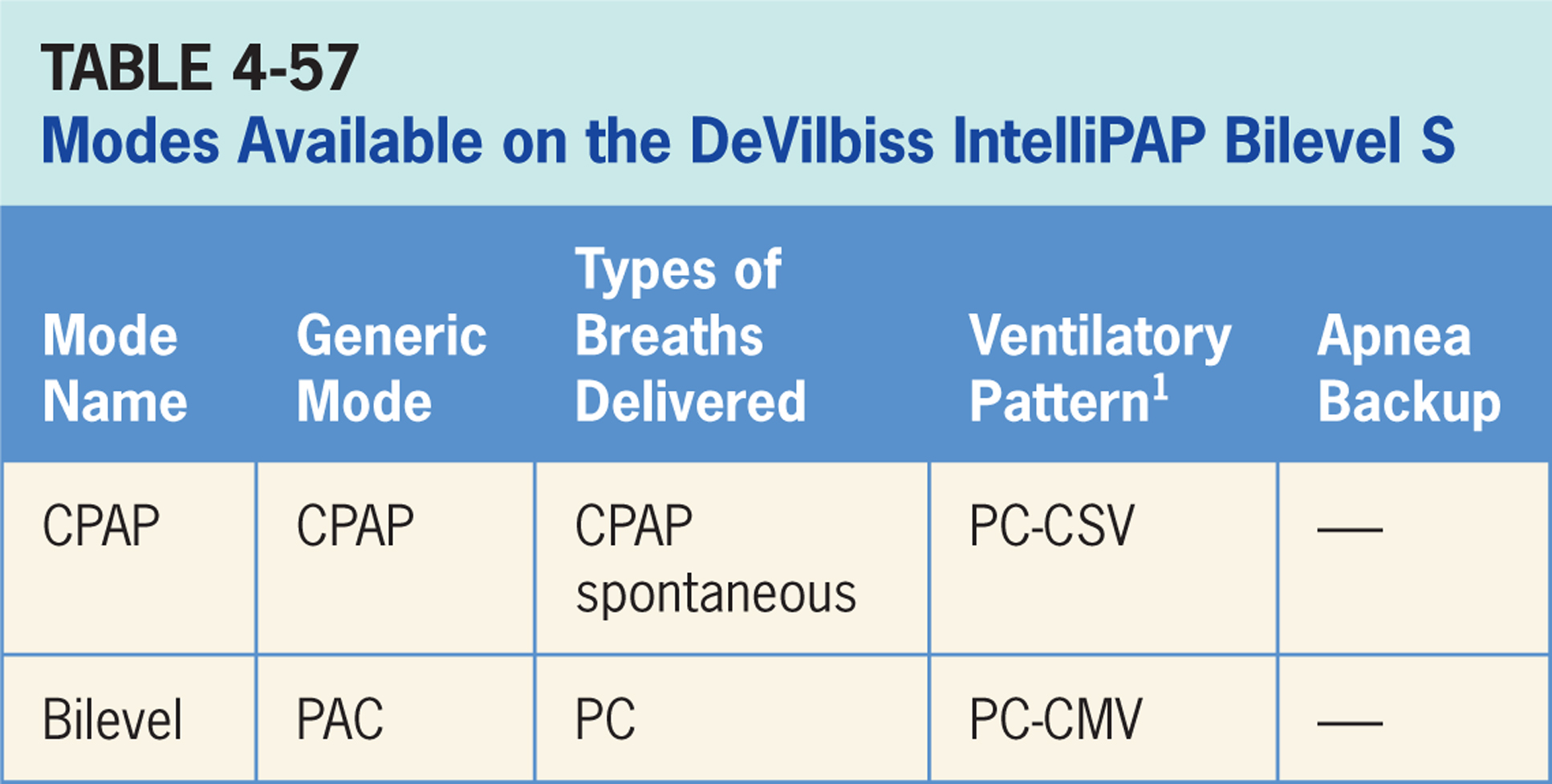 Continuous Positive Airway Pressure (CPAP)
Pressure-targeted mode of ventilation allowing for spontaneous breathing from a fixed pressure baseline.34 

No additional support is provided during inspiration.
Main Operator Controls Include:
CPAP

Ventilator provides a baseline pressure and the patient breaths spontaneously from that baseline; Vt and flow are variable and will depend on patient effort, and patient respiratory system mechanics.34
Bilevel
Pressure-targeted mode that delivers patient triggered pressure assist breaths.34
Main Operator Controls Include:
IPAP
EPAP

Vt created is variable and depends on inspiratory pressure level, patient effort, and patient respiratory system mechanics.34
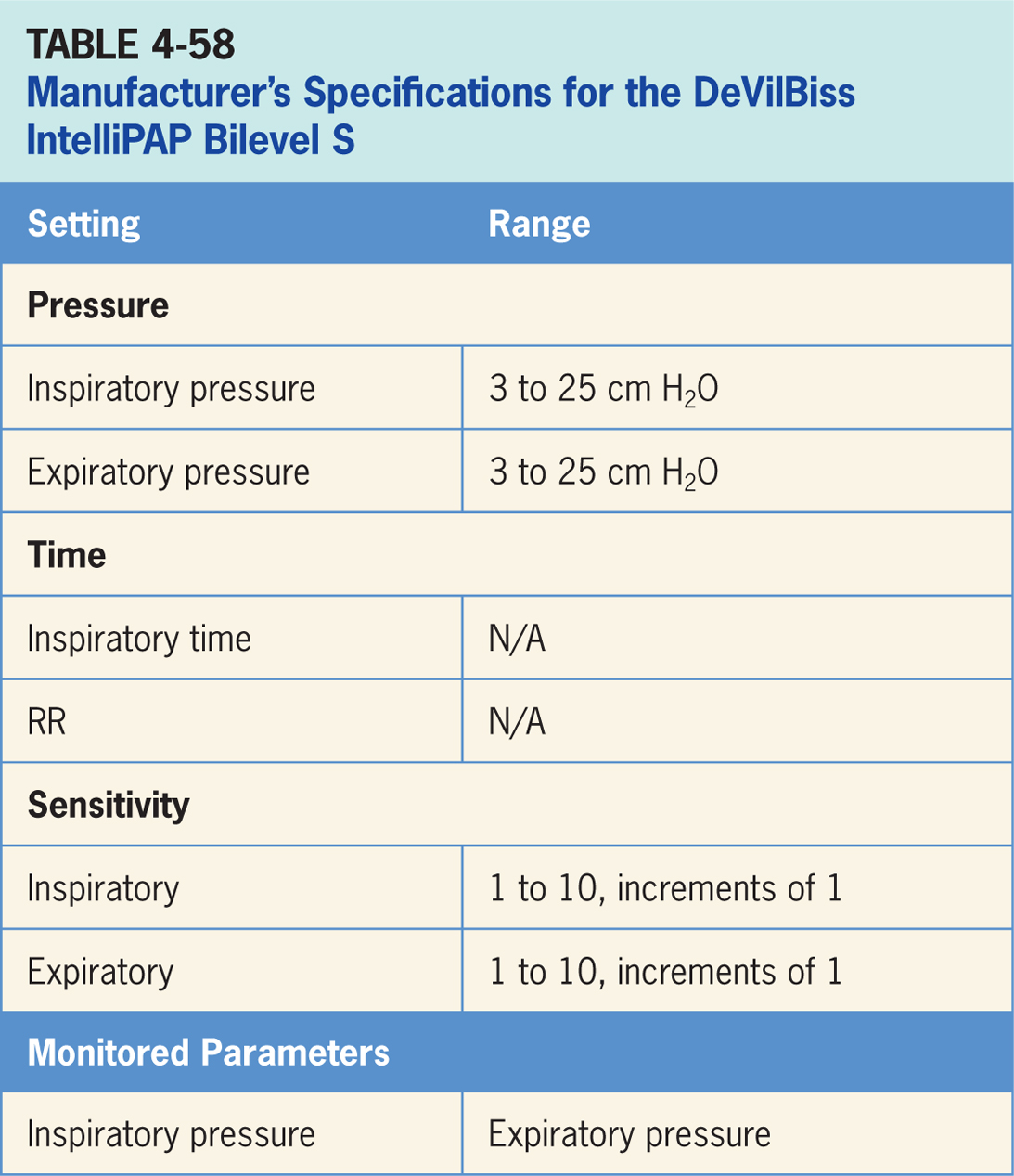 DeVilbiss IntelliPAP AutoBilevel
Intended for use in treating OSA in spontaneously breathing patients 30 kg (66 lbs) and above by means of application of positive air pressure.35 
Device has automatic leak compensation and is intended to be used in home and clinical environments. (pictured in Figure 4-58) 
AutoBilevel is typically used for OSA patients with higher prescribed pressures. 
During mode, ventilator automatically increases IPAP in response to clinical events such as hypopnea, apnea, and snoring. 
EPAP level stays below the IPAP level by a constant amount.
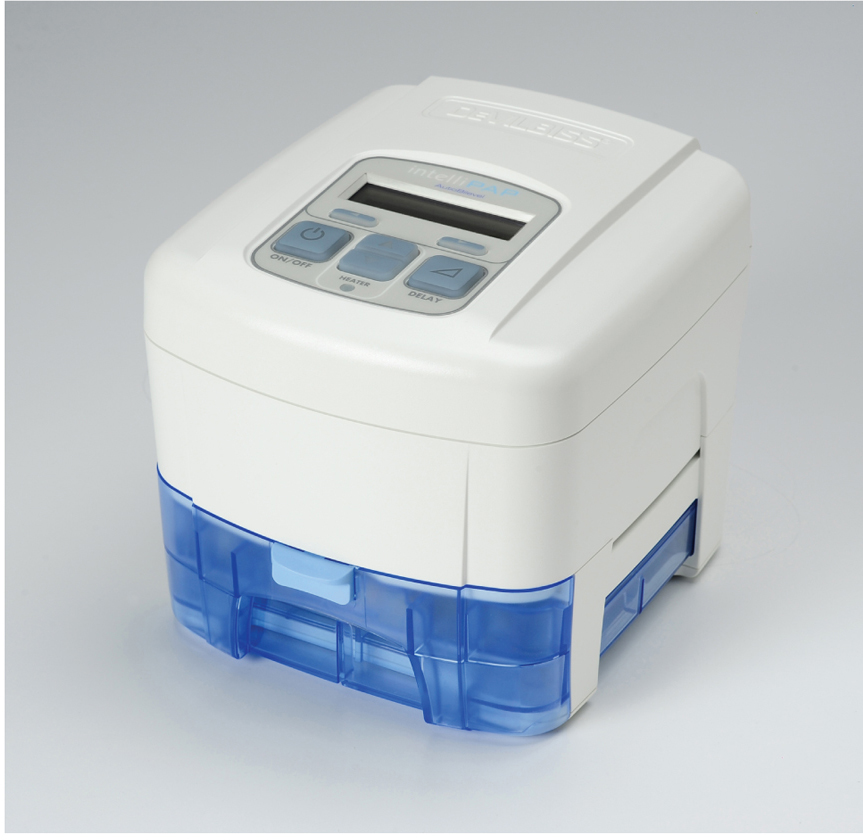 Figure 4.58
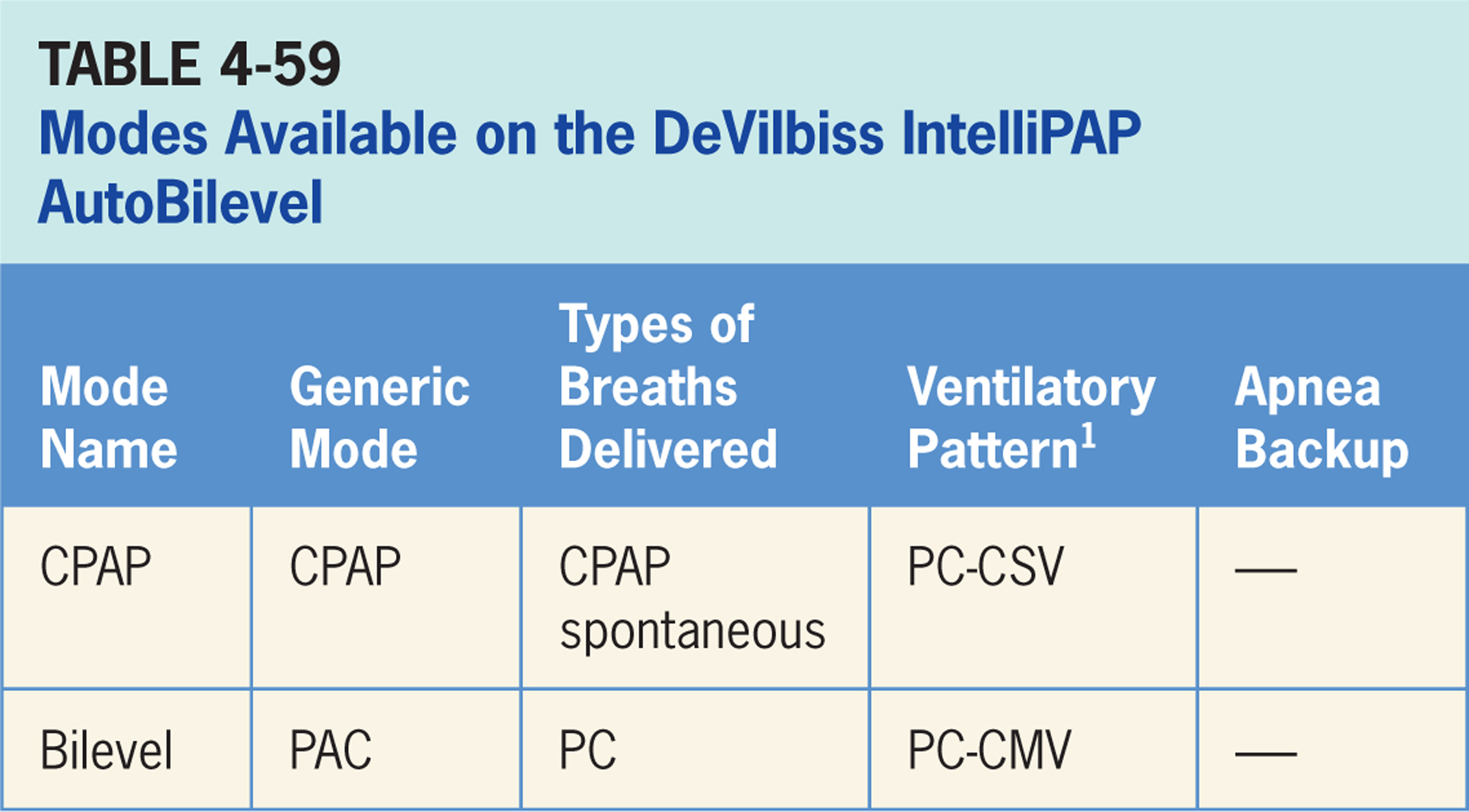 Continuous Positive Airway Pressure(CPAP)
Pressure-targeted mode of ventilation allowing for spontaneous breathing from a fixed pressure baseline.35 

No additional support is provided during inspiration.
Main Operator Controls Include:
CPAP

Ventilator provides a baseline pressure and the patient breaths spontaneously from that baseline; Vt and flow are variable and will depend on patient effort, and patient respiratory system mechanics.35
Bilevel
Pressure-targeted mode that delivers patient triggered pressure assist breaths.35
Main Operator Controls Include:
IPAP
EPAP

Vt created is variable and depends on inspiratory pressure level, patient effort, and patient respiratory system mechanics.35
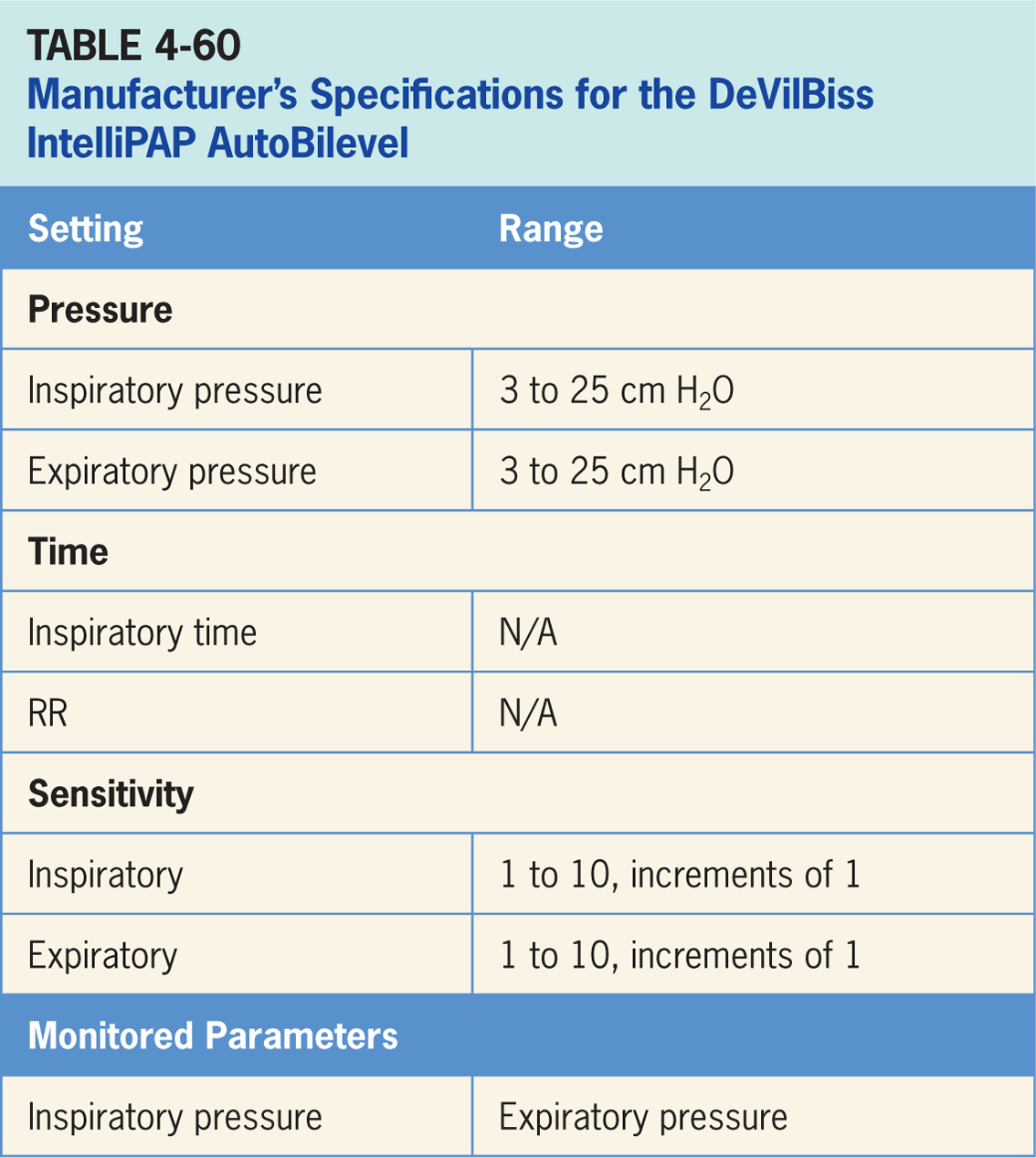 ResMed Lumis Tx
A hospital ventilator designed for patients with sleep disordered breathing, central breathing disorders and respiratory insufficiency.36 

It is suitable for a variety of hospital environments.
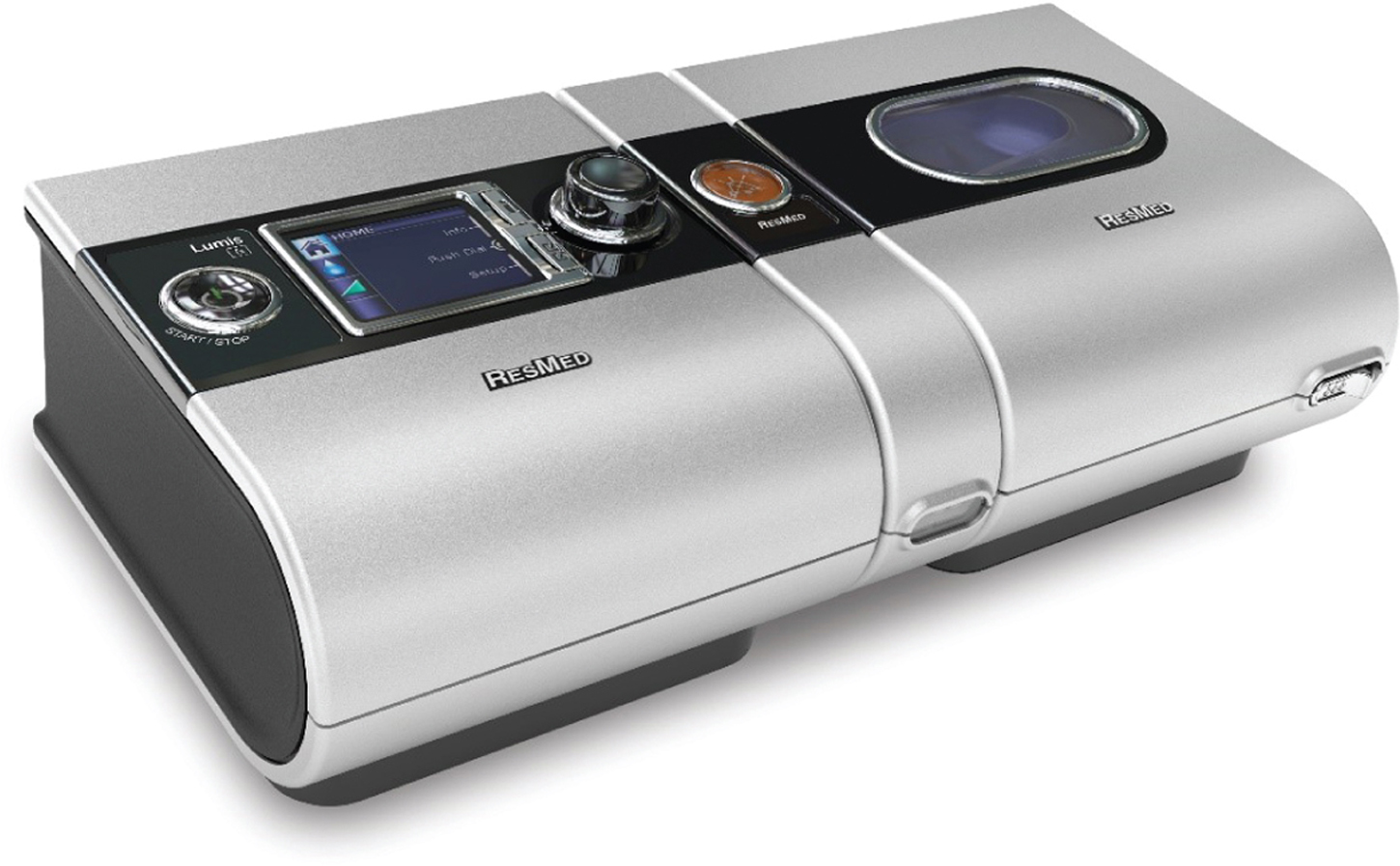 Figure 4.59
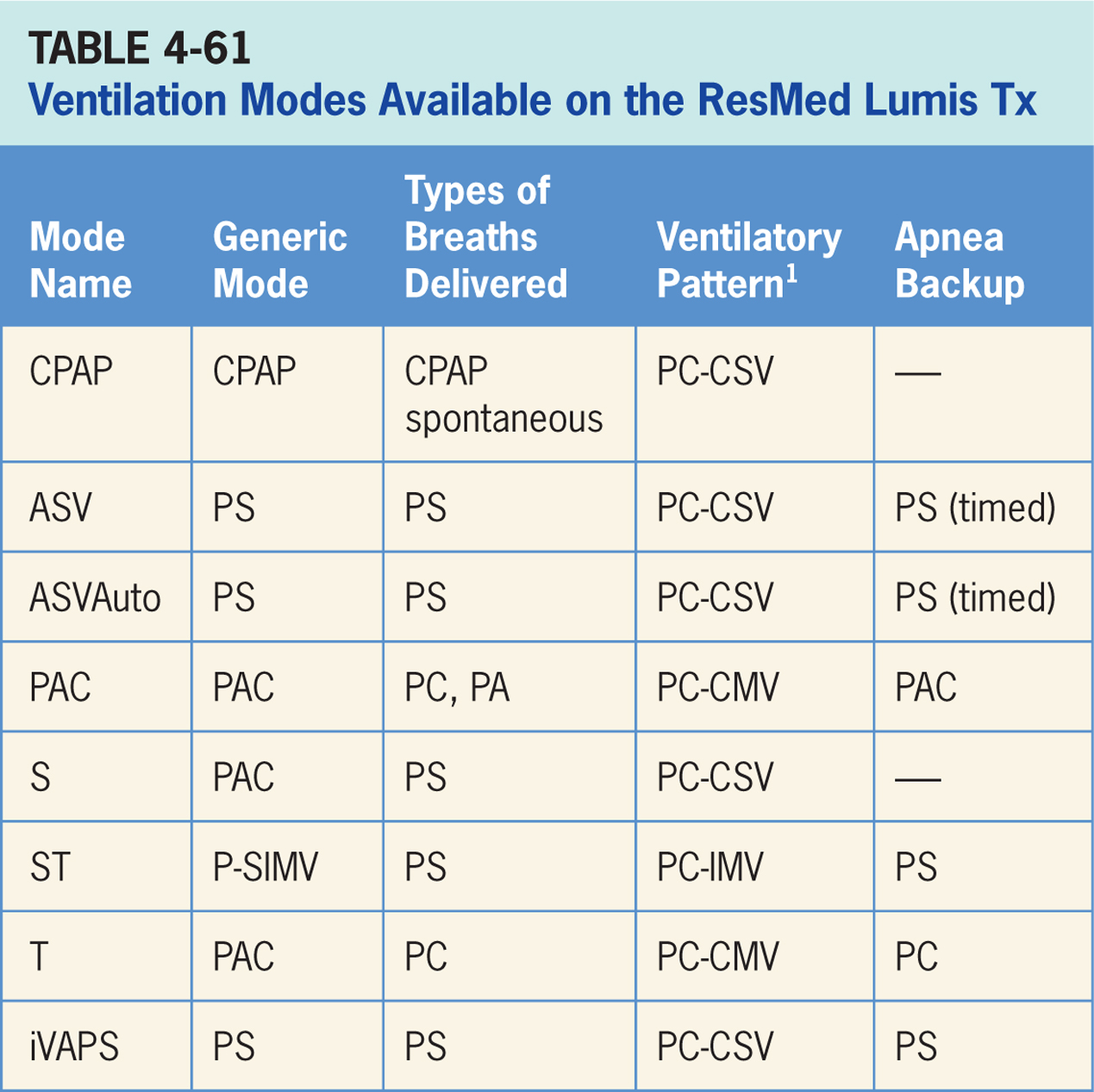 CPAP Mode
Lumis delivers a constant baseline level of pressure during inspiration and expiration.36 

Patient receives no additional inspiratory pressure during inspiration.
Main Operator Controls Include:
Set pressure (CPAP)

Vt will be variable and depend on patient effort, and patient respiratory system mechanics.36
ASV Mode
Pressure-targeted mode in which ventilator automatically adjusts pressure support level to meet a target minute ventilation.36 

Designed to consist of solely patient-initiated breaths, but a timed backup mandatory rate does exist that automatically calculates required breath rate to meet target minute ventilation.
Main Operator Controls Include:
EPAP
Max PS
Min PS

Vt and flow are variable and will depend on the delivered inspiratory pressure level, patient effort, and patient respiratory system mechanics.36
ASVAuto Mode
ASVAuto mode automatically adjusts expiratory pressure in order to provide only the amount of EPAP required to maintain upper airway patency.36 

Designed to consist of solely patient initiated breaths but there does exist a timed backup mandatory rate that automatically calculates required breath rate to meet target minute ventilation.
Main Operator Controls Include:
Max EPAP
Min EPAP
Max PS
Min PS

Vt and flow are variable and will depend on delivered inspiratory pressure level, patient effort, and patient respiratory system mechanics.36
Pressure A/C (PAC)
Pressure-targeted mode of ventilation mode that delivers pressure-controlled breaths.36 

Inspiration is initiated either by the ventilator at a set rate (time-triggered breath) or by the patient (spontaneous-triggered breath). 

Ventilator cycles to expiration when the inspiratory time has been reached.
Main Operator Controls Include:
IPAP
EPAP
Inspiratory time
RR

Vt will be variable and depend on IPAP, patient effort, and patient respiratory system mechanics.36
Spontaneous Mode
Bilevel pressure ventilation mode delivering pressure-supported spontaneous breaths.36

Inspiration is initiated only by patient (spontaneous-triggered breath). 

Breath cycles to expiration when inspiratory flow decreases below a preset percentage of the inspiratory peak flow.
Main Operator Controls Include:
EPAP 
IPAP 
Cycle

Vt will be variable and depend on IPAP, EPAP, patient effort, and patient respiratory system mechanics.36
Spontaneous/Timed Mode (S/T)
A bilevel pressure ventilation mode delivering pressure-supported spontaneous breaths.36 

Inspiration is initiated either by the ventilator at a set rate (time-triggered breath) or by the patient (spontaneous-triggered breath). 

Breath cycles to expiration when inspiratory flow decreases below a preset percentage of inspiratory peak flow.
Main Operator Controls Include:
EPAP 
IPAP 
RR
Cycle sensitivity

Vt will be variable and depend on IPAP, EPAP, patient effort, and patient respiratory system mechanics.36
Timed (T) Mode
Bilevel pressure ventilation mode delivering pressure-targeted breaths.36 

Inspiration is initiated only by ventilator at a set rate (time-triggered breath). 

Spontaneous breathing not allowed. 

Breath cycles to expiration when inspiratory time has been reached.
Main Operator Controls Include:
EPAP 
IPAP 
RR
Ti

Vt will be variable and depend on IPAP, EPAP, patient effort, and patient respiratory system mechanics.36
Intelligent Volume Assured Pressure Support (iVAPS)
Ventilator delivers a variable (from breath to breath) PS level in order to reach a clinician-set target alveolar ventilation. 

Ventilator drops the level of support as patient effort increases and conversely increases the PS level when patient effort is too low. iVAPS also has a backup rate, if needed.
Main Operator Controls Include:
Target Va (L/min)
Target patient rate
Patient height
EPAP
Cycle sensitivity

Vt will be variable and depend on PS level, patient effort, and patient respiratory system mechanics.
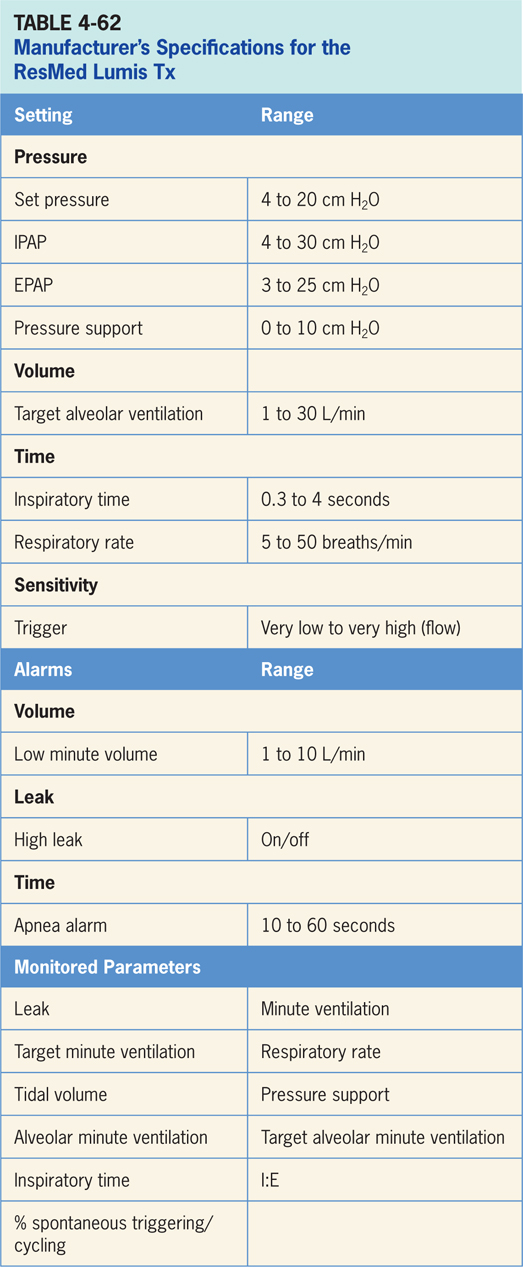 ResMed Astral 100/150
Provides continuous or intermittent ventilatory support for patients weighing more than 11 lbs (5 kg) who require mechanical ventilation.37 

The Astral is intended to be used in home, institution/hospital and portable applications for both invasive and noninvasive ventilation and is suitable for a variety of hospital environments. (Figure 4-60)
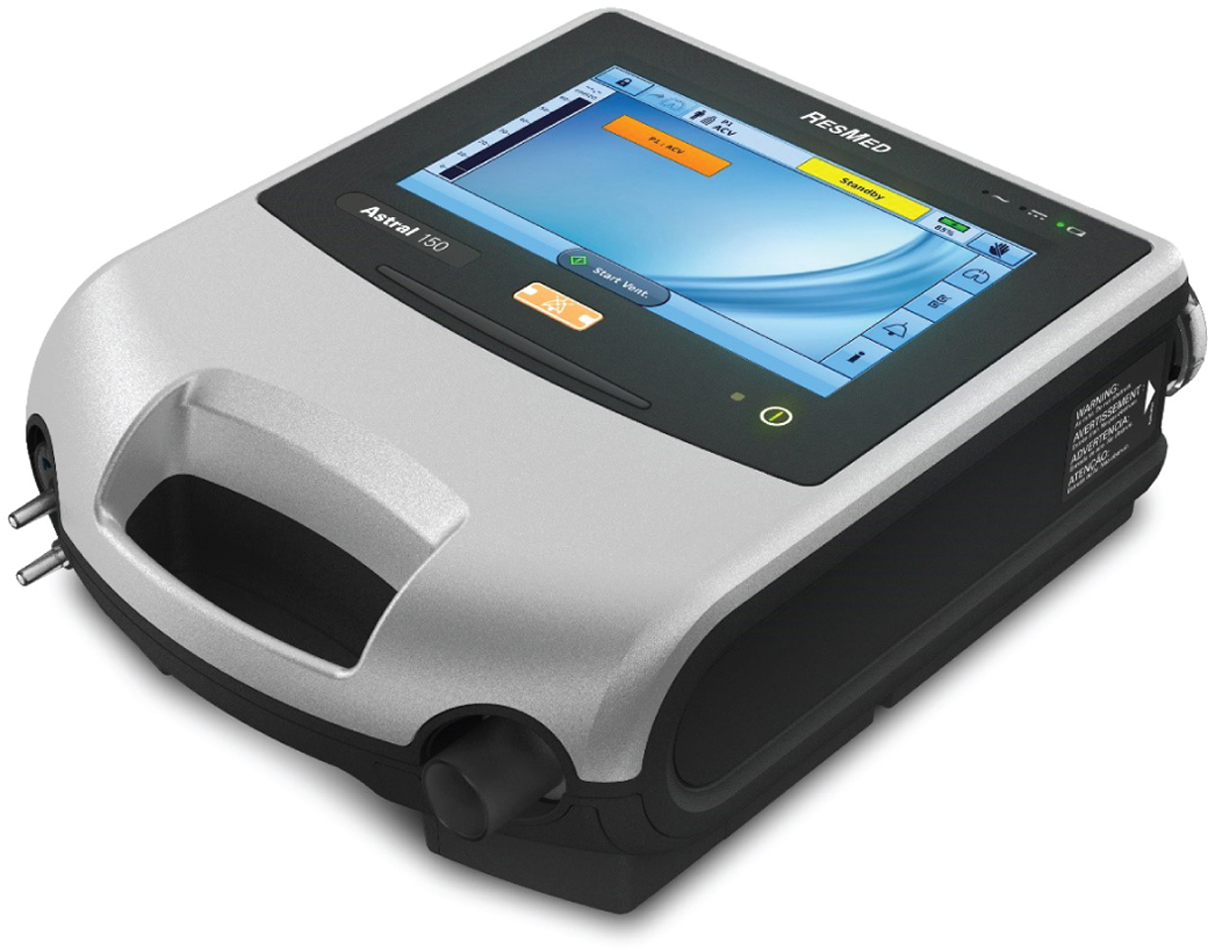 Figure 4.60
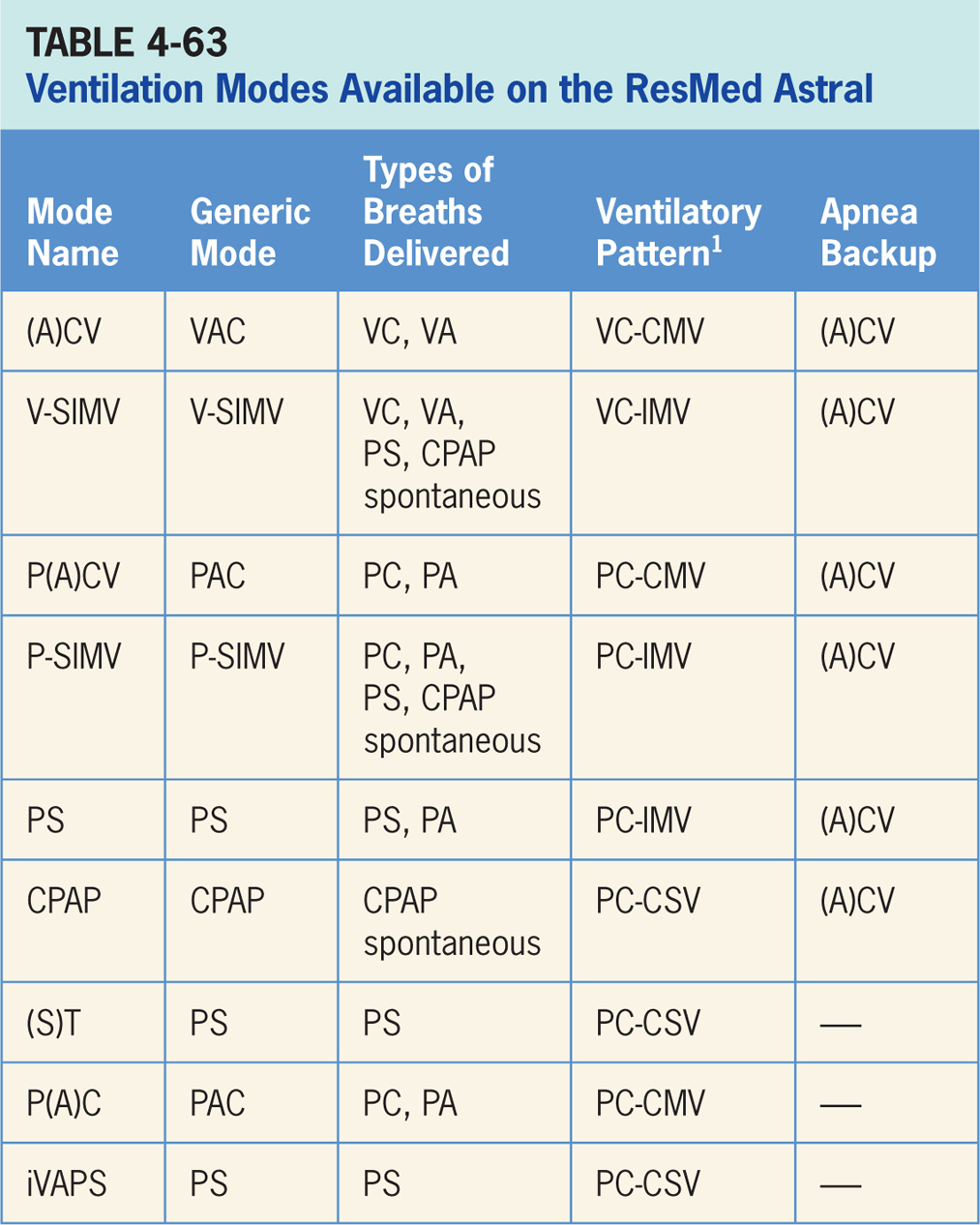 (Assisted) Volume-controlled Ventilation (A)CV
Volume-targeted mode of ventilation (VAC) allowing for mandatory, time-triggered breaths or patient-assisted breaths.37 

Spontaneous breathing not allowed. 

Breath cycles to exhalation once the tidal volume (Vt) has been delivered.
Main Operator Controls Include:
PEEP
Vt
Inspiratory flow
RR
Inspiratory time

Resulting pressure created is variable and depends on Vt, flow, and patient respiratory system mechanics.37
Volume-synchronized, Intermittent Mandatory Ventilation (V-SIMV)
Combines two breath types, VAC and either PS or spontaneous breathing, while on CPAP.37 
Mandatory, time-triggered breaths, patient-assisted breaths, and spontaneous breaths are all provided. 
Ventilator prevents “breath stacking” (a VAC breath compounded by a PS breath) through use of a “timing window.” 
If patient attempts to trigger a breath in timing window, then ventilator will deliver a VAC breath. 
If patient attempts to trigger a breath outside window, then a spontaneous breath will occur.
Main Operator Controls Include:
PEEP
Vt
Flow
SIMV rate
Inspiratory time
Pressure support level
Cycle sensitivity

During VAC breaths, resulting pressure created is variable and depends on Vt, flow, and patient mechanics.37
During PS breaths, volume will be variable and depend on the PS level, patient effort, and patient respiratory system mechanics.37
Assisted Pressure-controlled Ventilation P(A)CV
Pressure-targeted mode of ventilation allowing for mandatory, time-triggered breaths or patient-assisted breaths.37 

Spontaneous breaths not allowed. 

Breath cycles to exhalation once the inspiratory time has been reached.
Main Operator Controls Include:
PEEP
Inspiratory pressure level
Inspiratory time
RR

Pressure will be consistently delivered from breath to breath; Vt and flow are variable and will depend on inspiratory pressure level, patient effort, and patient respiratory system mechanics.37
Pressure-synchronized, Intermittent Mandatory Ventilation
Similar to V-SIMV except the target is now pressure instead of volume.37 
Combines two breath types, PAC and either PS or spontaneous breathing, while on CPAP. 
Combination of mandatory, time-triggered breaths, patient-assisted breaths, and spontaneous breaths.
Ventilator prevents “breath stacking” (a PAC breath compounded by a PS breath) through the use of a “timing window.” 
If patient attempts to trigger a breath in timing window, then ventilator will deliver a PAC breath. 
If patient attempts to trigger a breath outside window, then a spontaneous breath will occur.
Main Operator Controls Include:
PEEP
Inspiratory pressure level
Inspiratory time
SIMV rate
Pressure support level
Cycle sensitivity

During PAC breaths, resulting Vt created is variable and depends on inspiratory pressure level, patient effort, and patient respiratory system mechanics.37 During PS breaths, the volume will be variable and depend on the PS level, patient effort, and patient respiratory system mechanics.37
Pressure Support (PS)
Pressure-targeted mode of ventilation allowing for mandatory, time-triggered breaths or patient-assisted breaths.37 

Breath cycles to expiration when inspiratory flow decreases below a preset percentage of the inspiratory peak flow.
Main Operator Controls Include:
PEEP
RR
Pressure support level
Cycle sensitivity

Vt will be variable and depend on PS level, patient effort, and patient respiratory system mechanics.37
Continuous Positive Airway Pressure (CPAP)
A baseline pressure is maintained by the ventilator and then receives no additional support during the spontaneous breaths.37 

Other than baseline pressure, patient controls all other aspects of the breath.
Main Operator Controls Include:
CPAP

The Vt will be variable and depend on patient effort and patient respiratory system mechanics.37
(Spontaneous) Timed (S/T) Mode(S)T
A bilevel pressure ventilation mode delivering pressure-supported spontaneous breaths.37 

Inspiration is initiated either by ventilator at a set rate (time-triggered breath) or by the patient (spontaneous-triggered breath). 

Breath cycles to expiration when inspiratory flow decreases below a preset percentage of the inspiratory peak flow.
Main Operator Controls Include:
EPAP 
IPAP 
RR
Cycle sensitivity

Vt will be variable and depend on IPAP, EPAP, patient effort, and patient respiratory system mechanics.37
Pressure (Assist) Control P(A)C
A bilevel pressure ventilation mode delivering pressure-targeted breaths.37 

Inspiration is initiated either by ventilator at a set rate (time-triggered breath) or the patient. 

Breath cycles to expiration when the inspiratory time has been reached.
Main Operator Controls Include:
EPAP 
IPAP 
RR
Ti

Vt will be variable and depend on IPAP, EPAP, patient effort, and patient respiratory system mechanics.37
Intelligent Volume-assured Pressure Support (iVAPS)
Ventilator delivers a variable (from breath to breath) PS level in order to reach a clinician-set target alveolar ventilation.37 

Ventilator drops the level of support as patient effort increases and conversely increases the PS level when patient effort is too low. iVAPS also has a backup rate, if needed.
Main Operator Controls Include:
Target Va (L/min)
Target patient rate
Patient height
EPAP
Cycle sensitivity

The Vt will be variable and depend on PS level, patient effort, and patient respiratory system mechanics.37
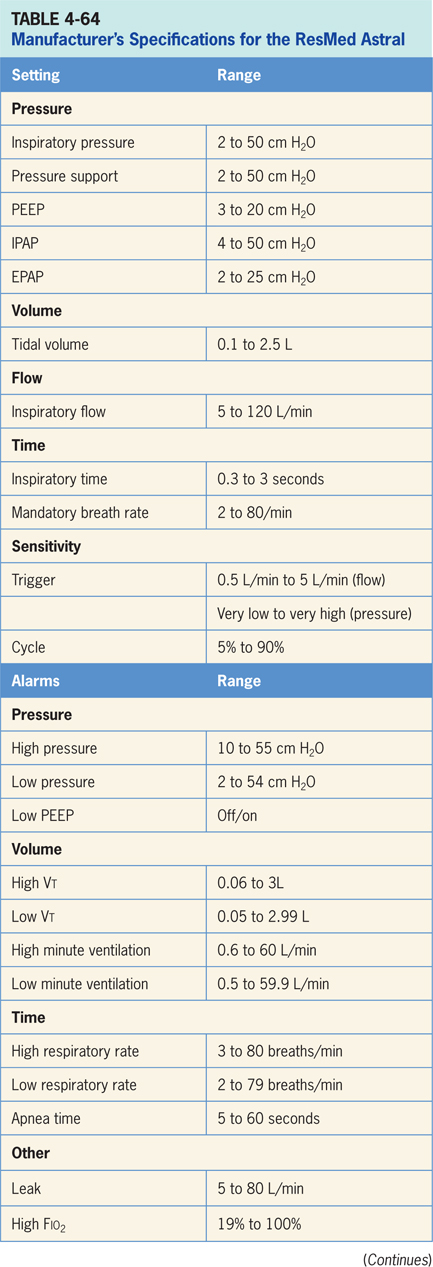 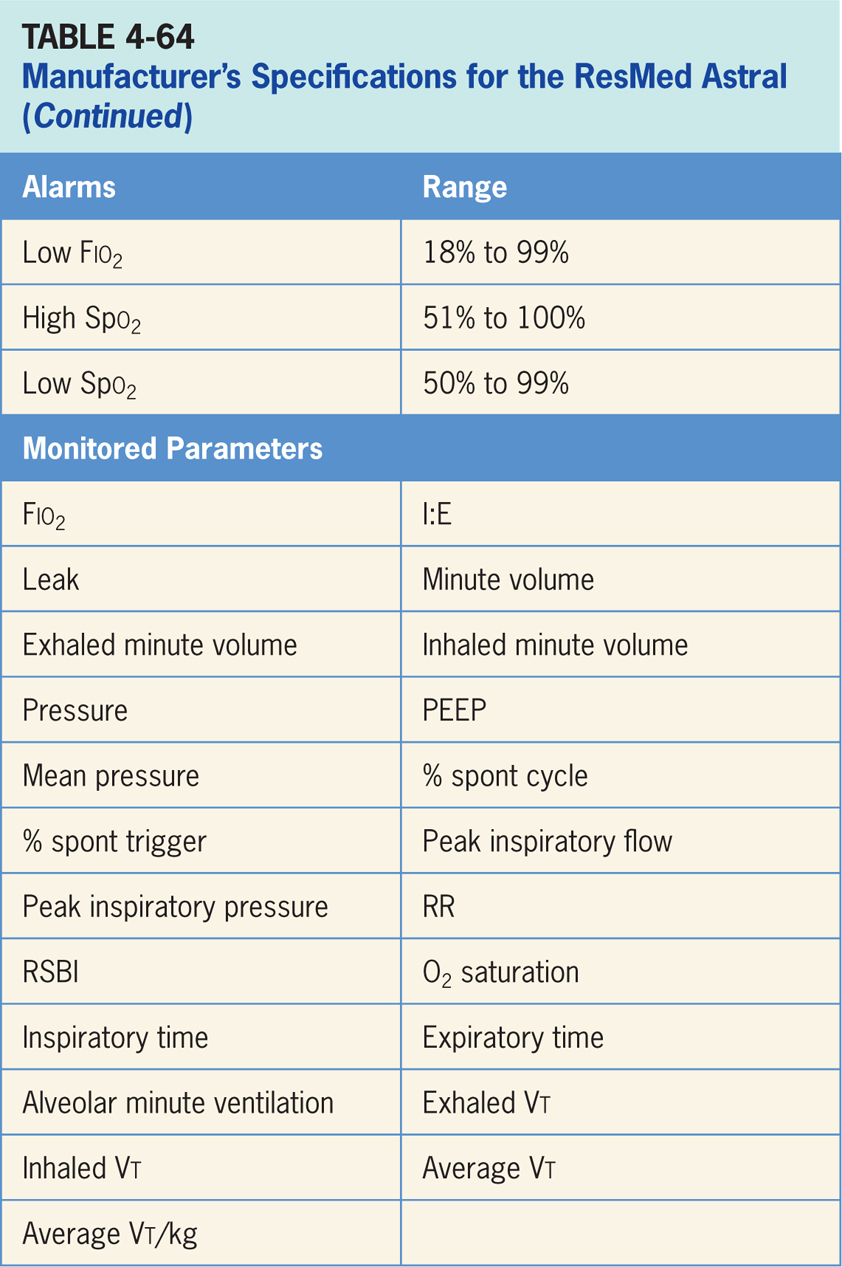